We define the orientation of the BSC ISI using the grey isosceles triangle below.
Corner 3
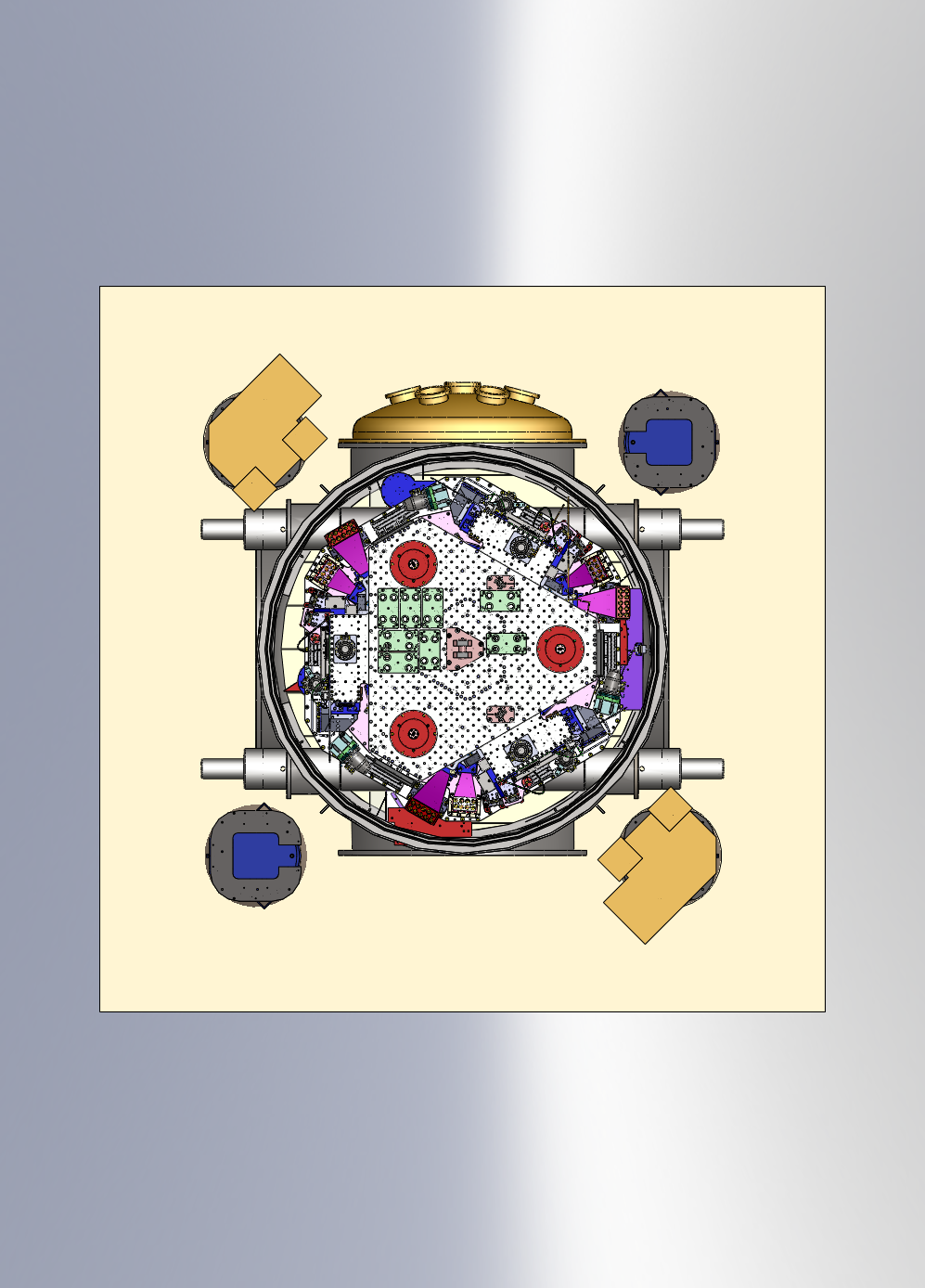 V2
Corner 2
Corner 1
The base of the triangle spans the support tubes; the rest of the triangle follows the shape of the keel plate
We define the orientation of the HAM ISI using the grey isosceles triangle below.
Corner 2
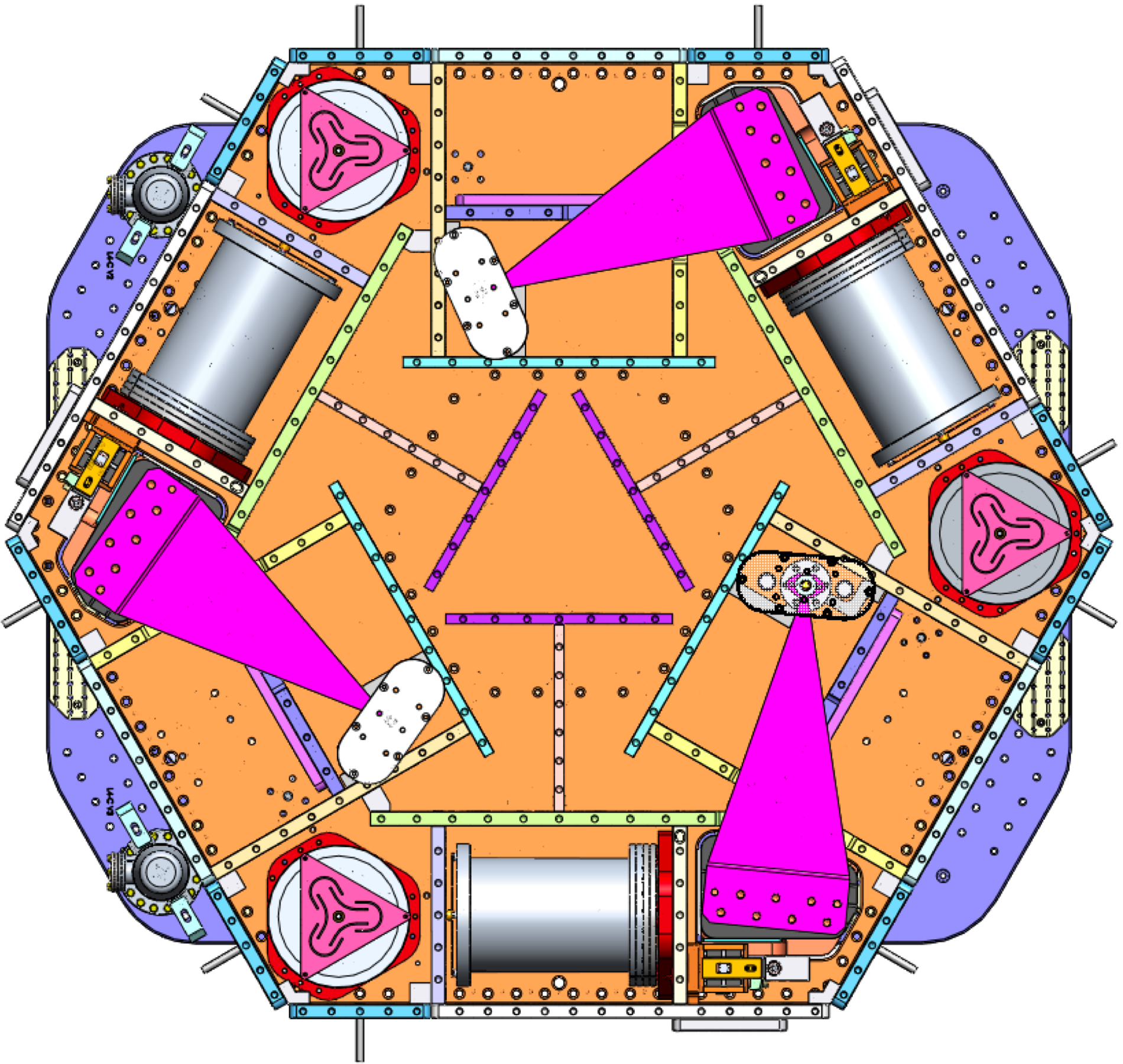 V1 GS-13 pod
Exposed L4-C Pods
V1
Corner 1
Corner 3
From a top-down view, the base of the triangle is formed by the two exposed L4-C pods, and the tip of the triangle is formed by the V1 GS-13 pod.
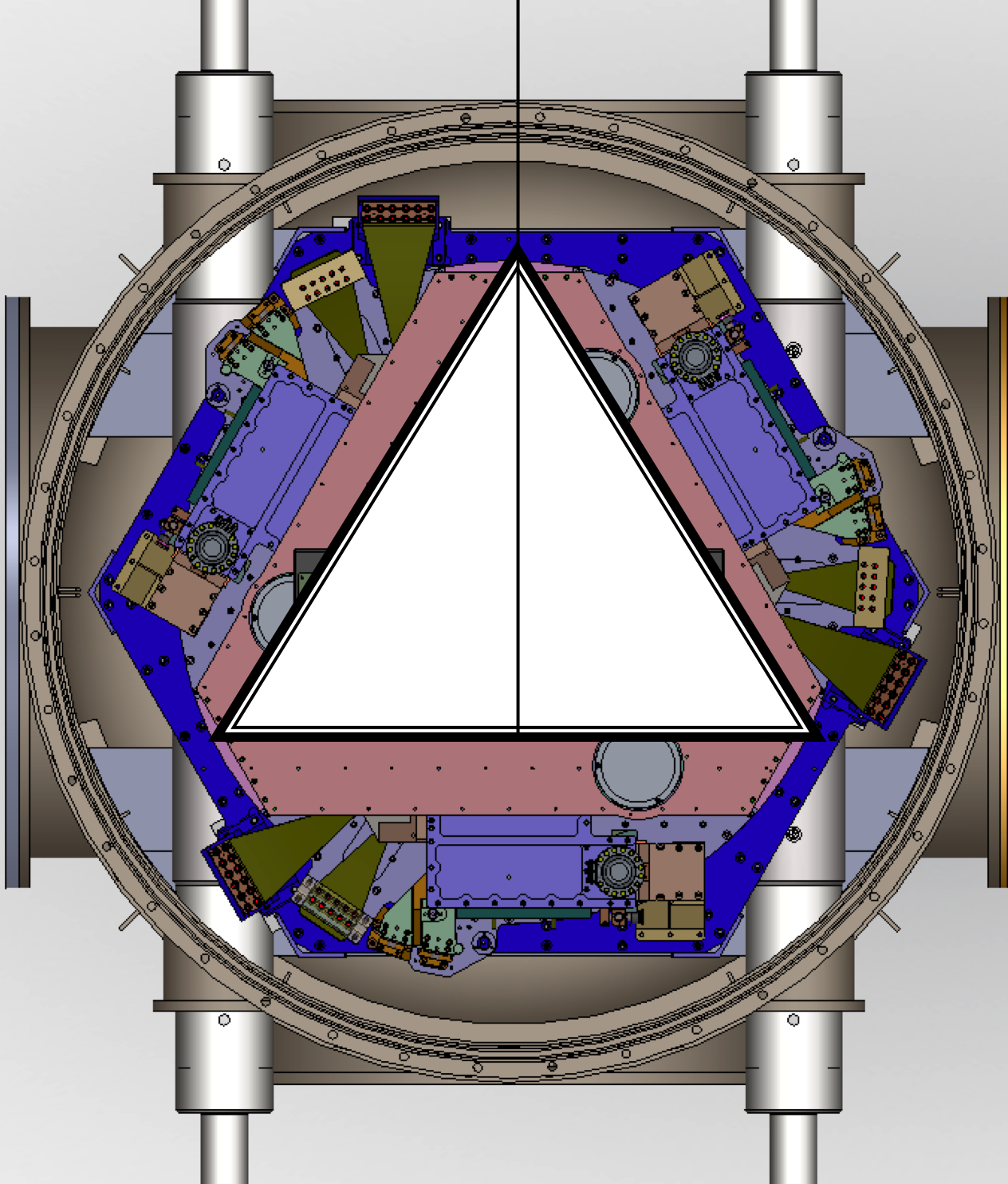 HAM12
BSC6
1
1
1
1
1
1
1
3
3
3
3
3
3
3
3
3
3
3
4
4
4
4
4
4
4
4
4
4
4
1
1
1
1
1
2
2
2
2
2
2
2
2
2
2
2
HAM11
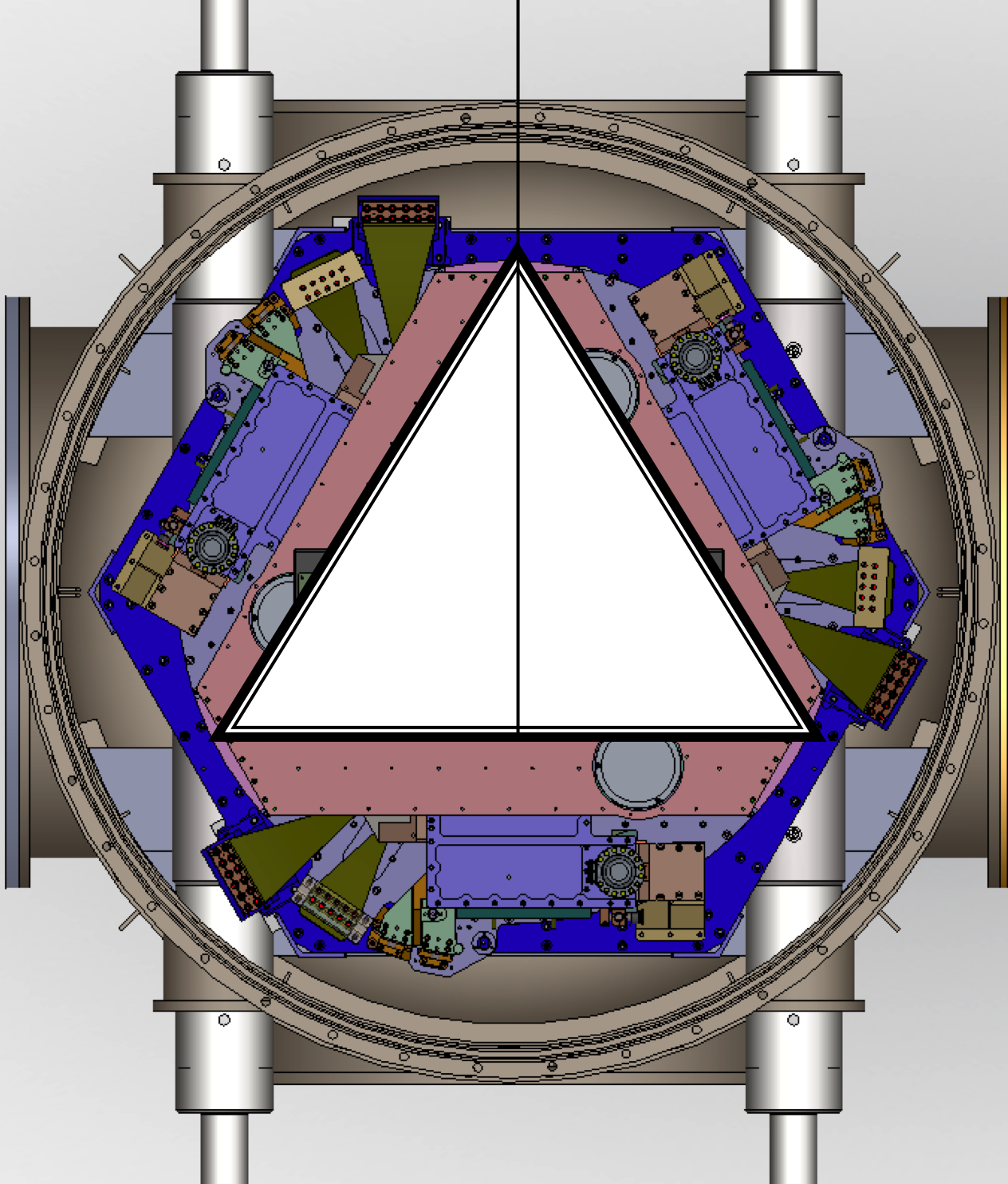 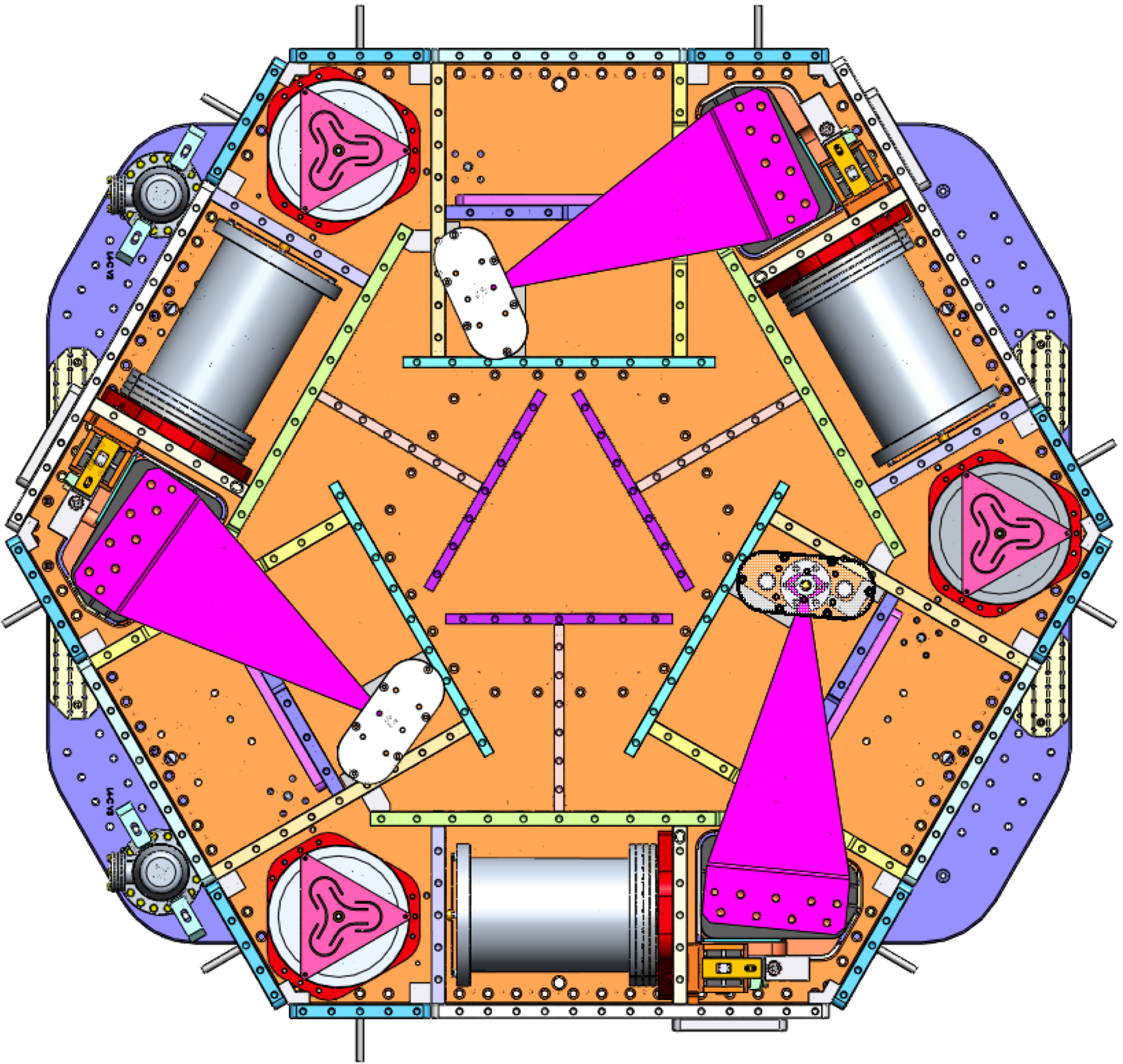 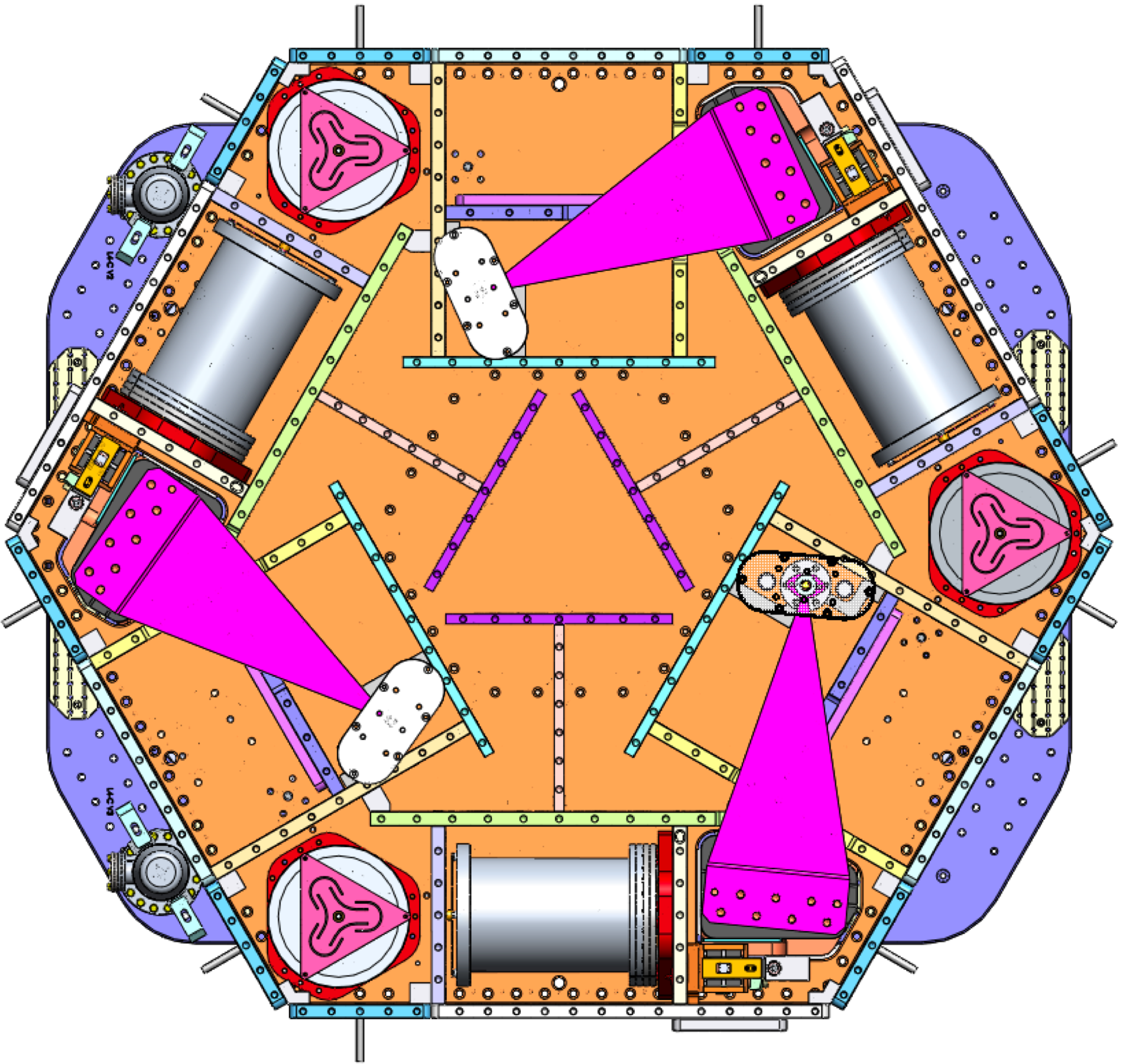 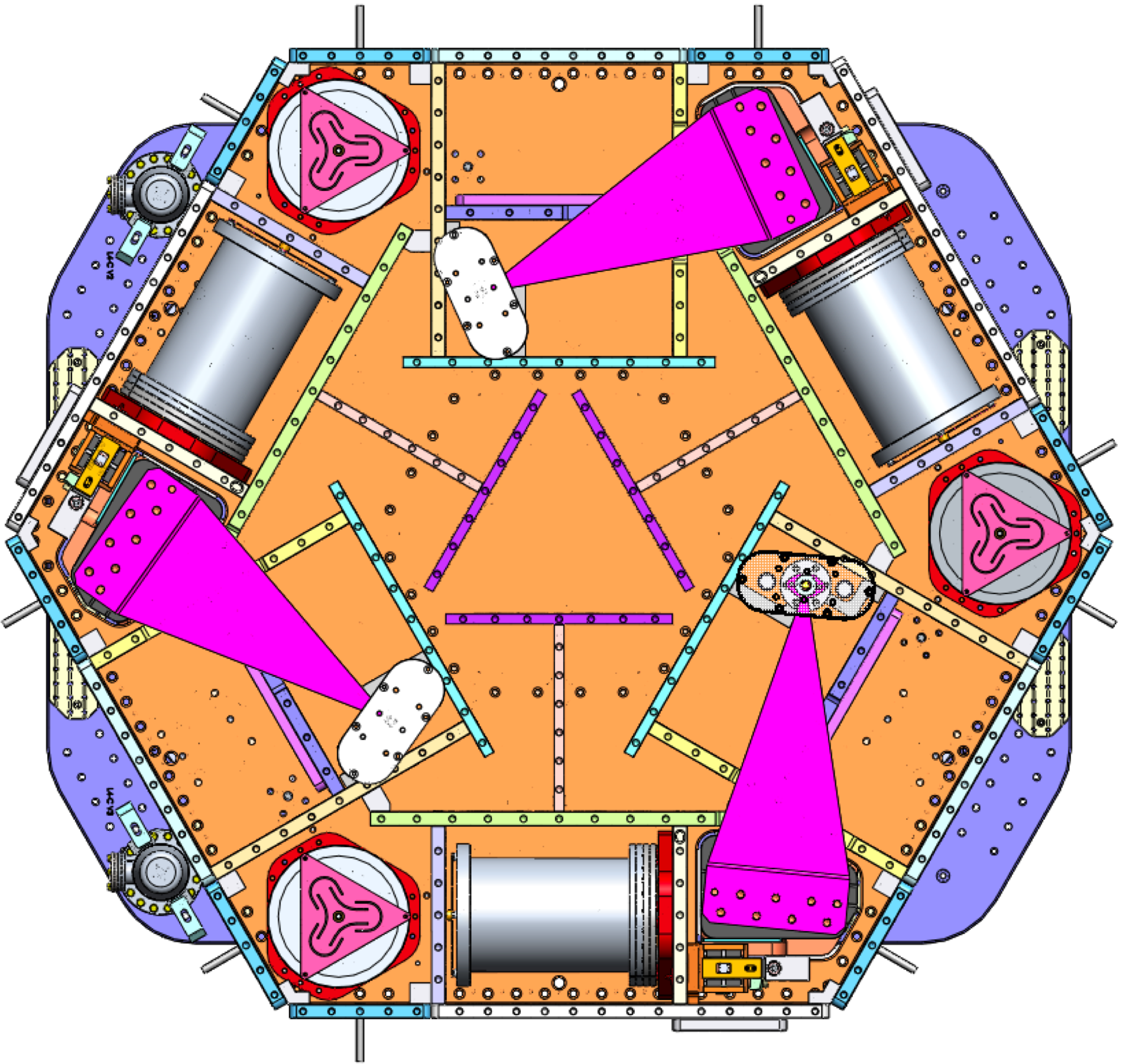 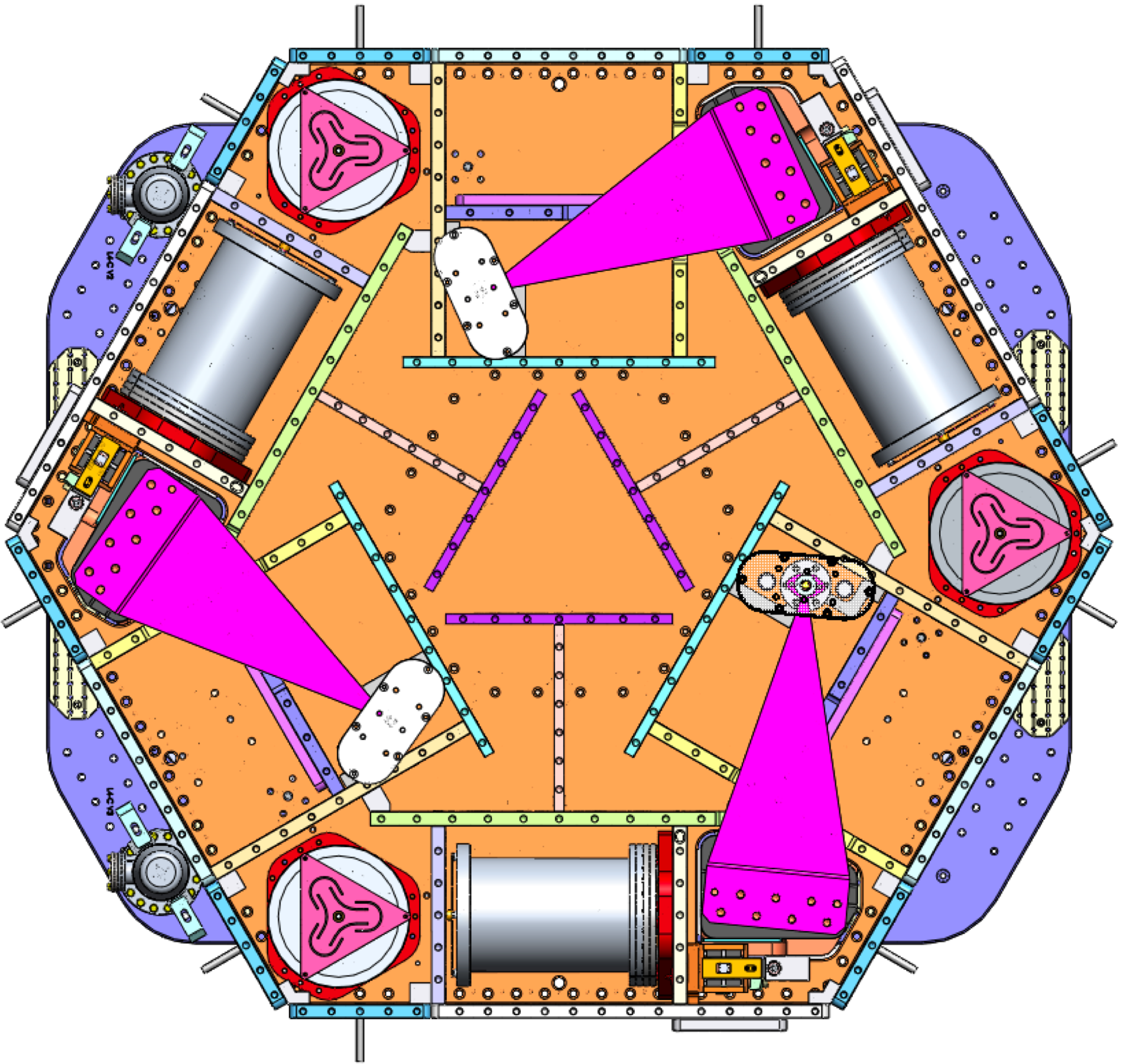 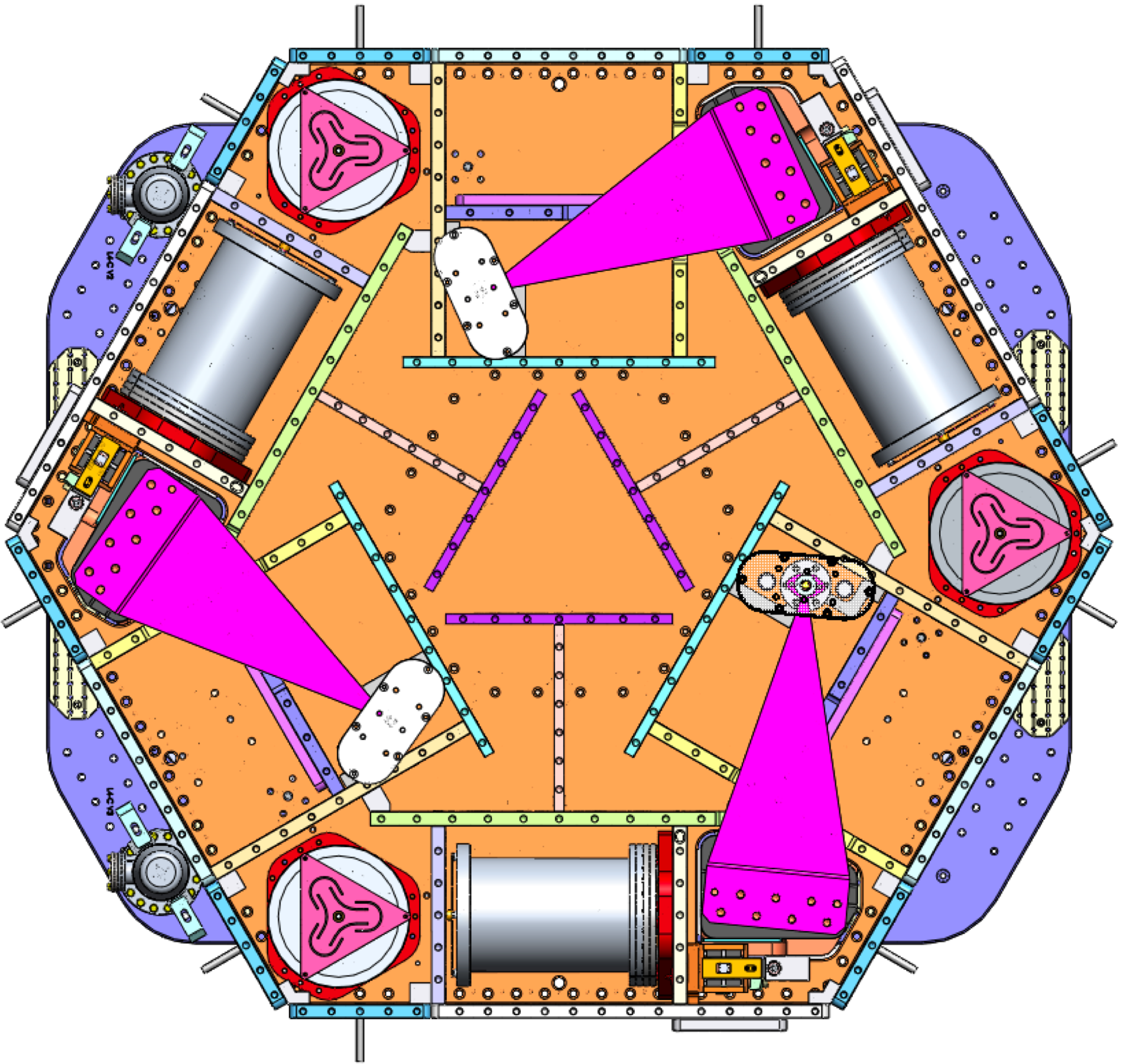 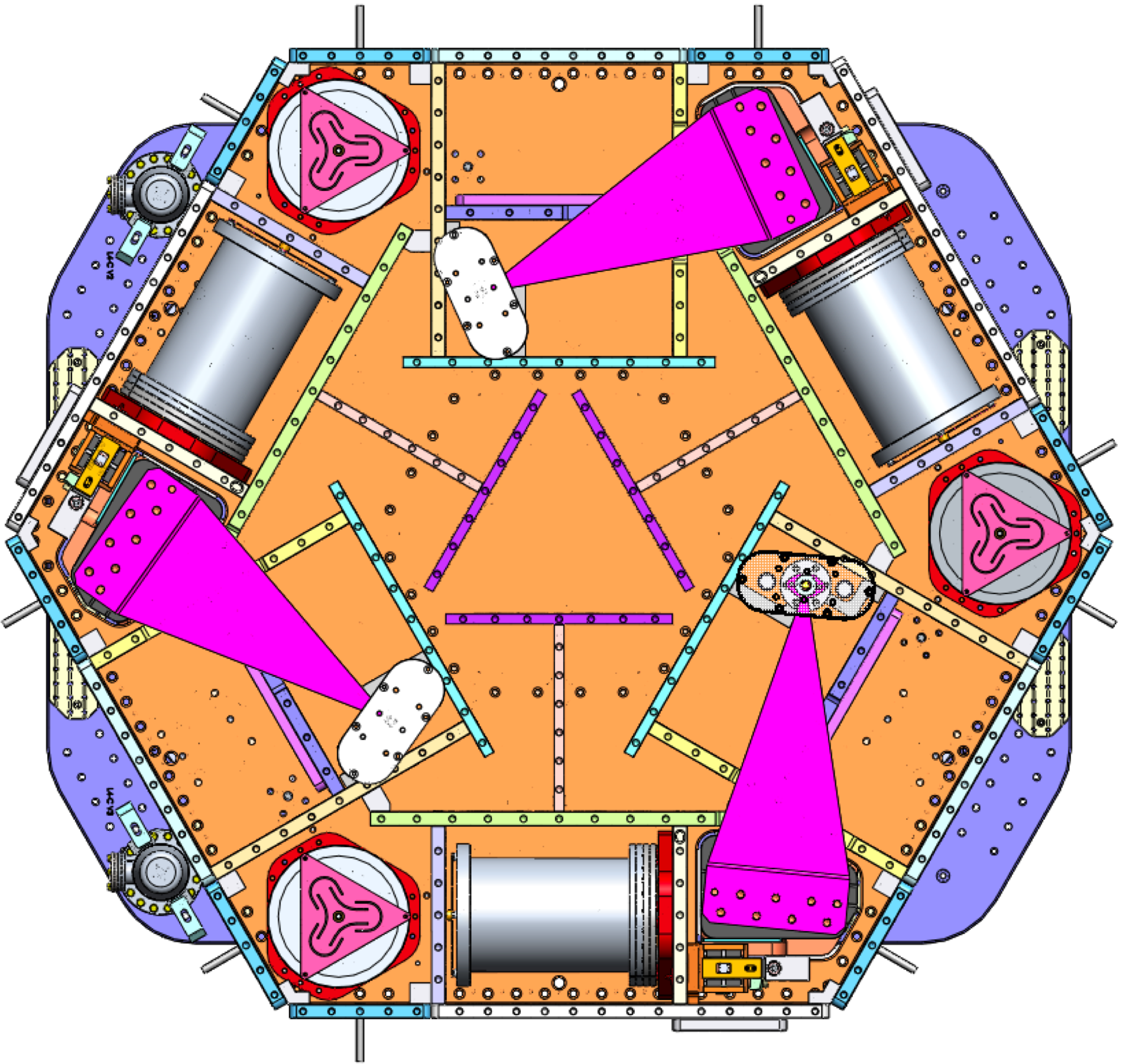 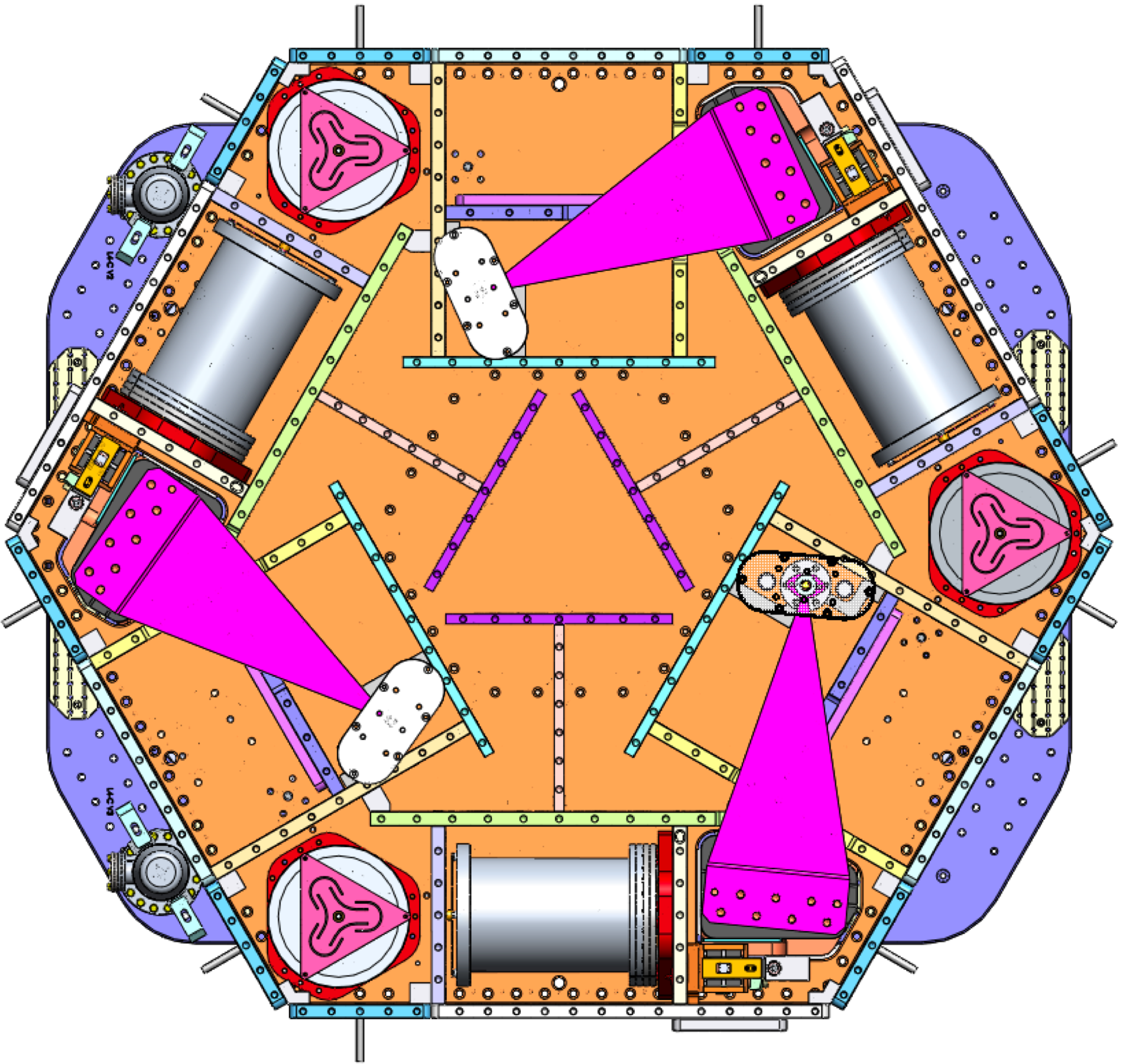 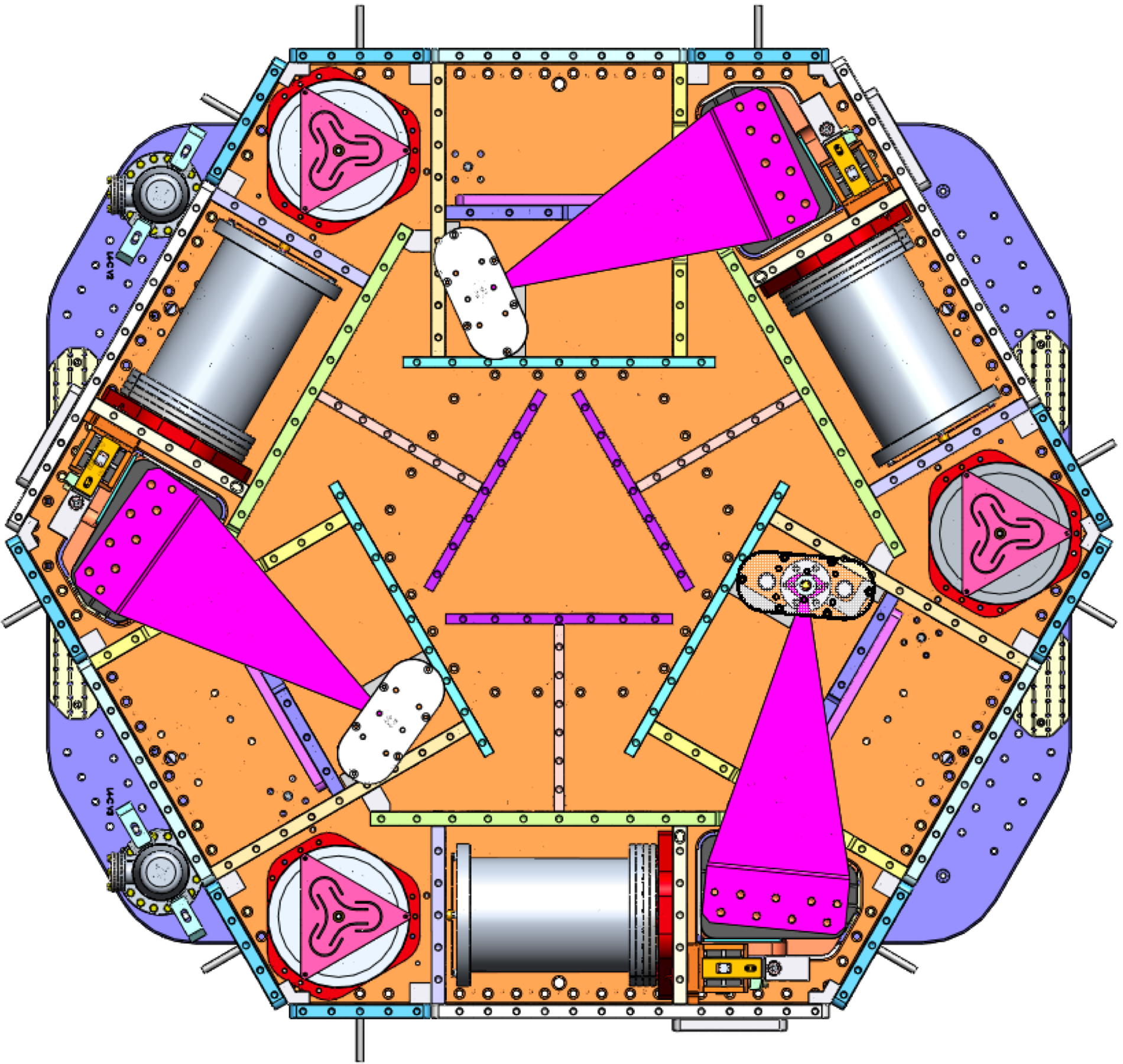 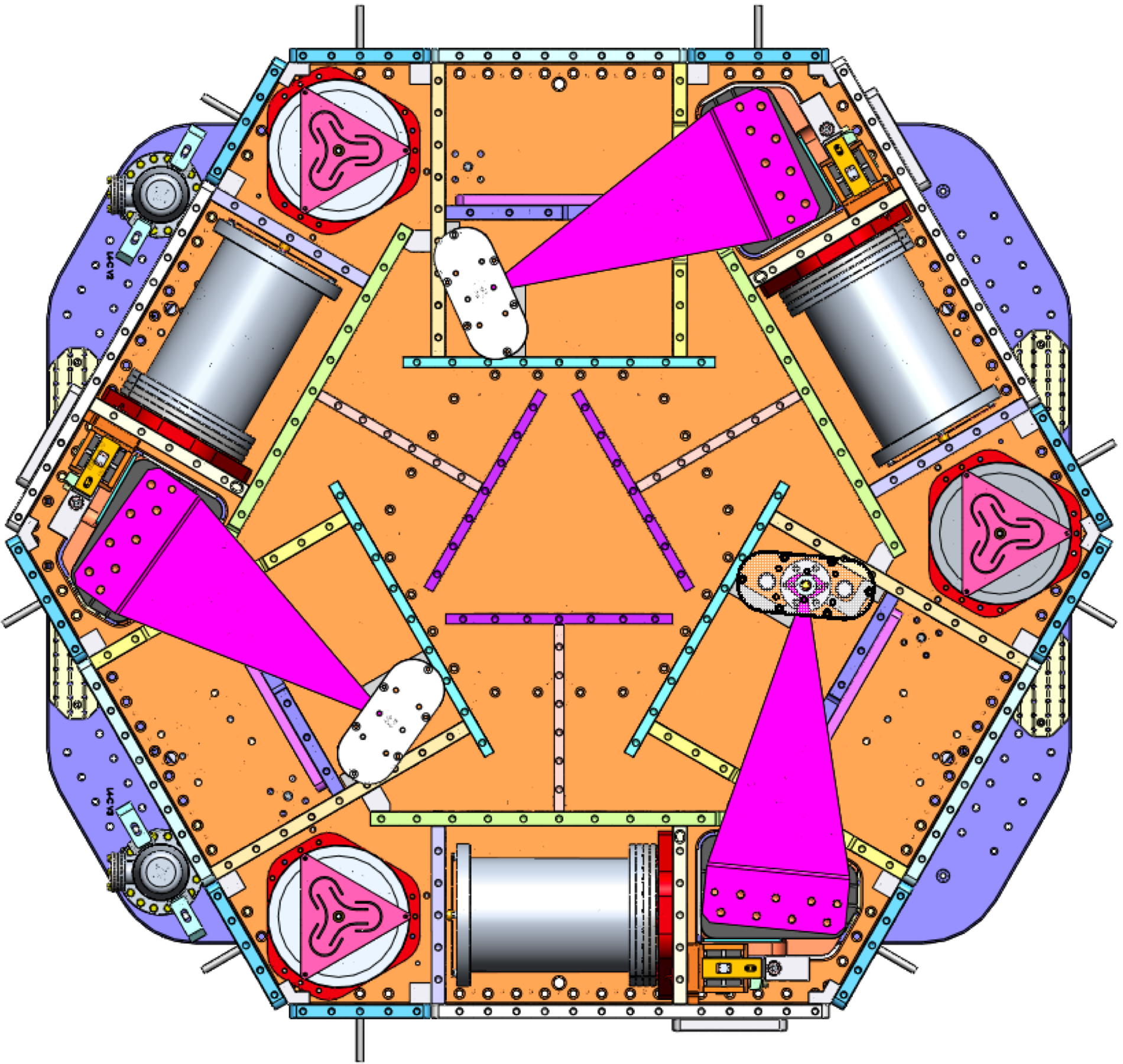 BSC10
HAM10
HAM8
HAM9
Y
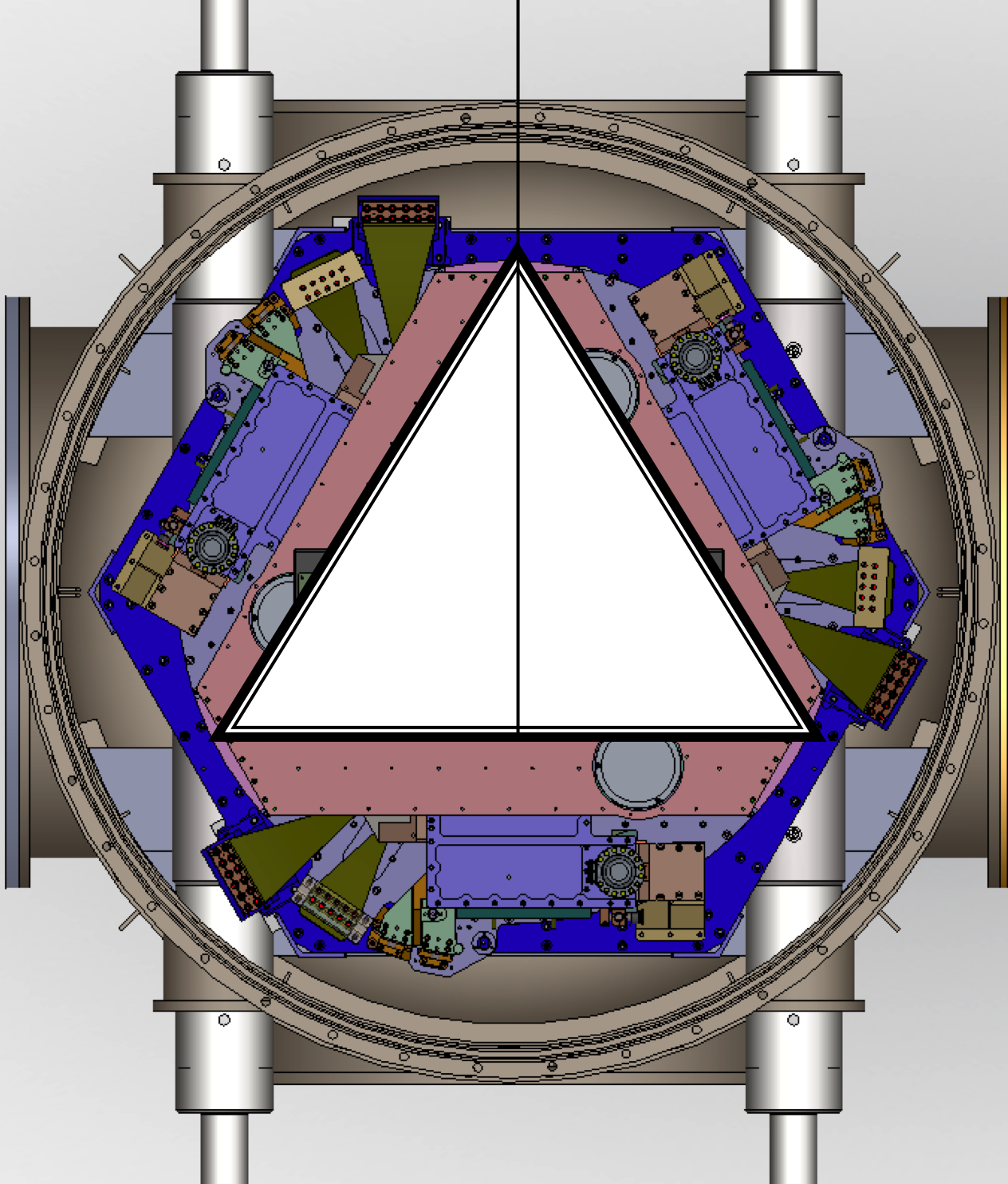 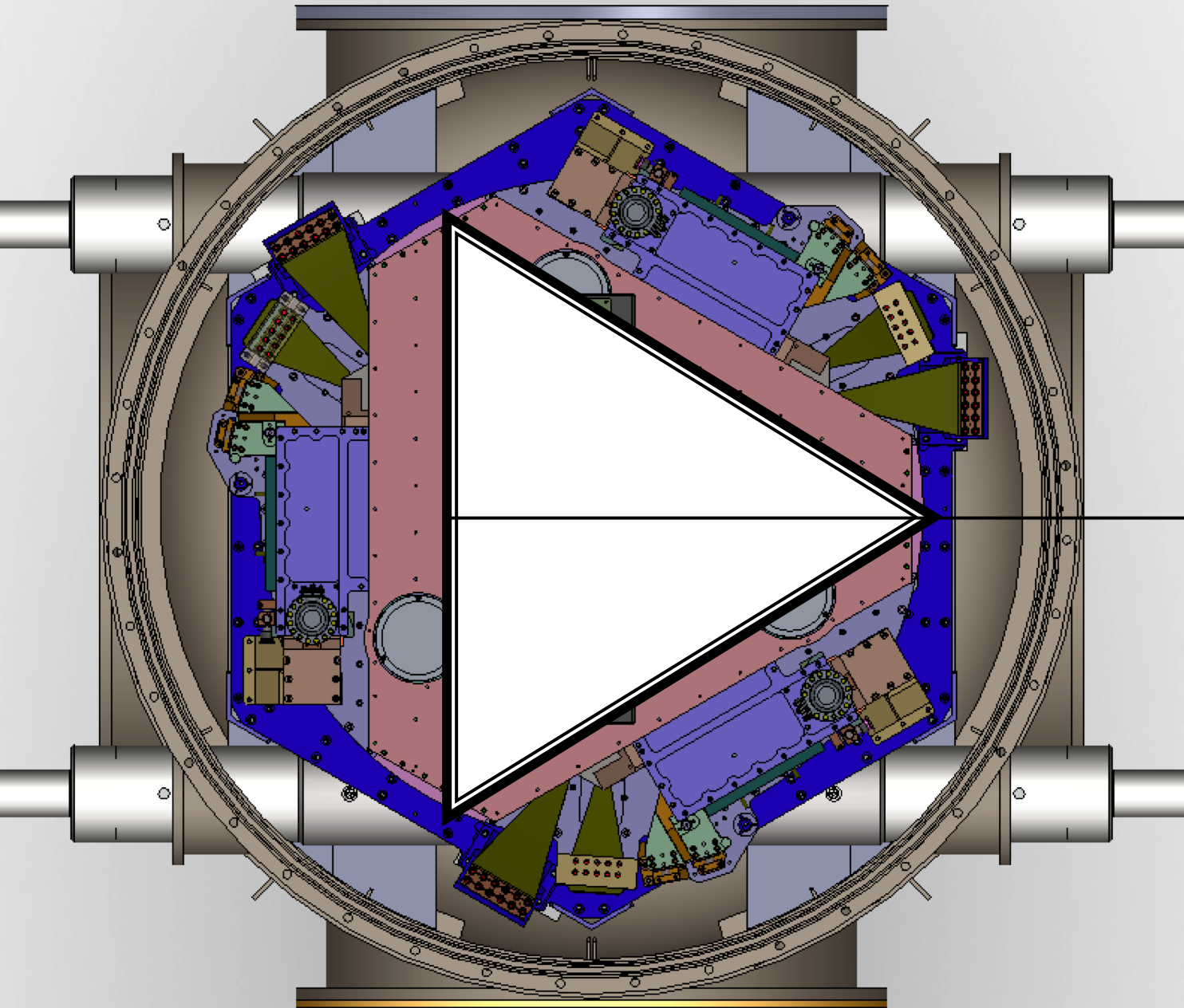 BSC8
BSC4
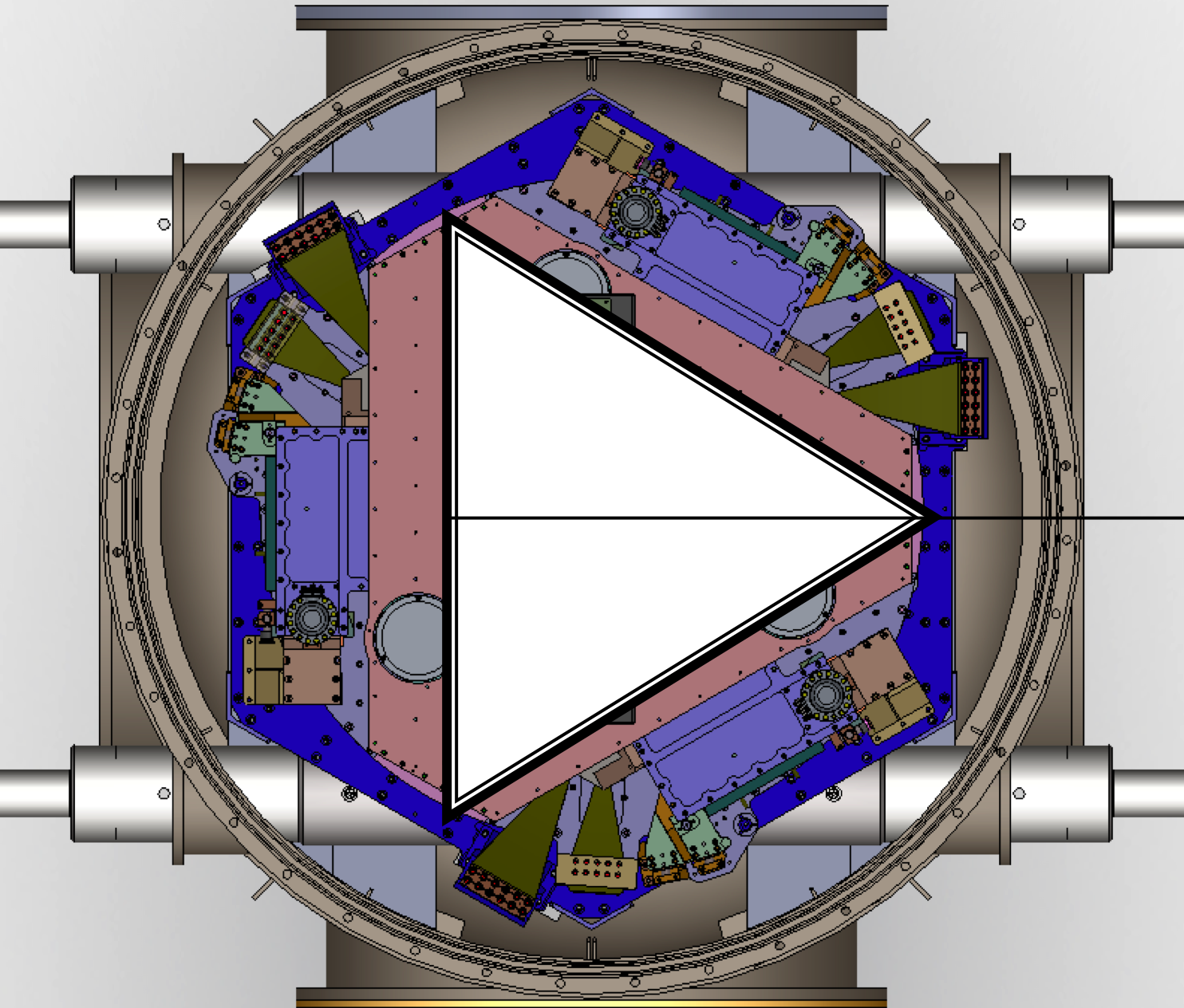 X
BSC1
HAM3
HAM2
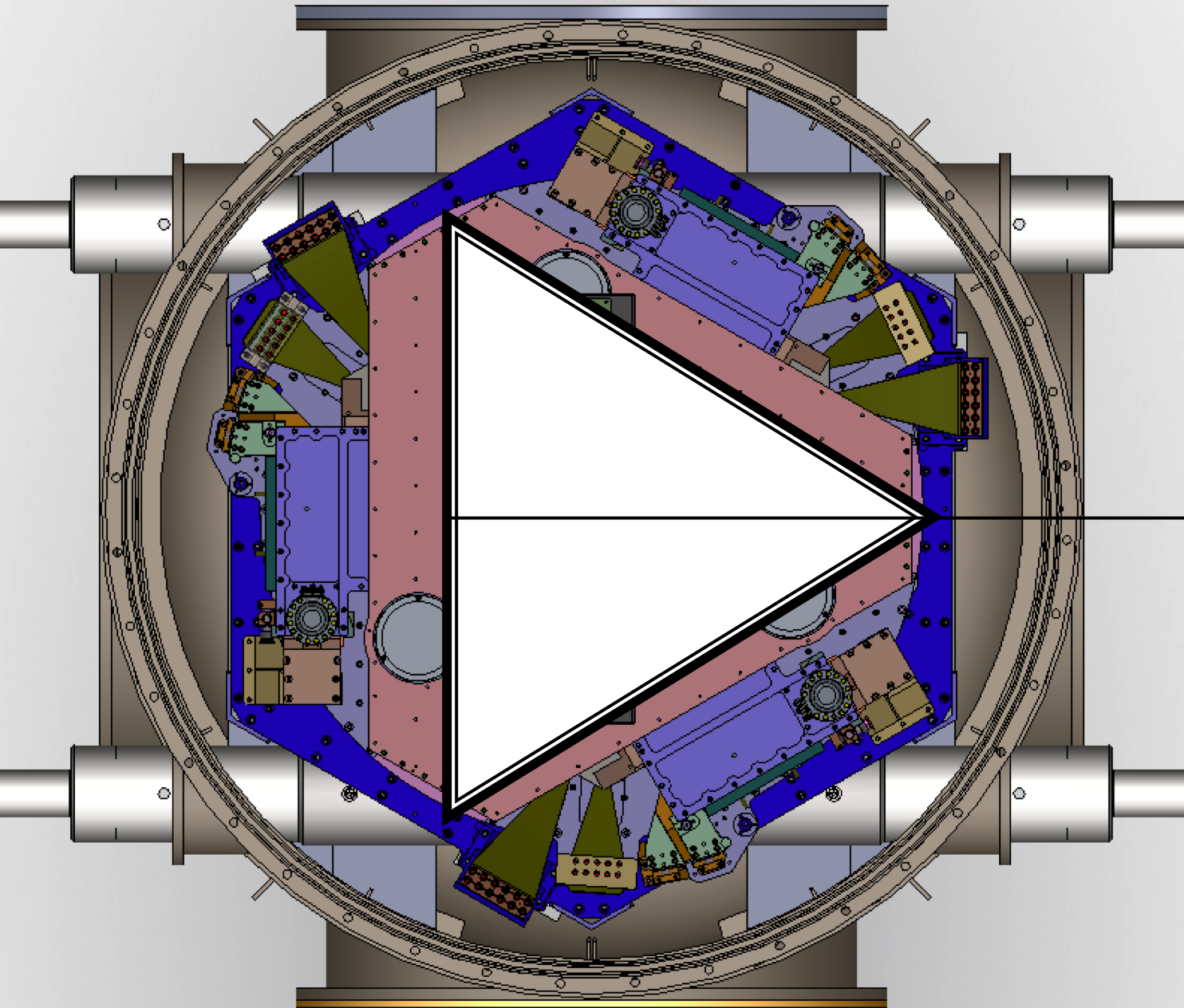 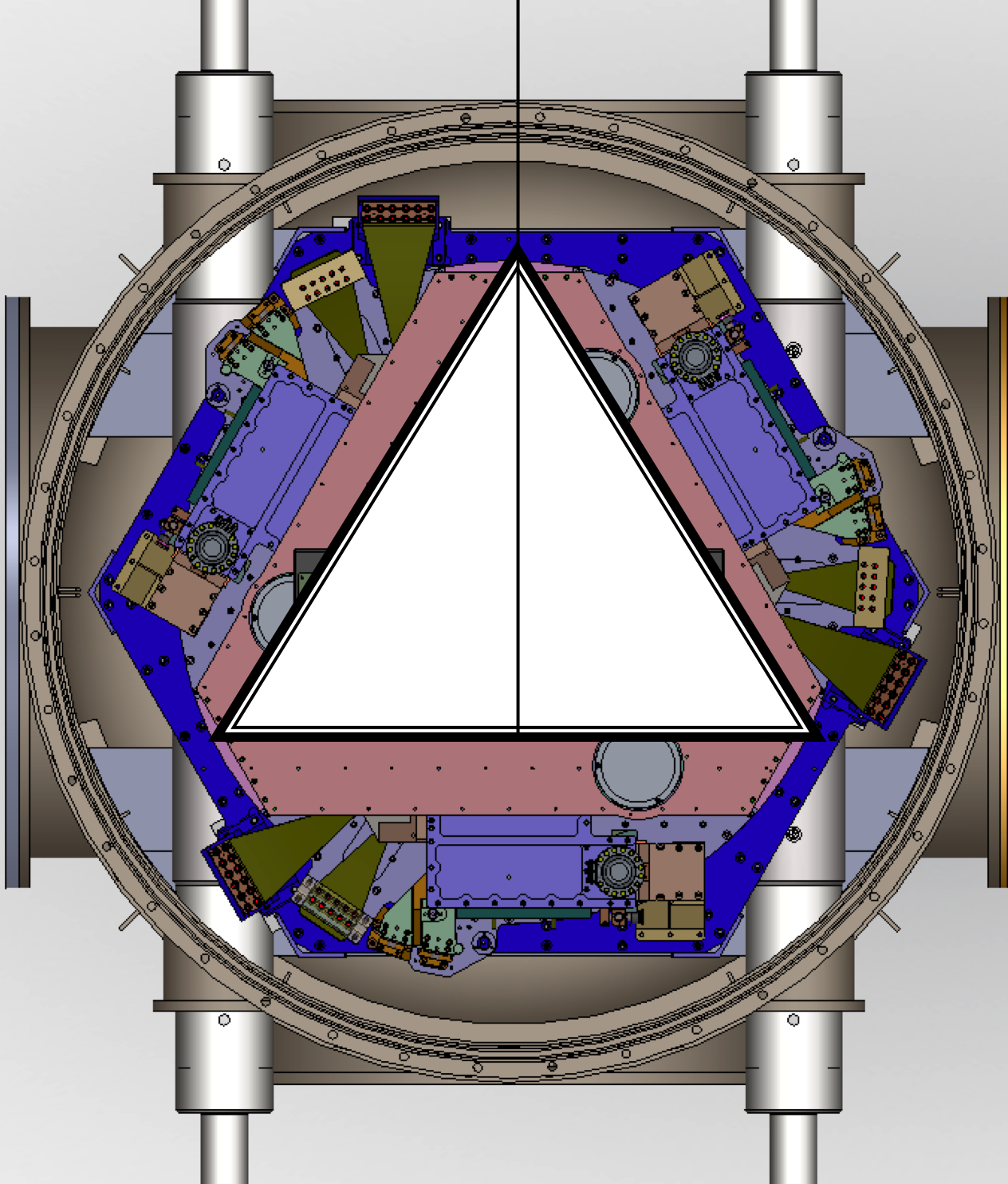 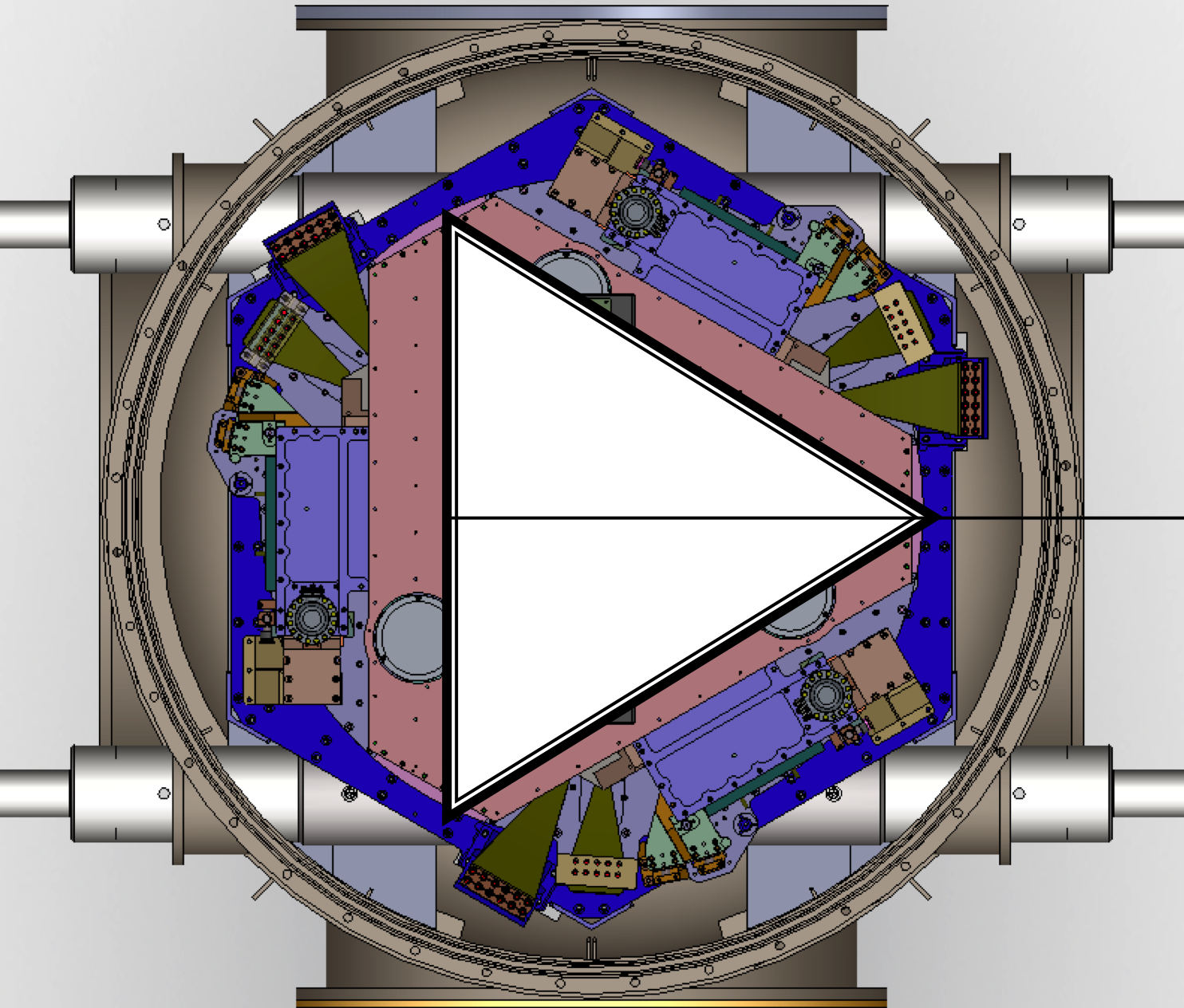 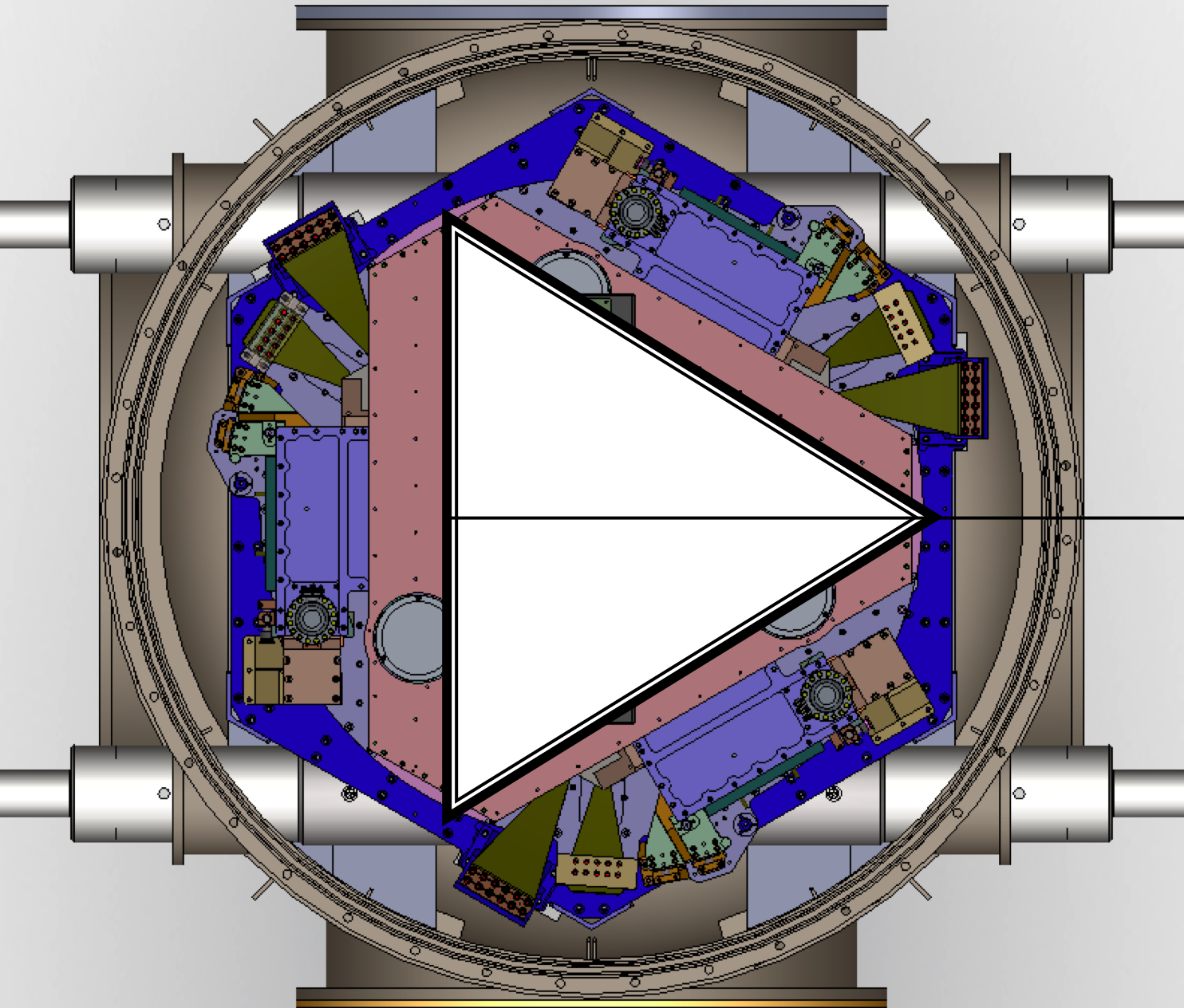 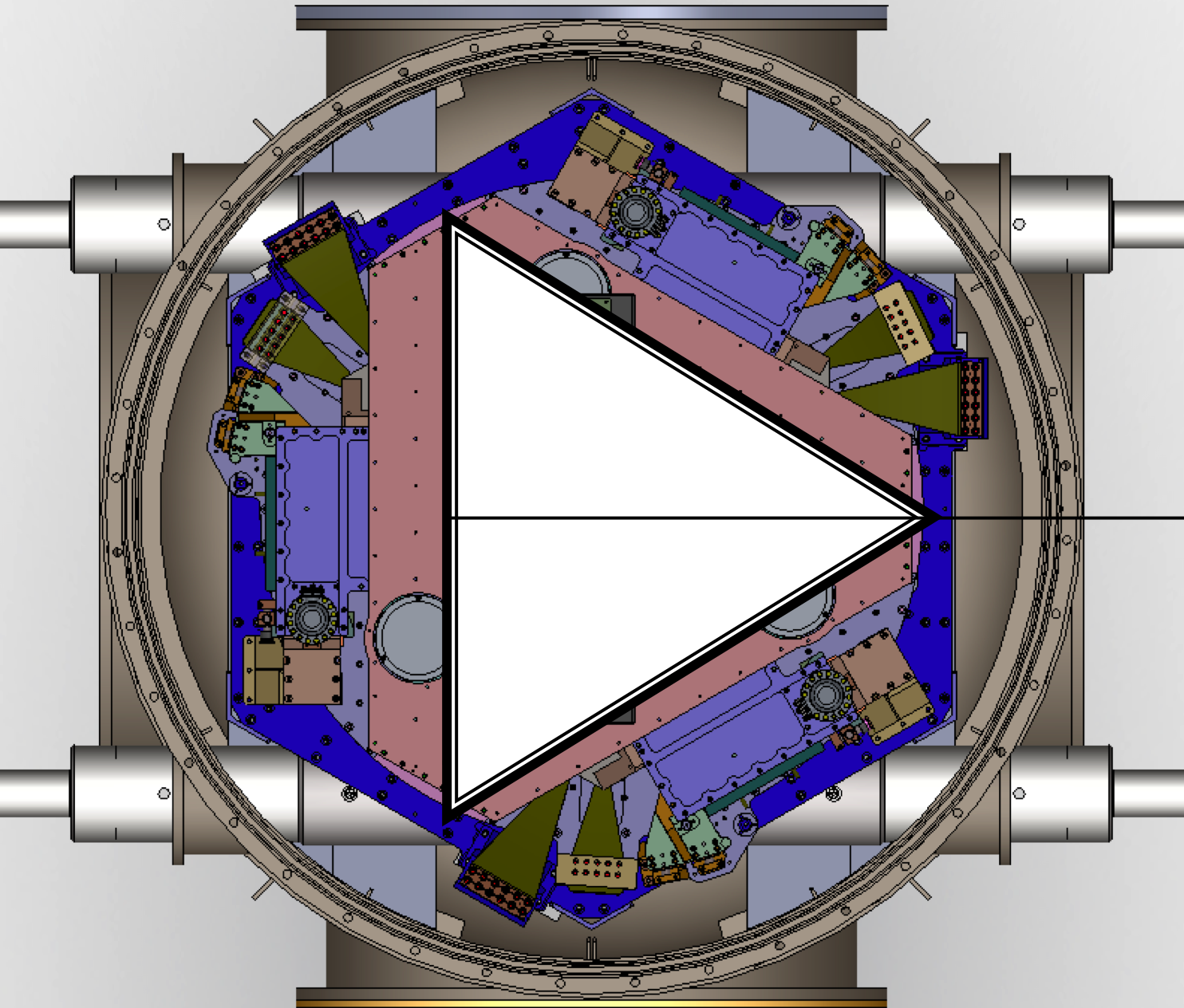 BSC2
BSC5
BSC9
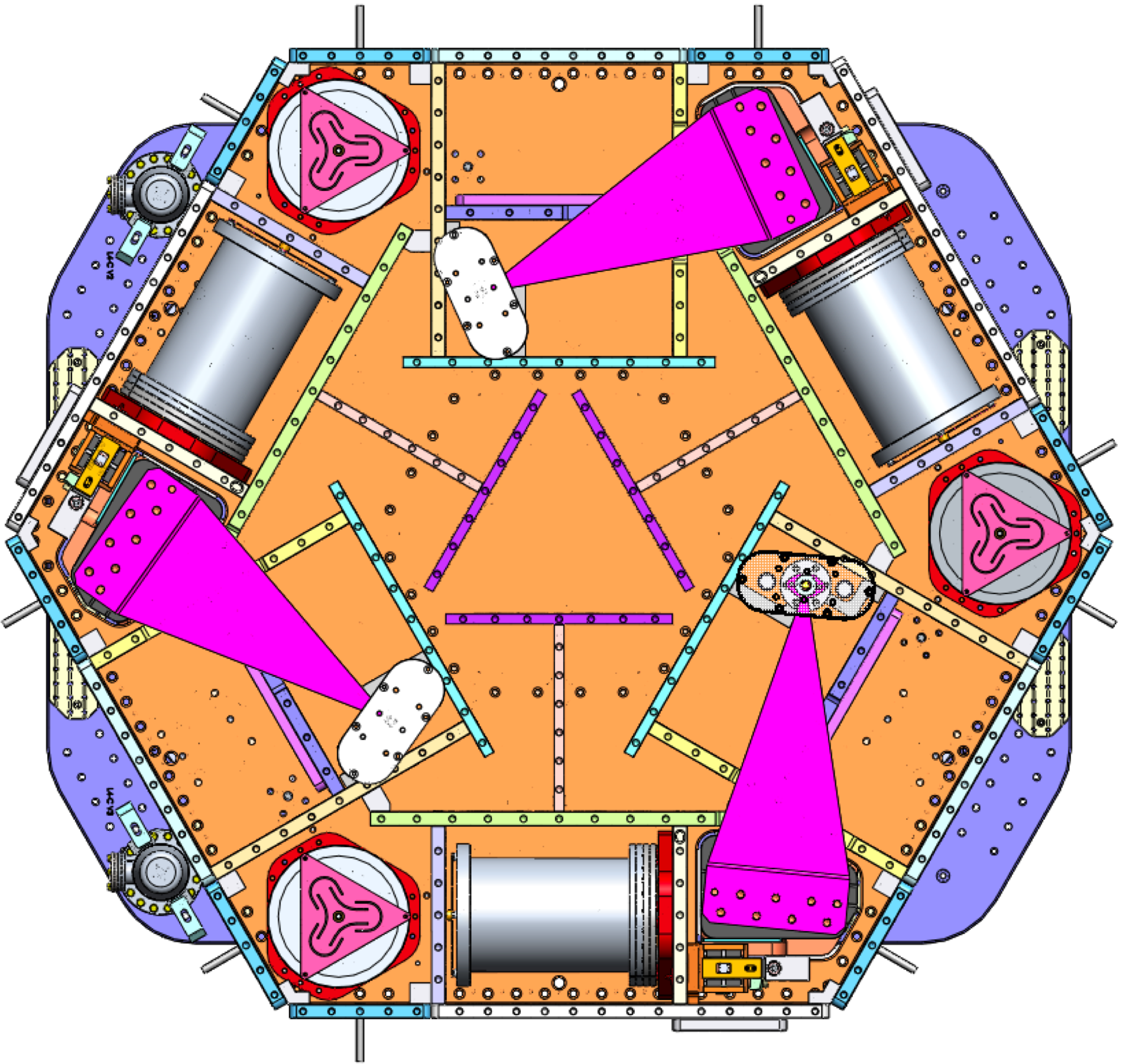 BSC7
BSC3
HAM4
Using these triangles, we define the orientation with respect to the IFO global coordinate system
For H1 and H2
HAM5
HEPI Pier #
HEPI Actuator Orientation
4
4
2
2
2
2
2
2
2
2
2
2
1
1
1
1
1
1
3
3
3
3
3
3
3
3
3
3
1
1
1
1
4
4
4
4
4
4
4
4
HAM6
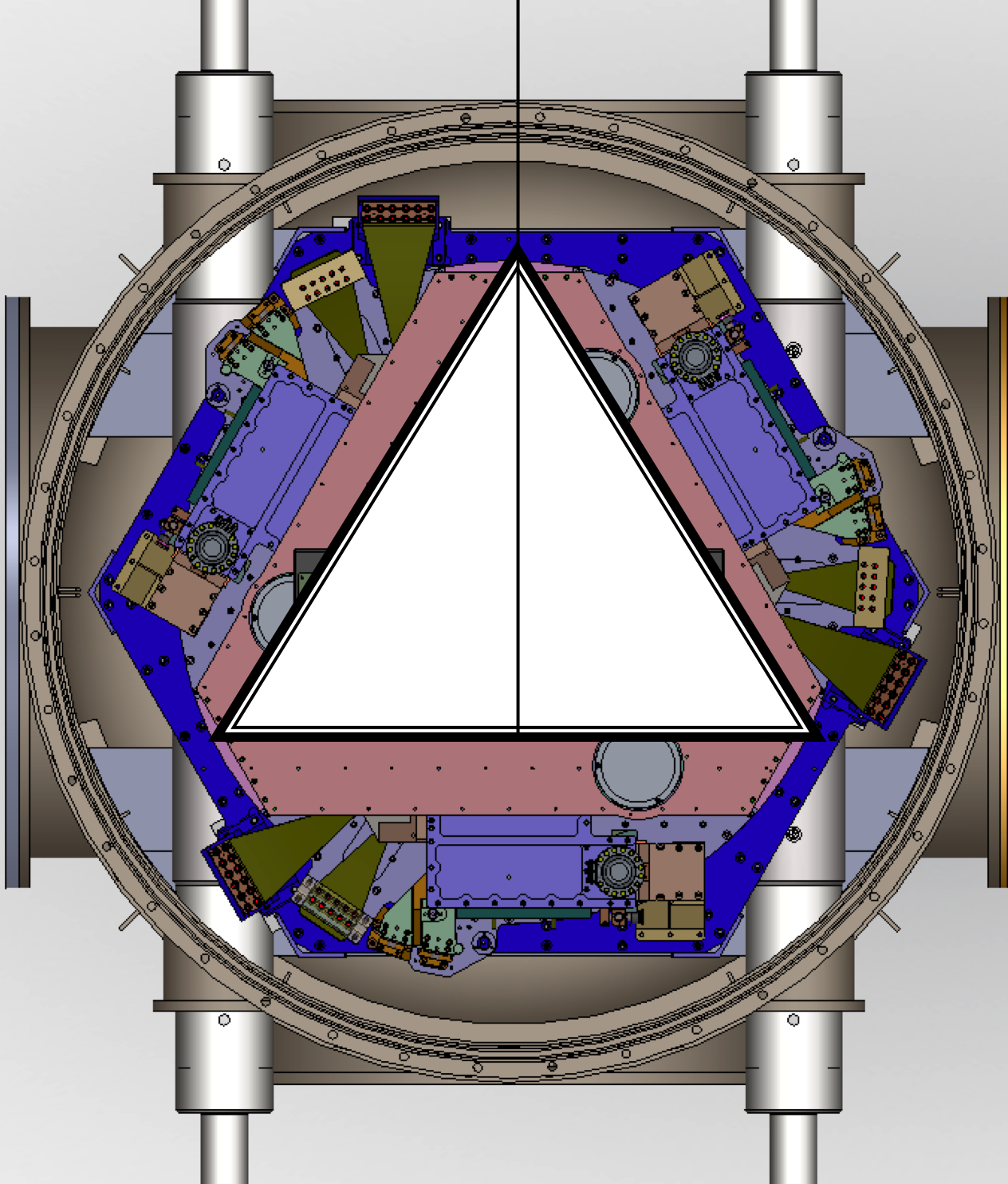 BSC5
1
1
1
3
3
3
3
3
4
4
4
4
4
1
1
1
2
2
2
2
2
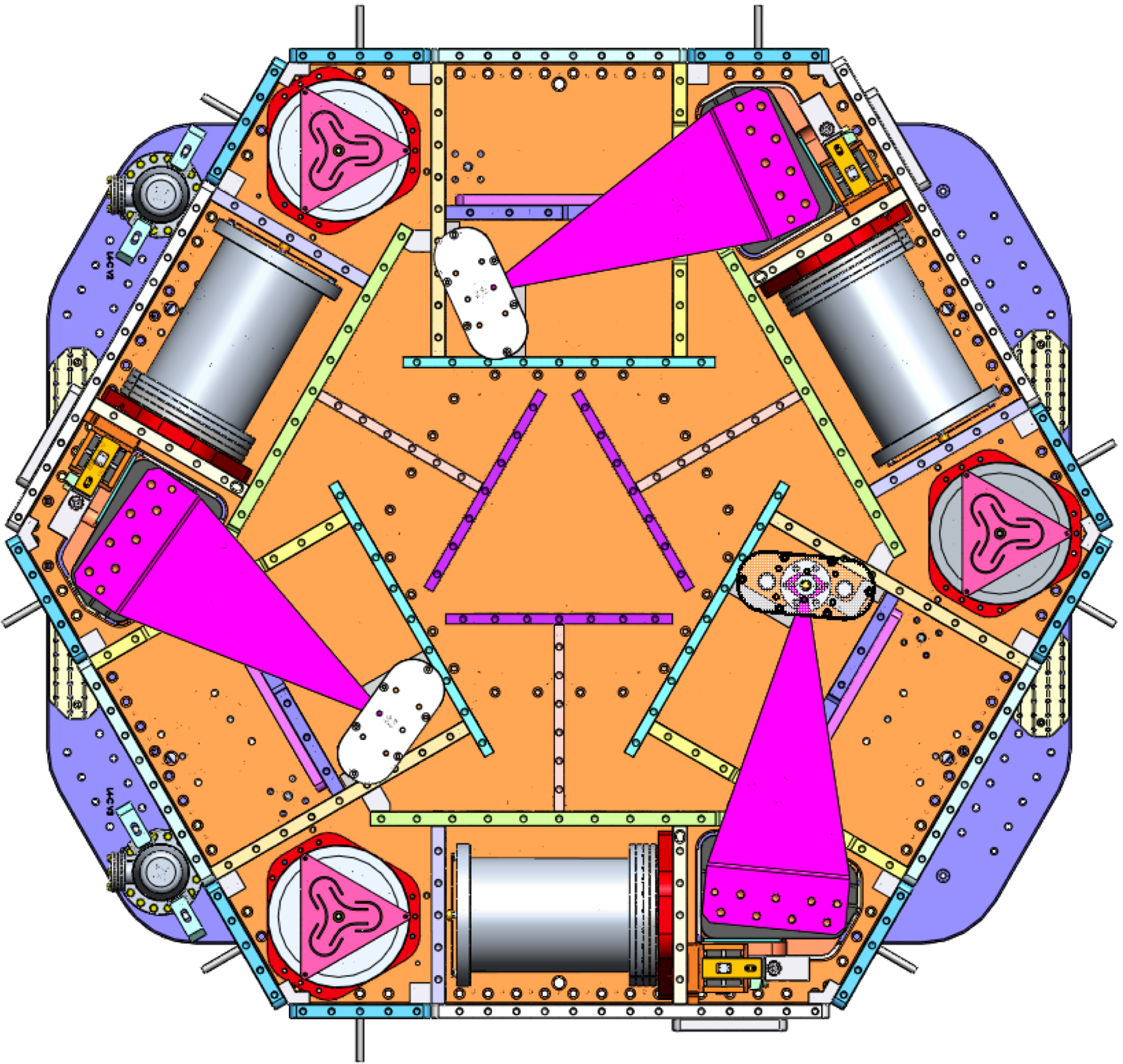 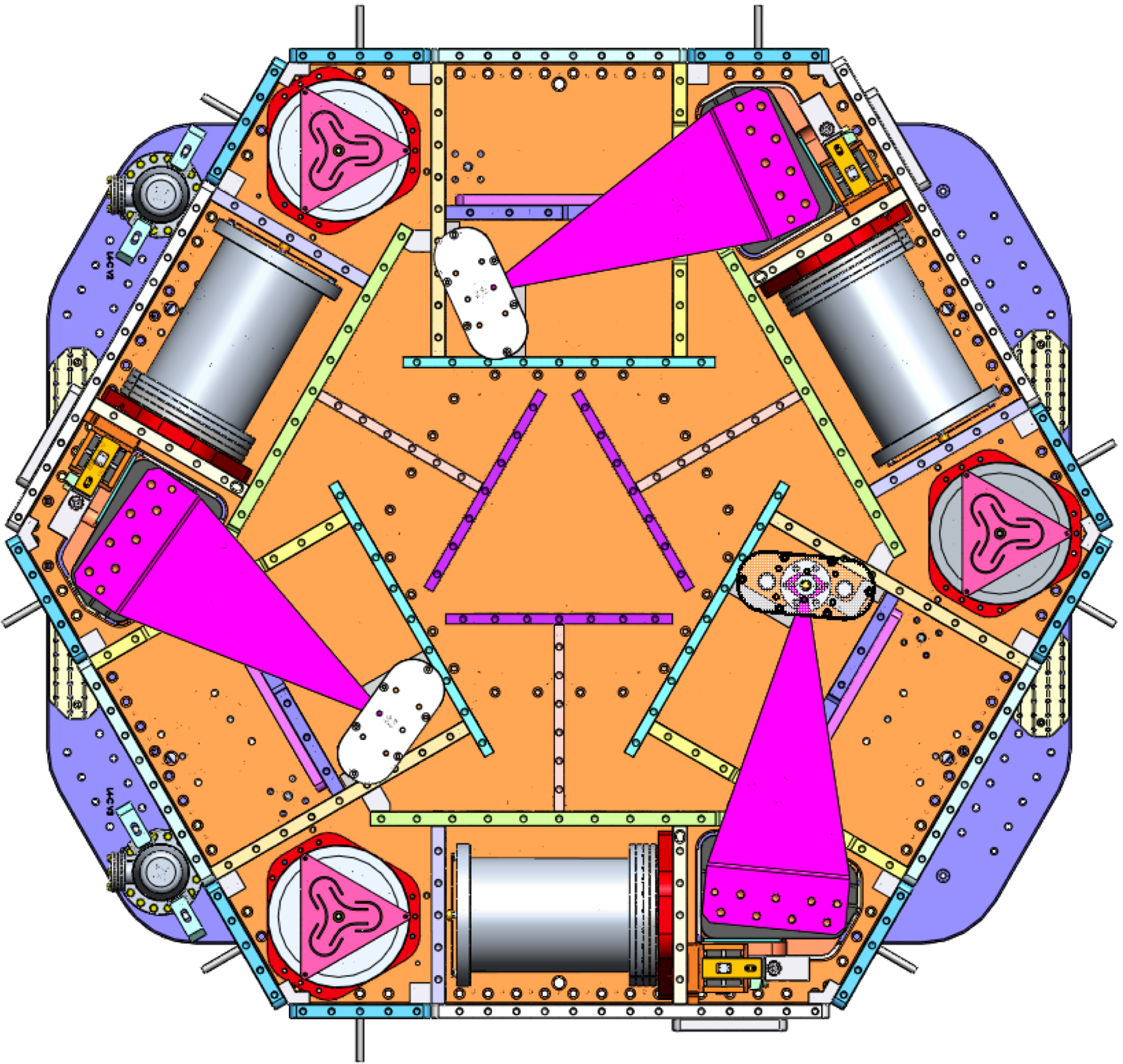 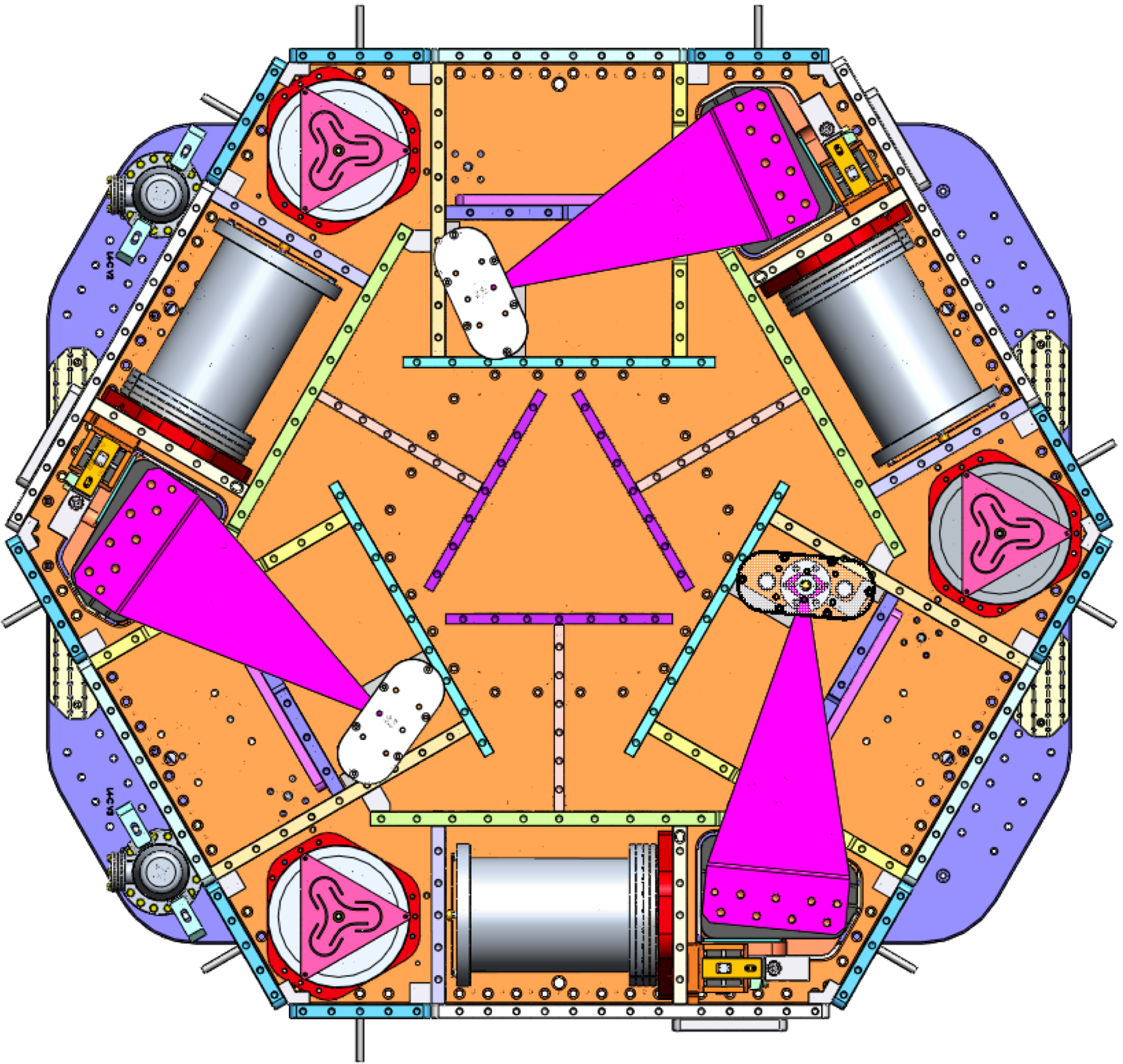 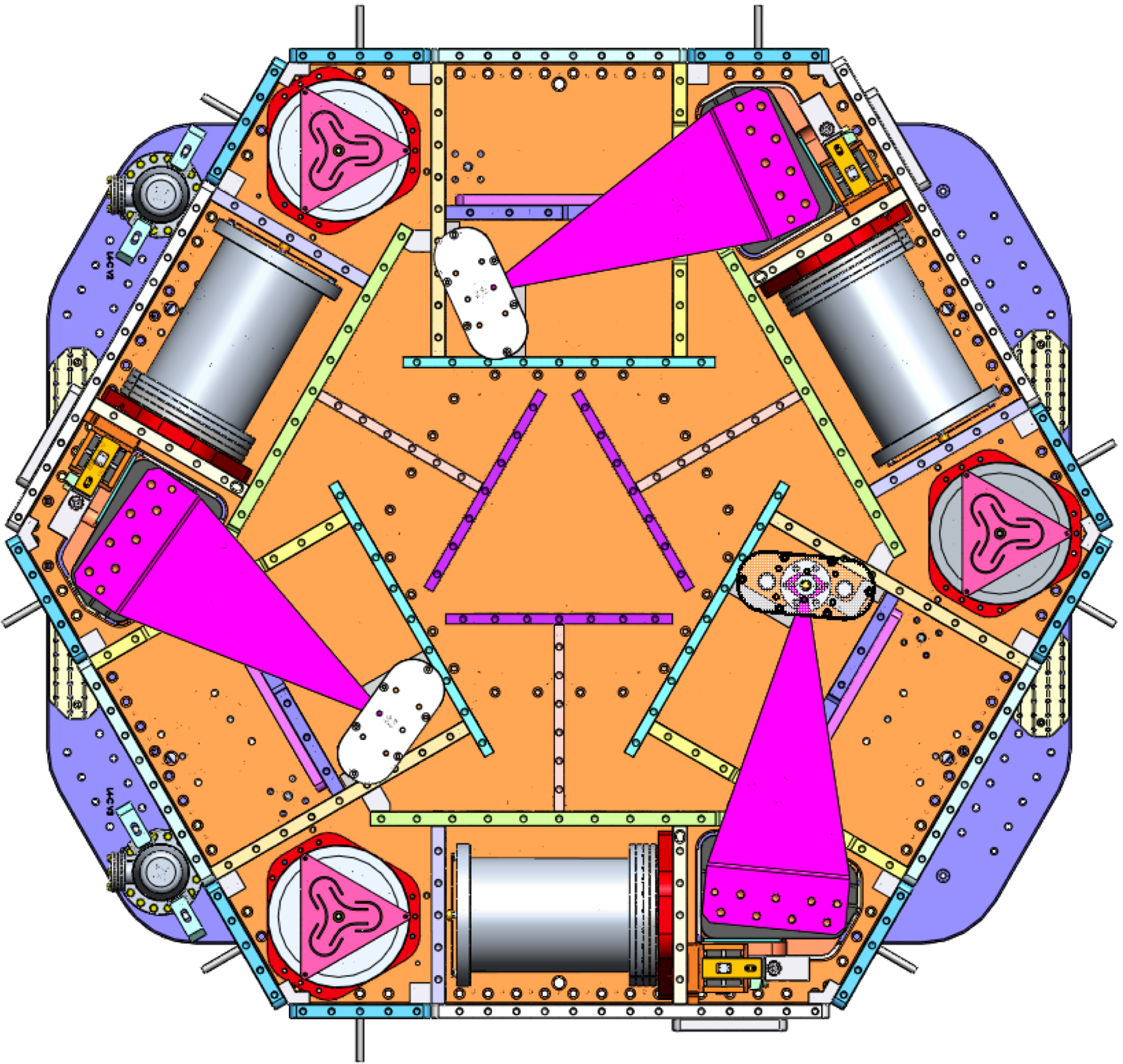 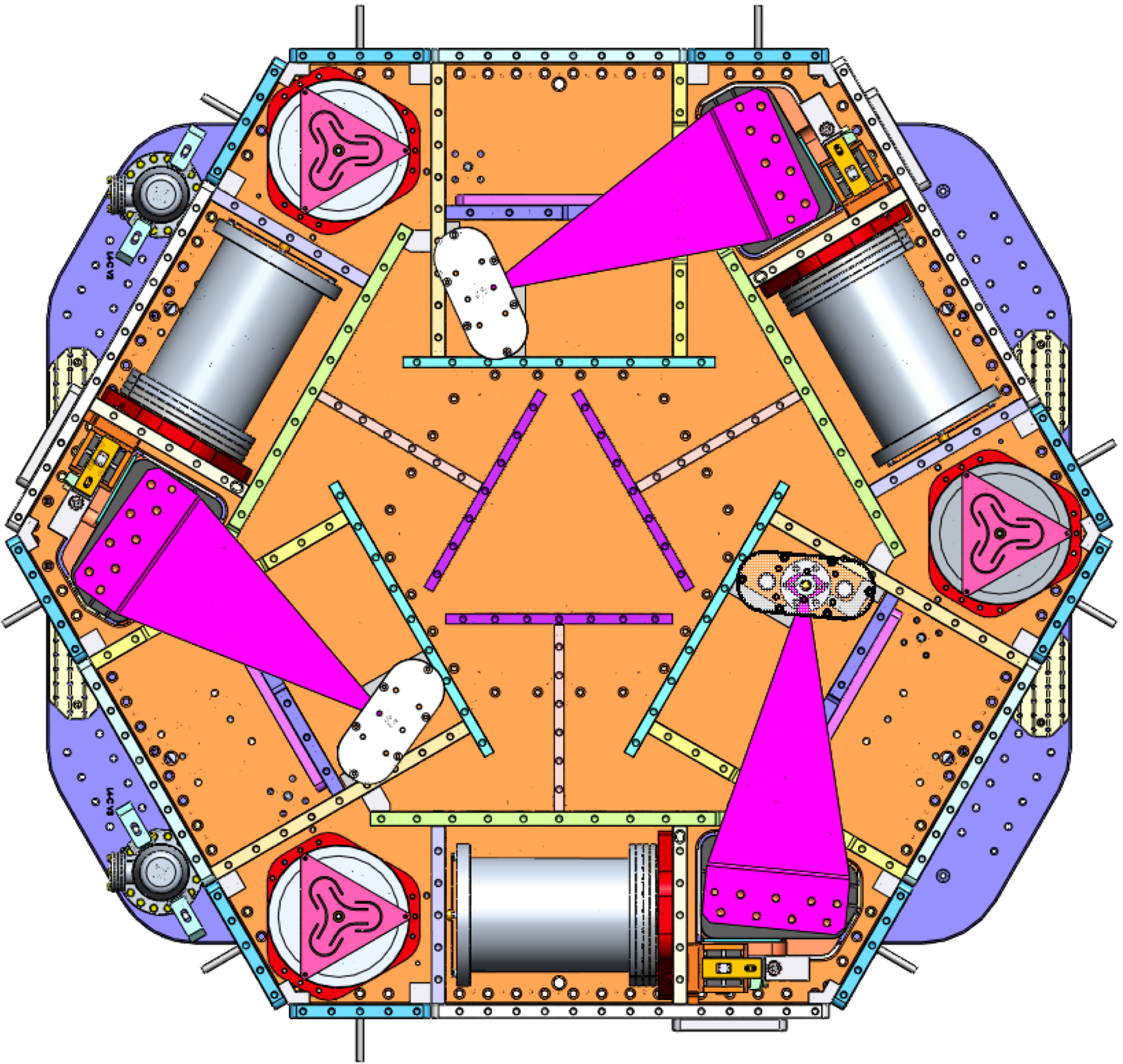 Y
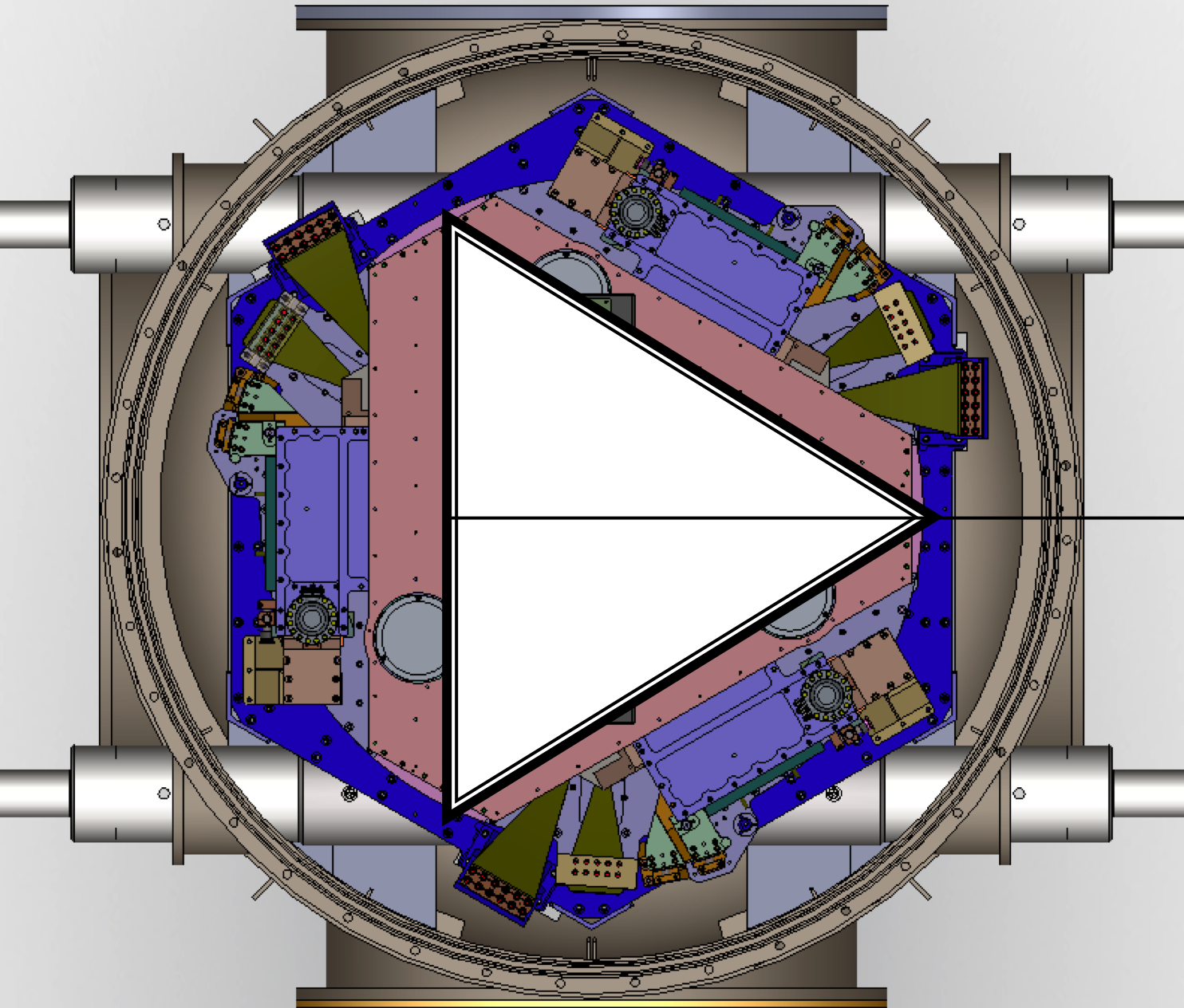 BSC1
X
HAM3
HAM2
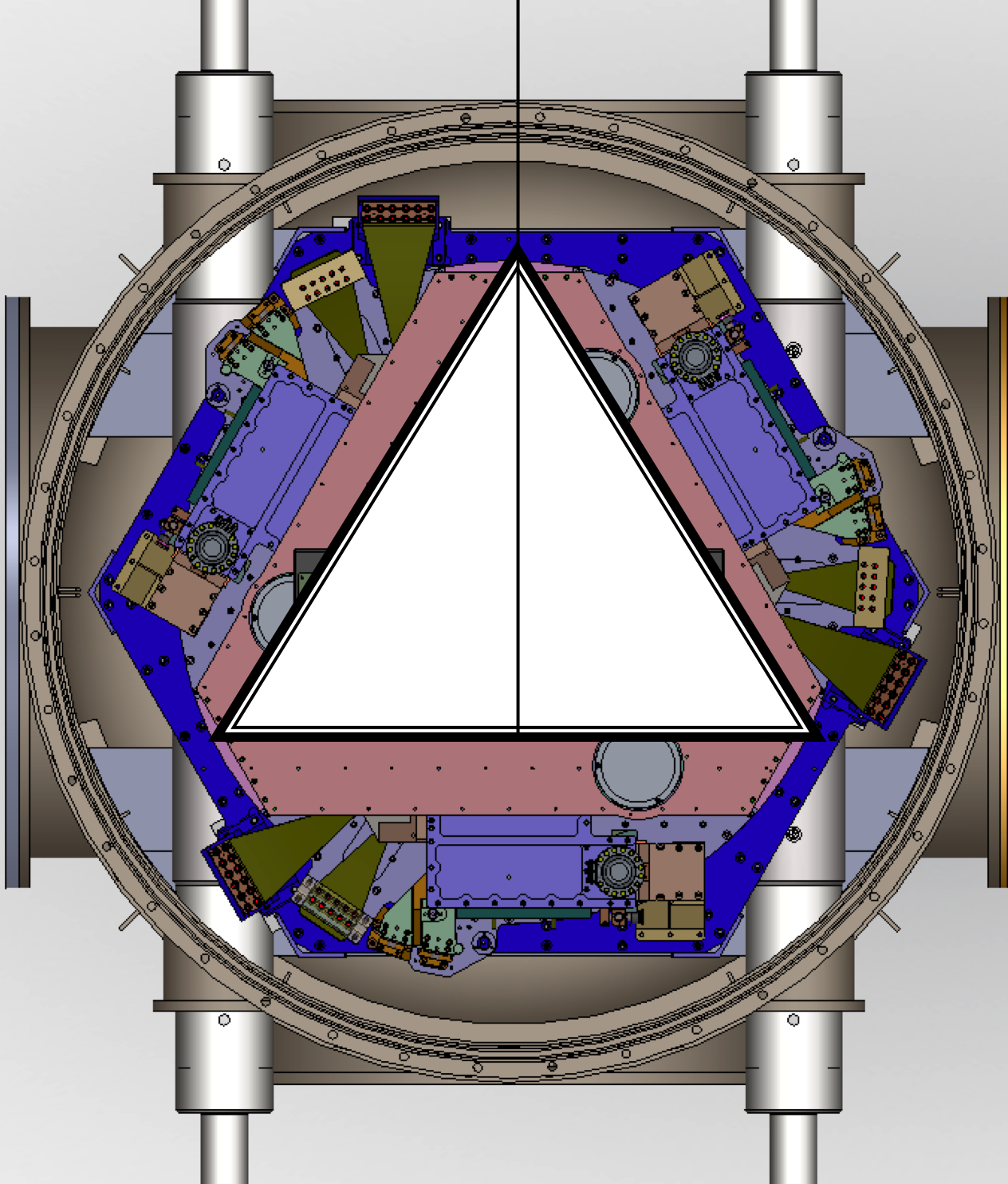 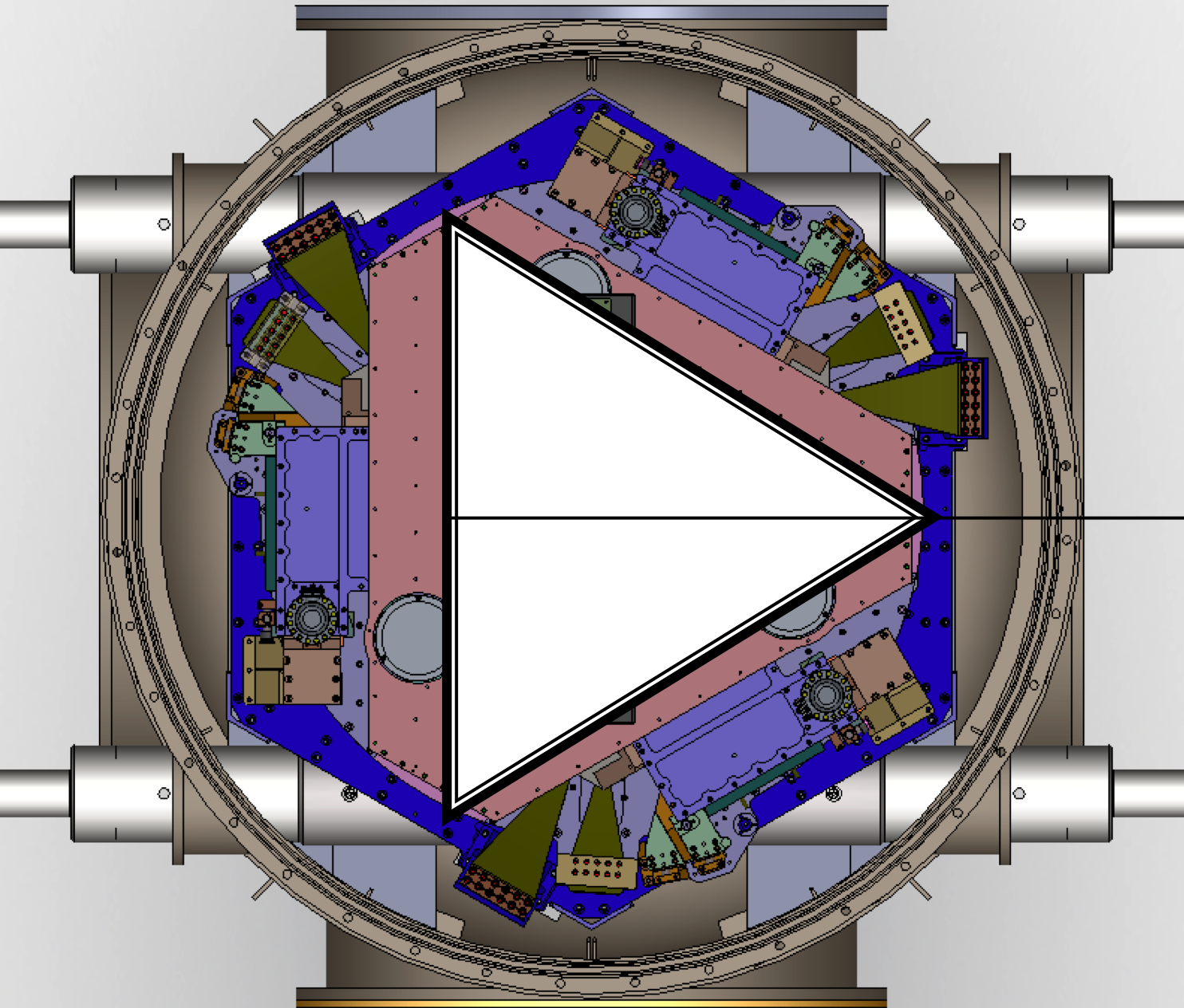 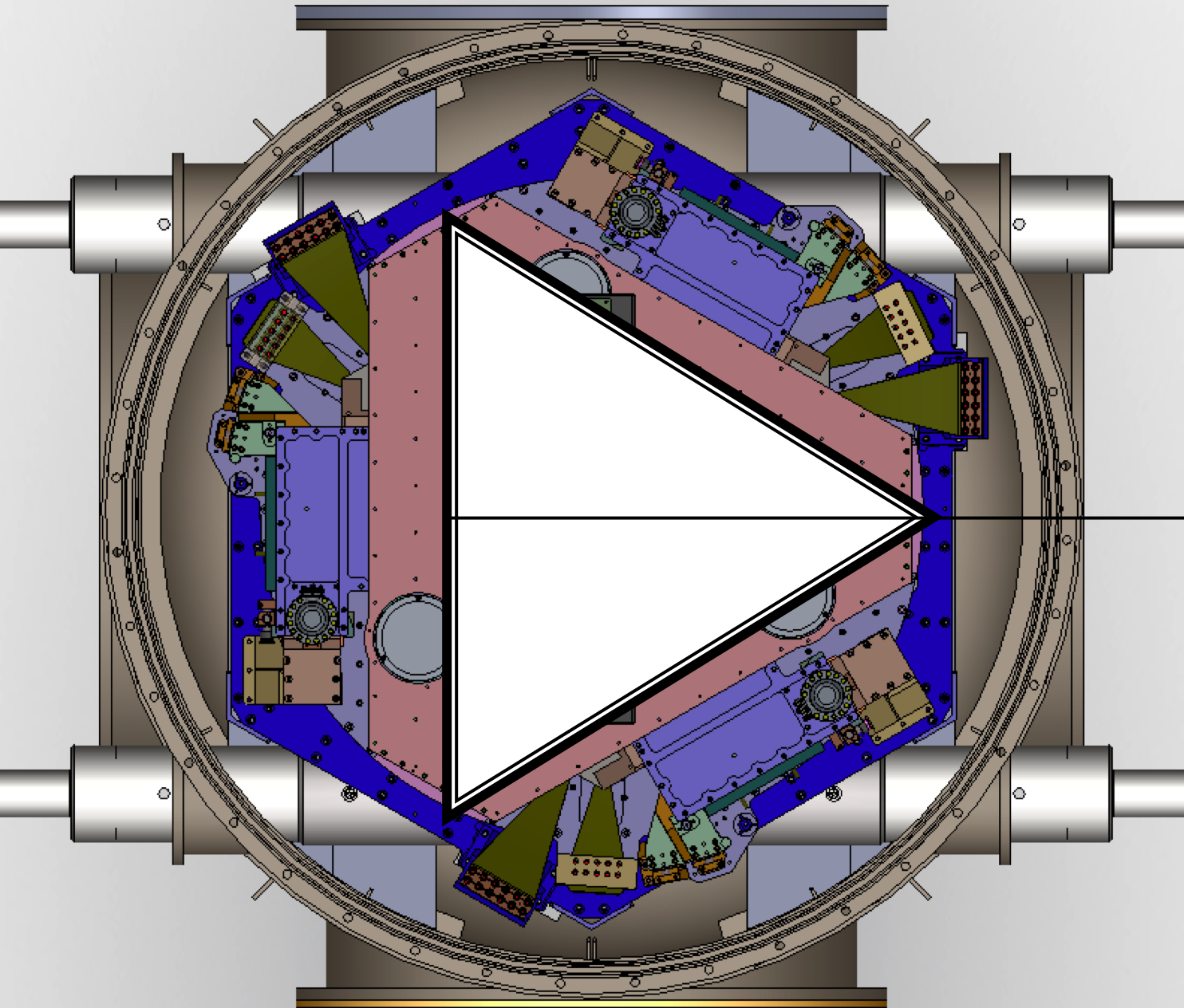 BSC5
BSC2
BSC3
HAM4
Using these triangles, we define the orientation with respect to the IFO global coordinate system
For L1
HAM5
HEPI Pier #
HEPI Actuator Orientation
2
4
1
3
2
2
2
2
1
1
3
3
3
3
1
1
4
4
4
4
HAM6
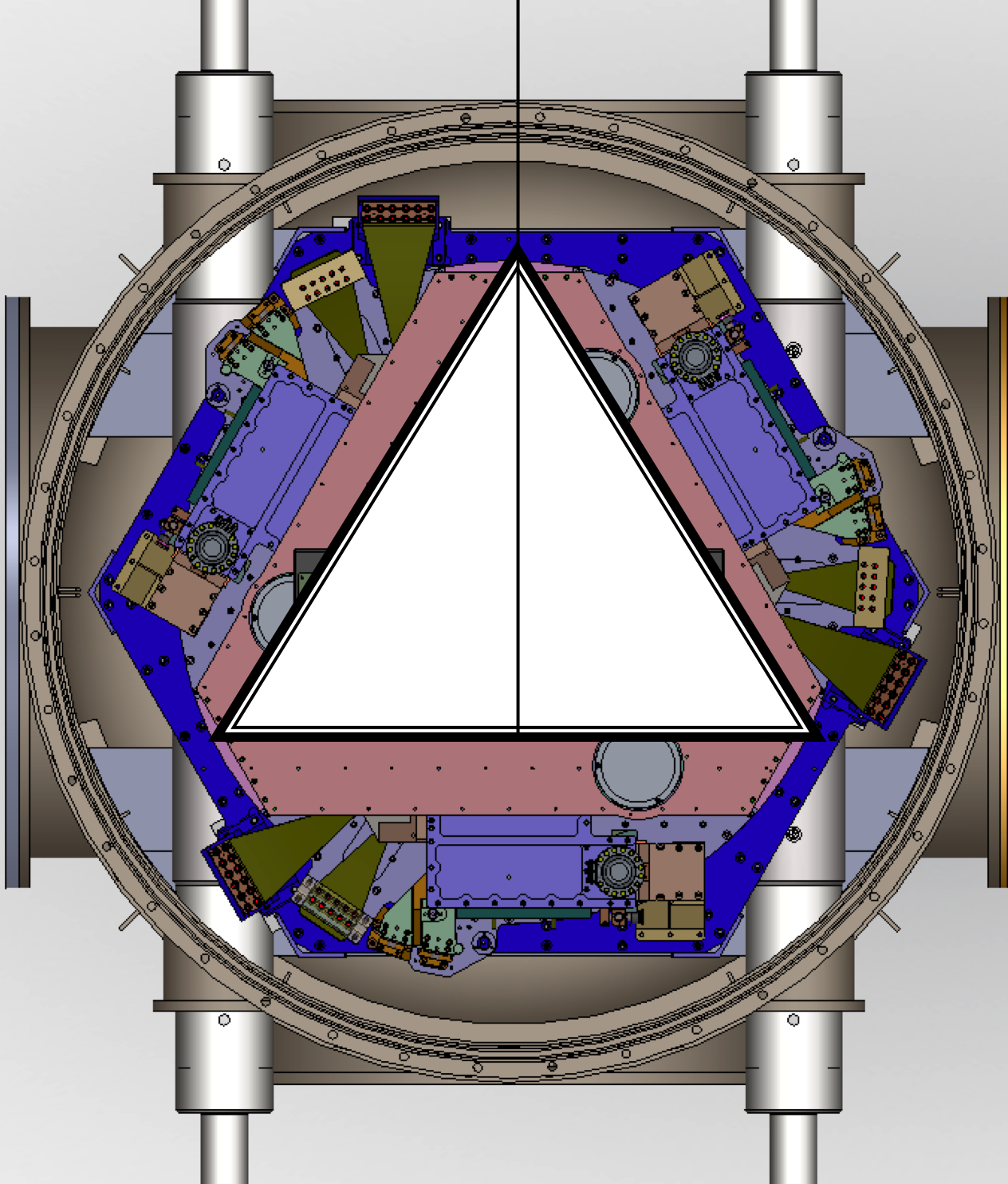 BSC5
1
1
1
1
3
3
3
3
3
3
4
4
4
4
4
4
1
1
1
2
2
2
2
2
2
HEPI Cross Beams 
Orientation
L1&H1
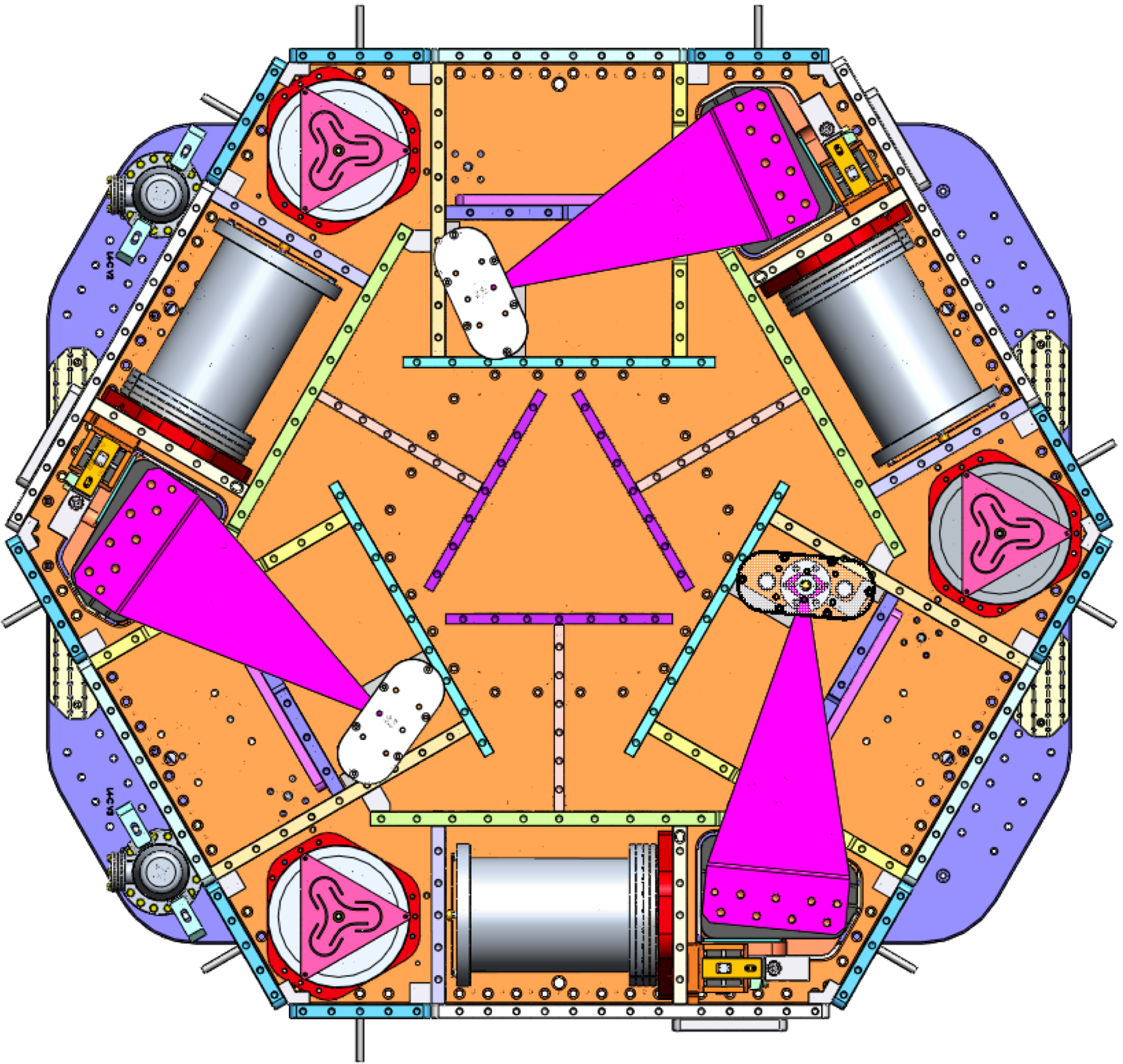 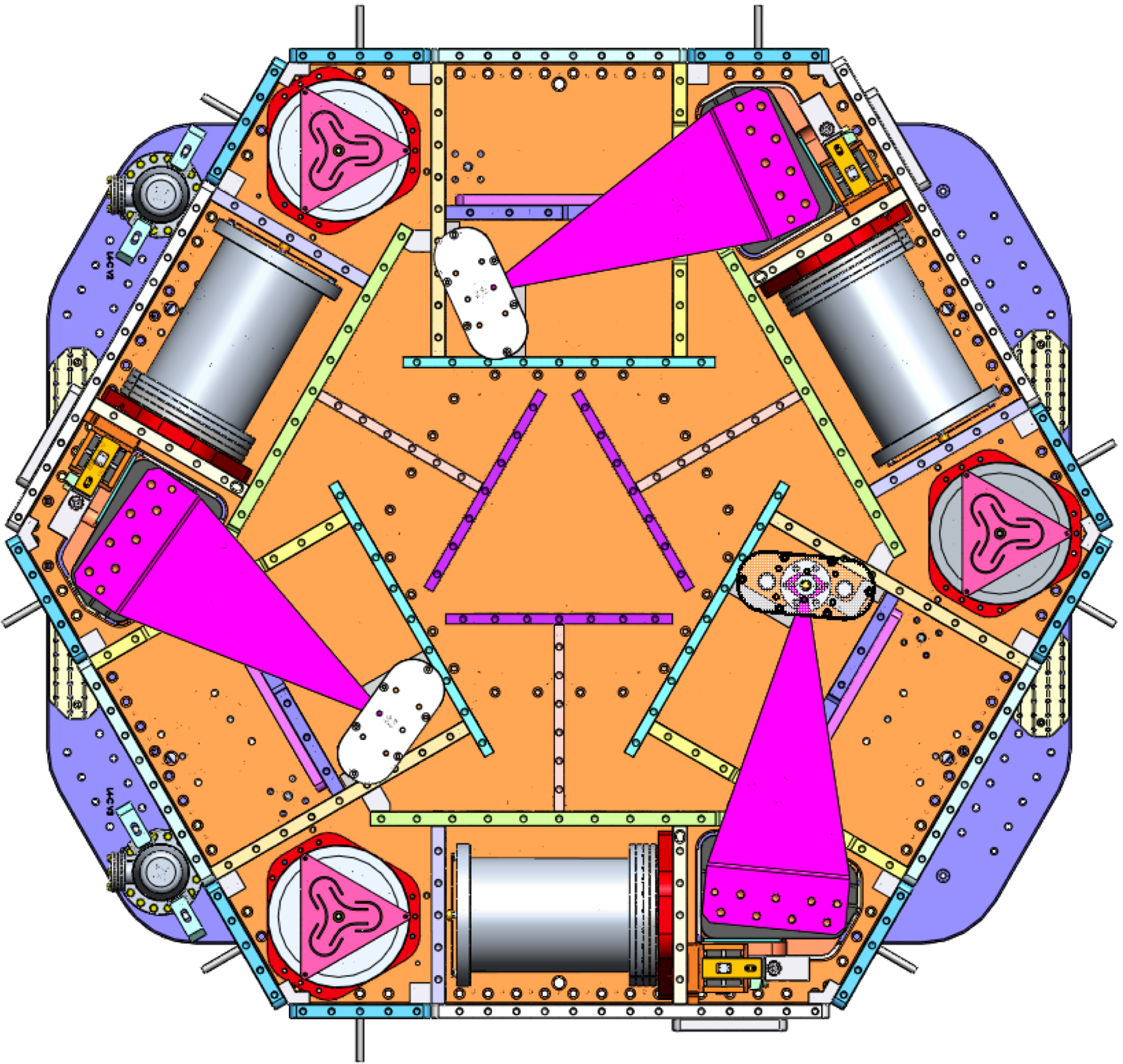 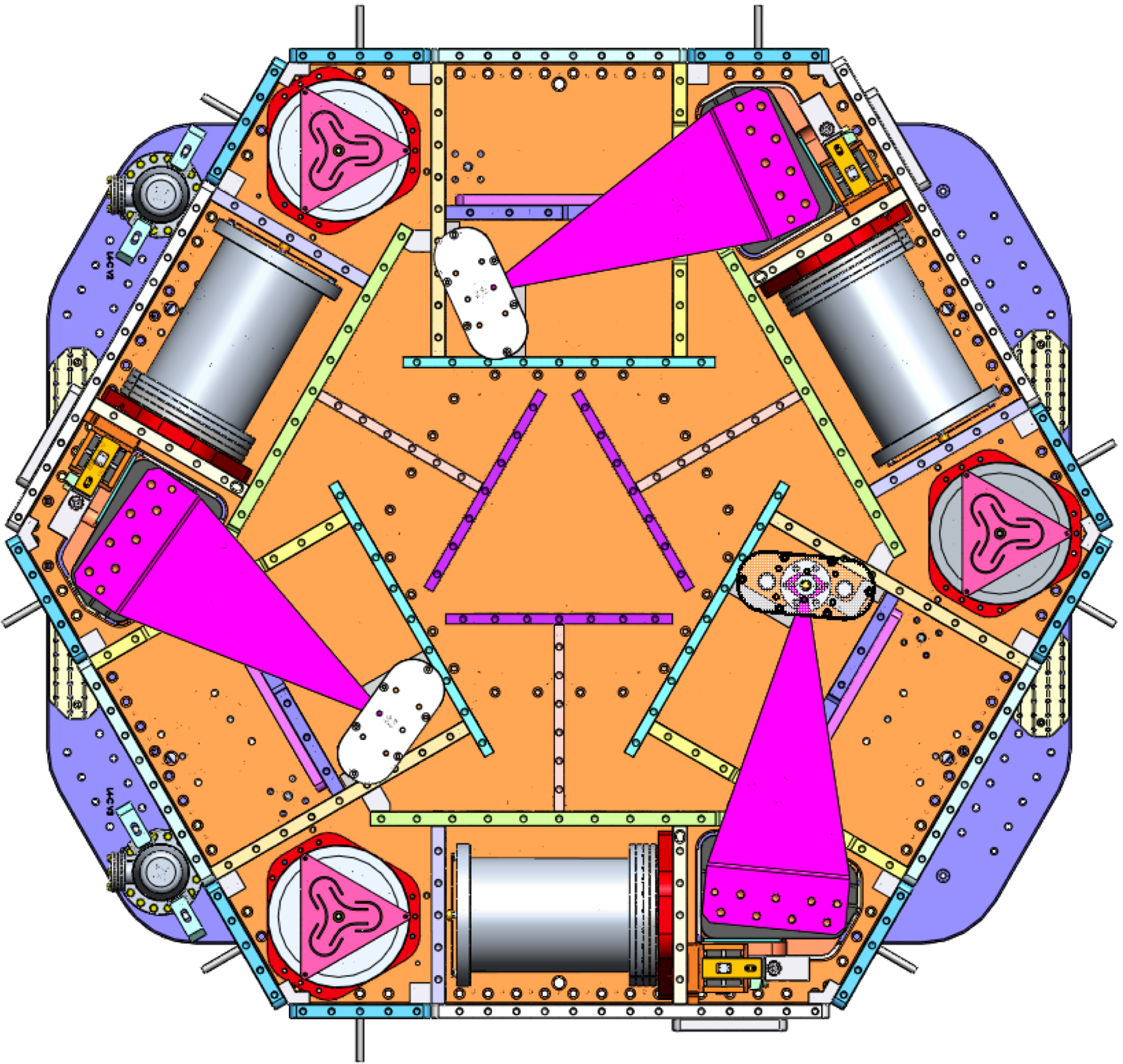 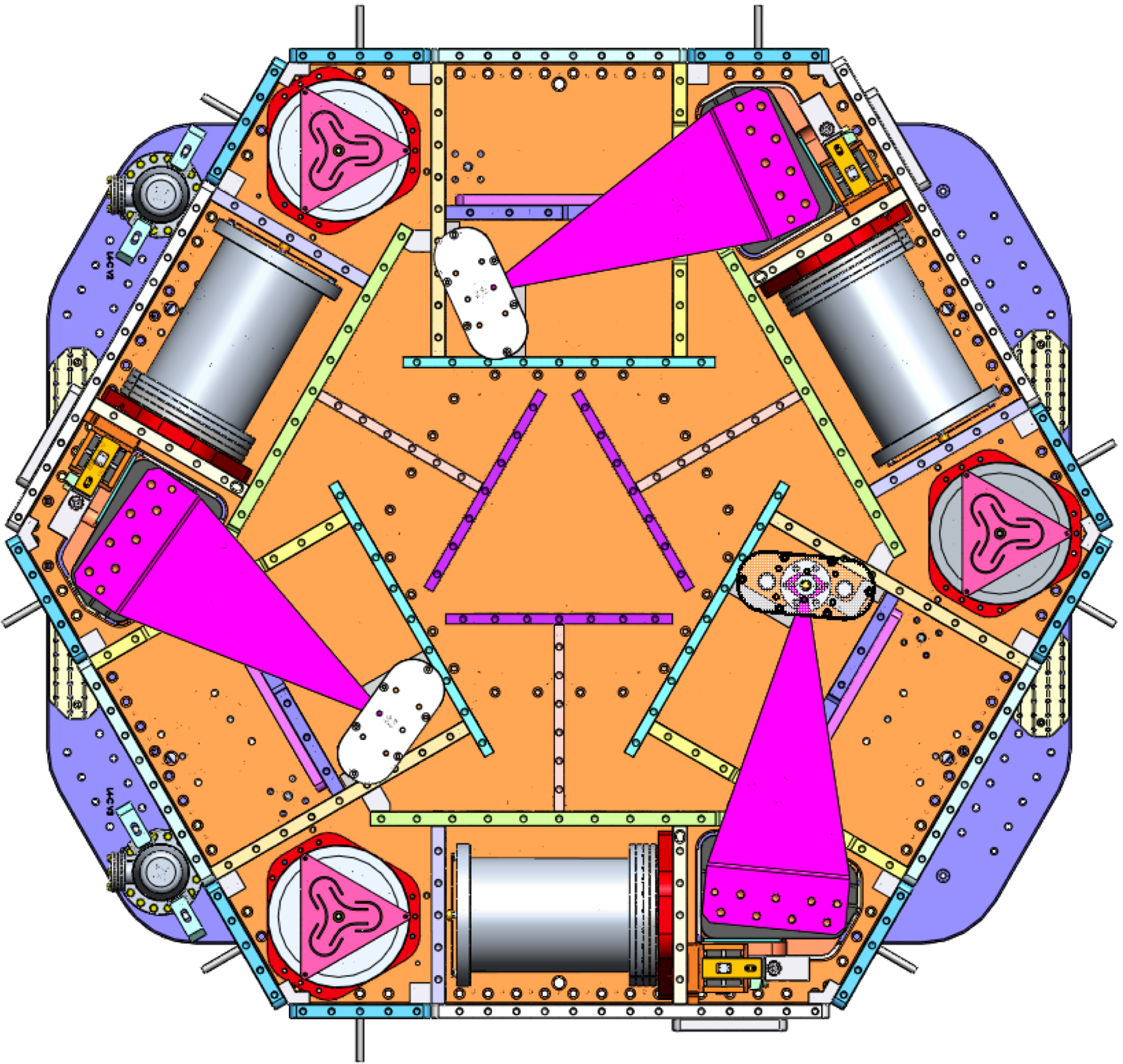 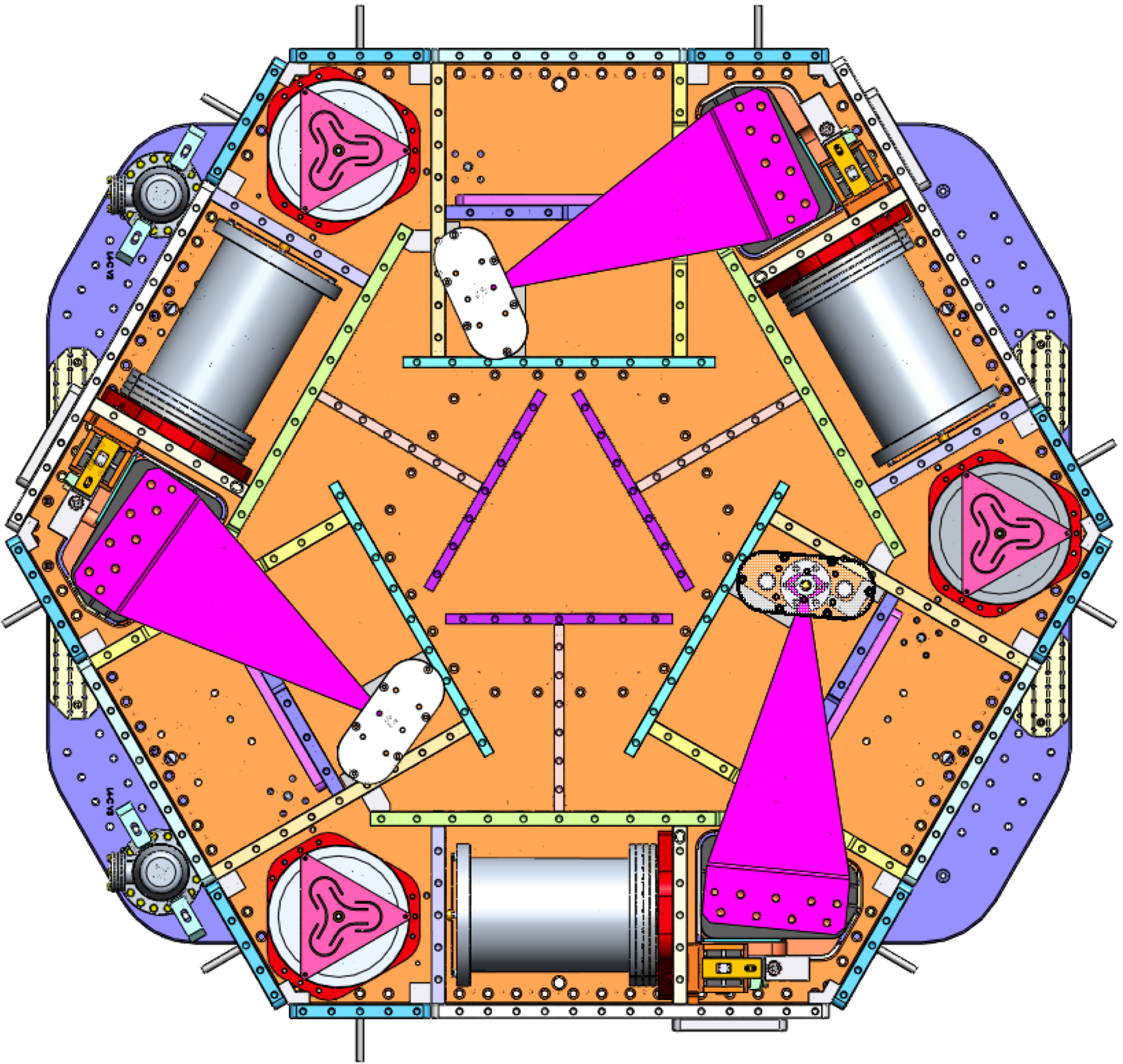 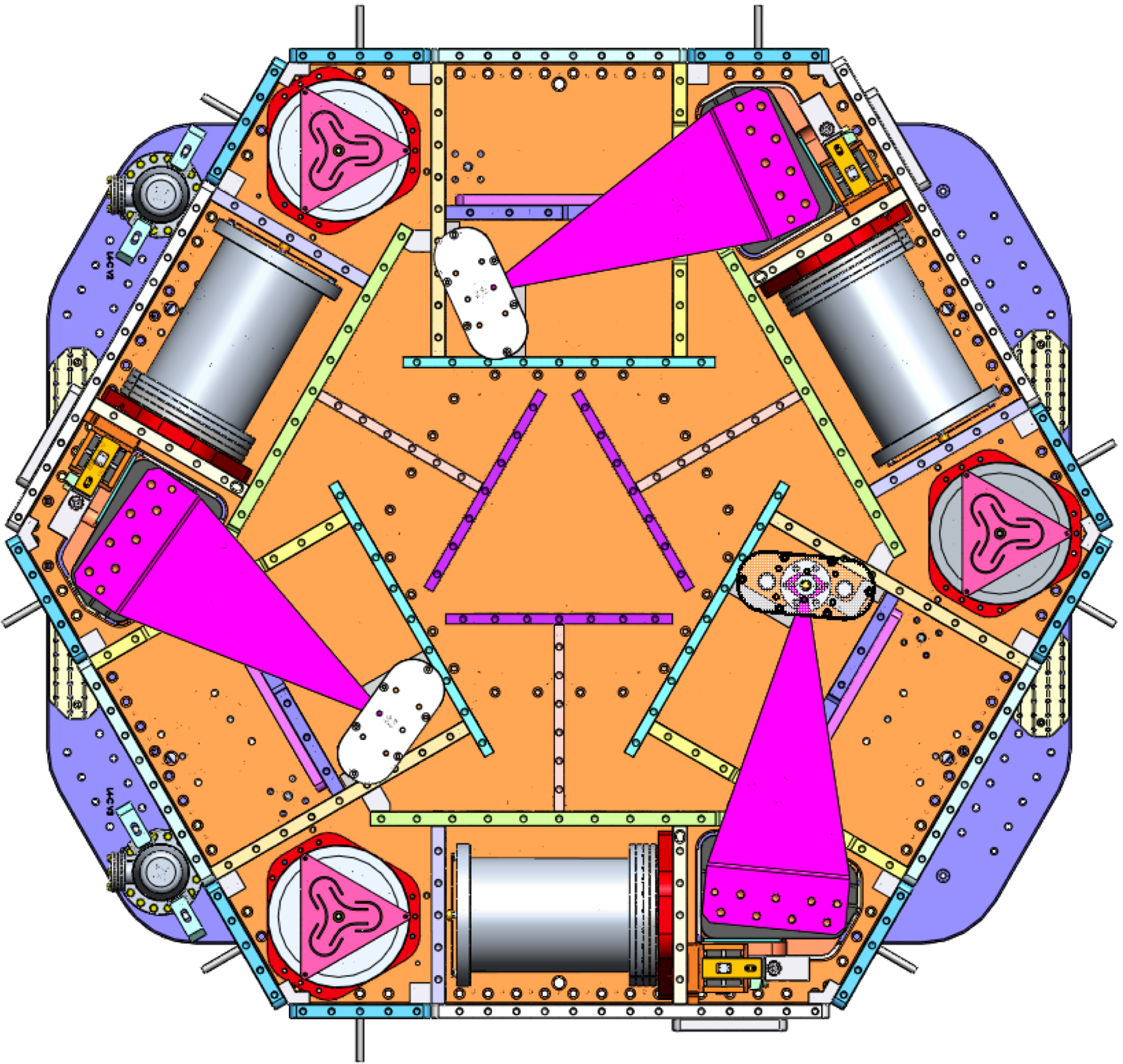 Y
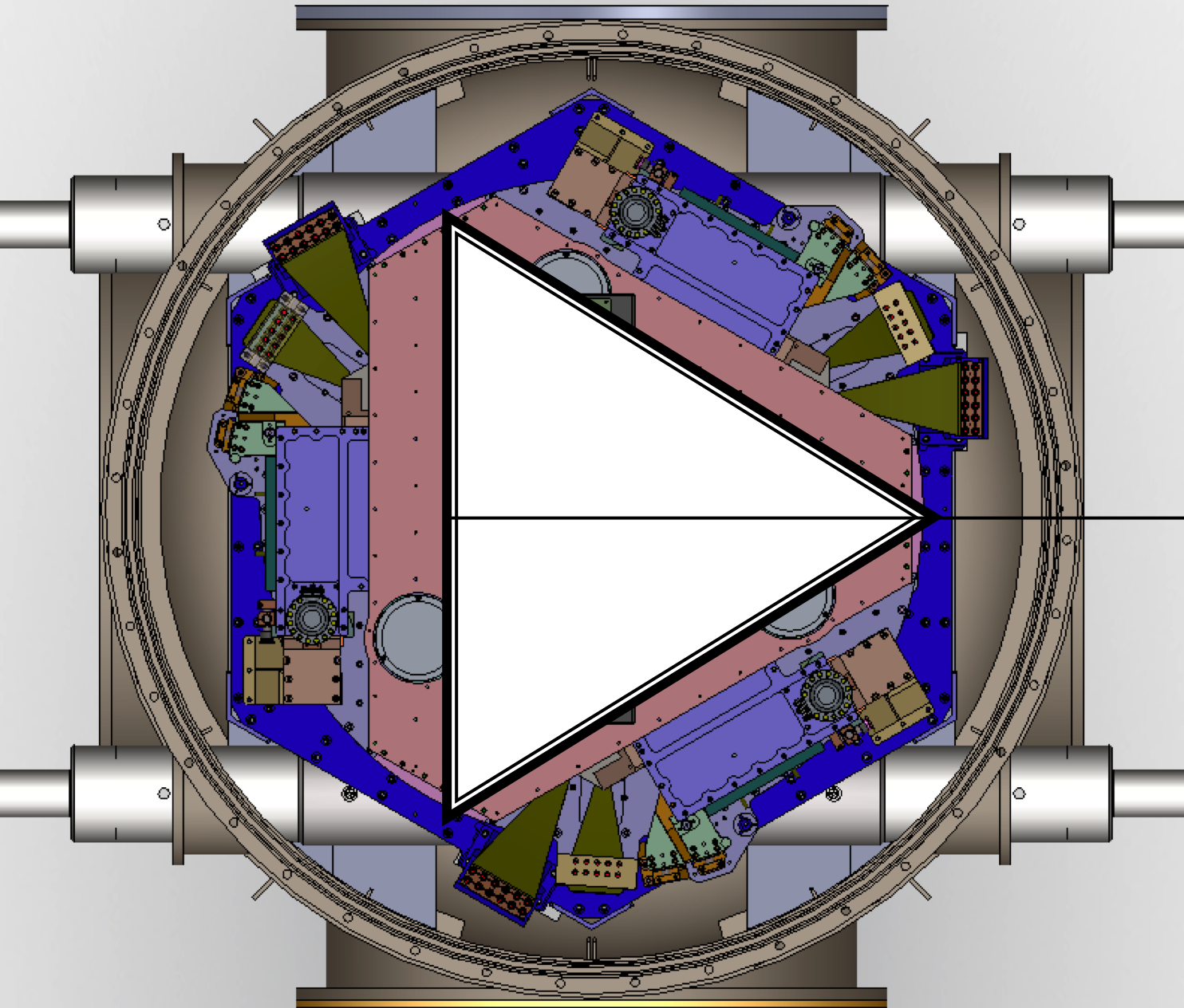 BSC1
X
HAM3
HAM1
HAM2
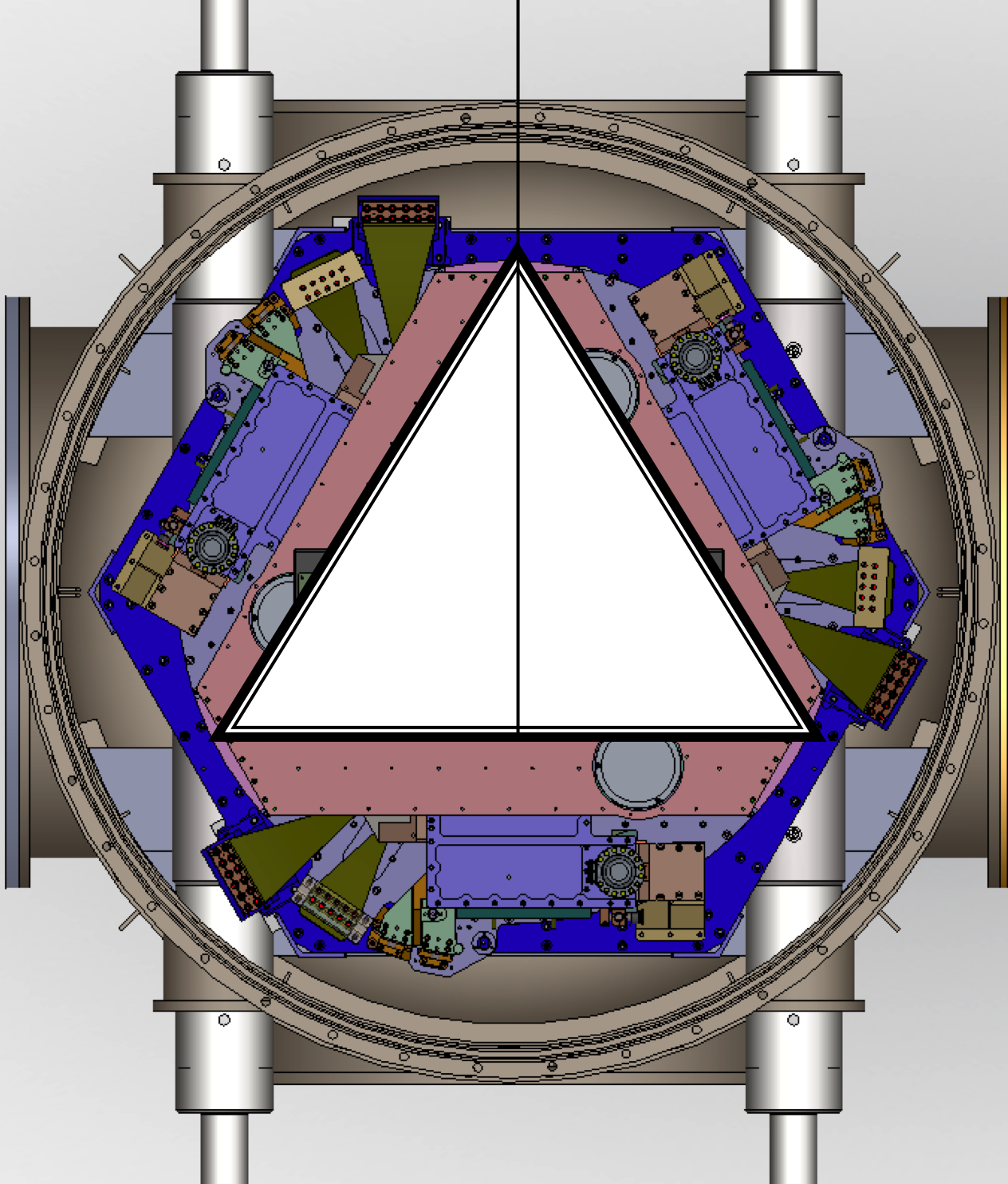 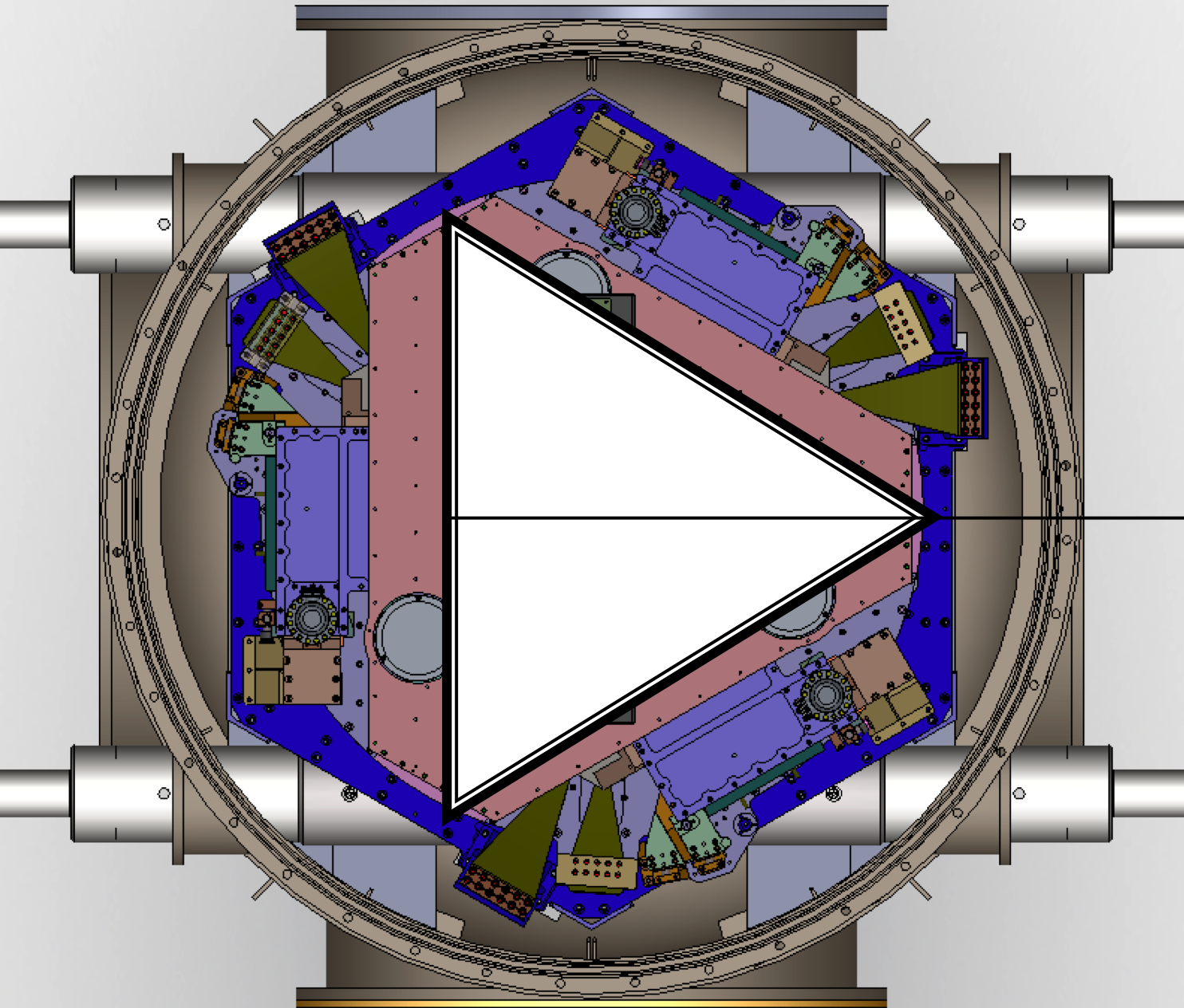 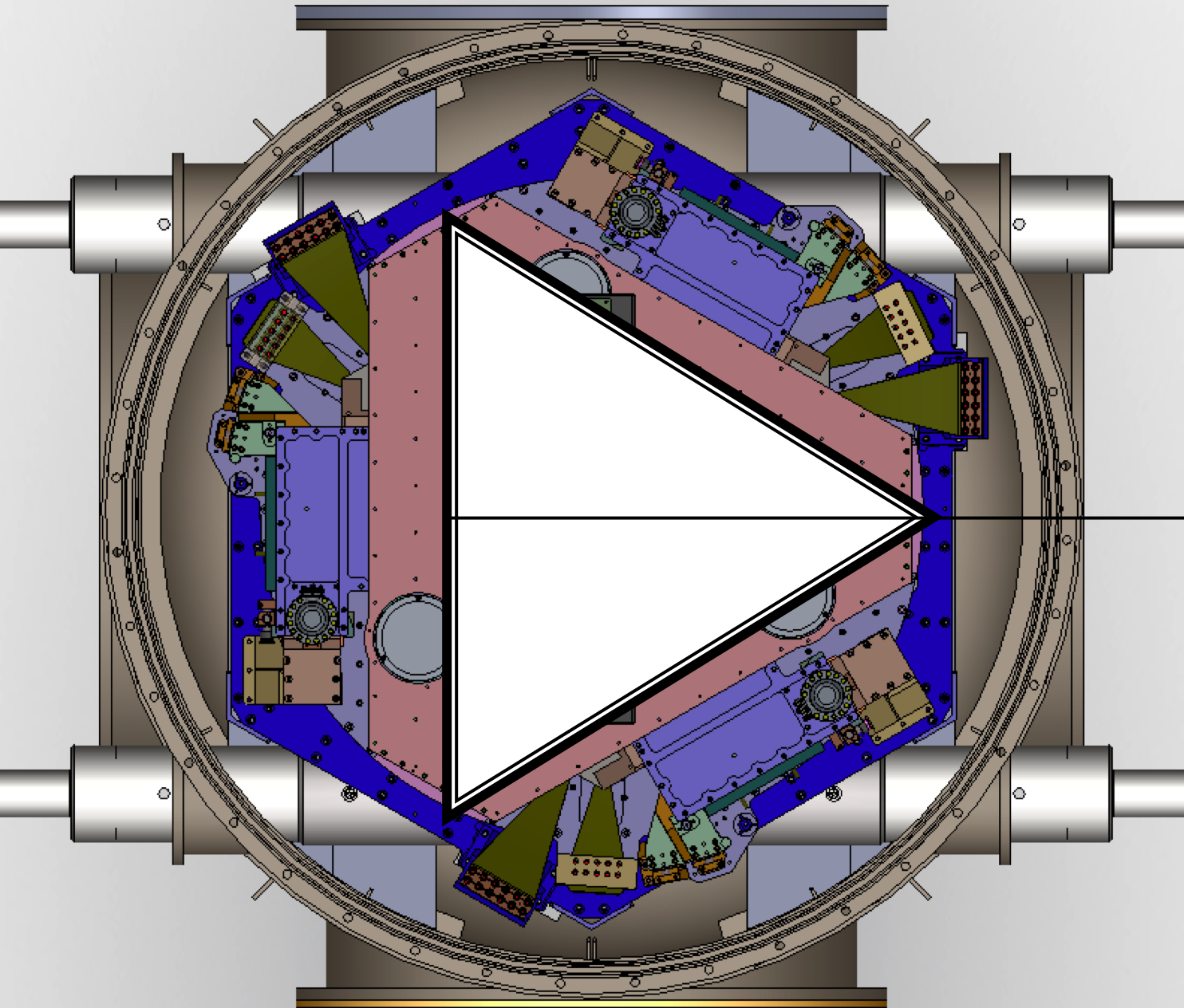 BSC5
BSC2
BSC3
HAM4
HAM5
HEPI Pier #
HEPI Actuator Orientation
2
4
1
3
2
2
2
2
1
1
3
3
3
3
1
1
4
4
4
4
HAM6
HAM12
H2:ISI-HAM12
h2isiham12.mdl
HAM-ISI/H2/HAM12/
We define the naming with
 respect to the chambers as follows:
CHAMBER NAME
CHANNEL PREFIX
MODEL NAME
~/SeismicSVN/seismic/ Folder
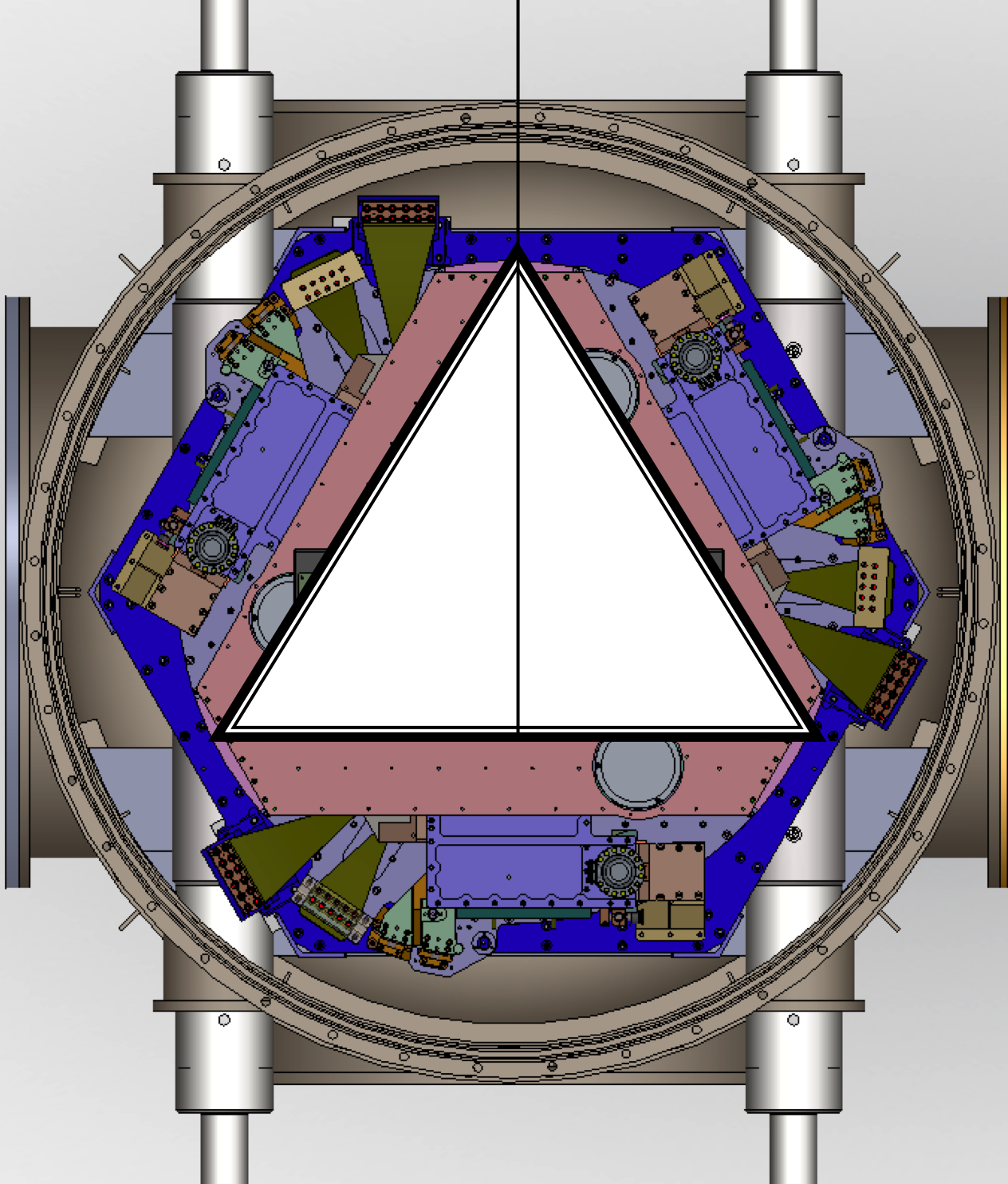 BSC6
H2:ISI-ETMY
h2isietmy.mdl
BSC-ISI/H2/ETMY/
HAM11
H2:ISI-HAM11
h2isiham11.mdl
HAM-ISI/H2/HAM11/
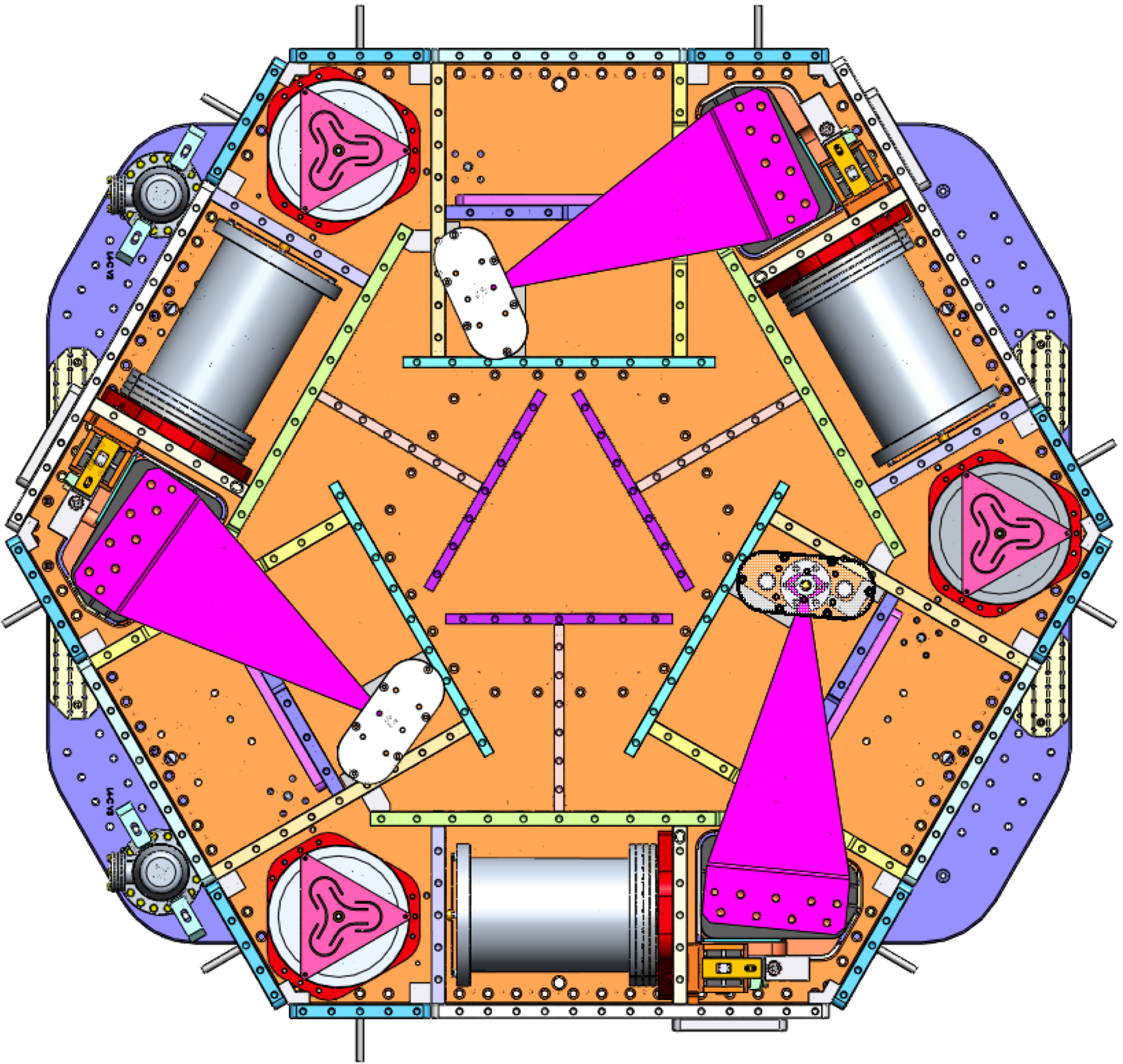 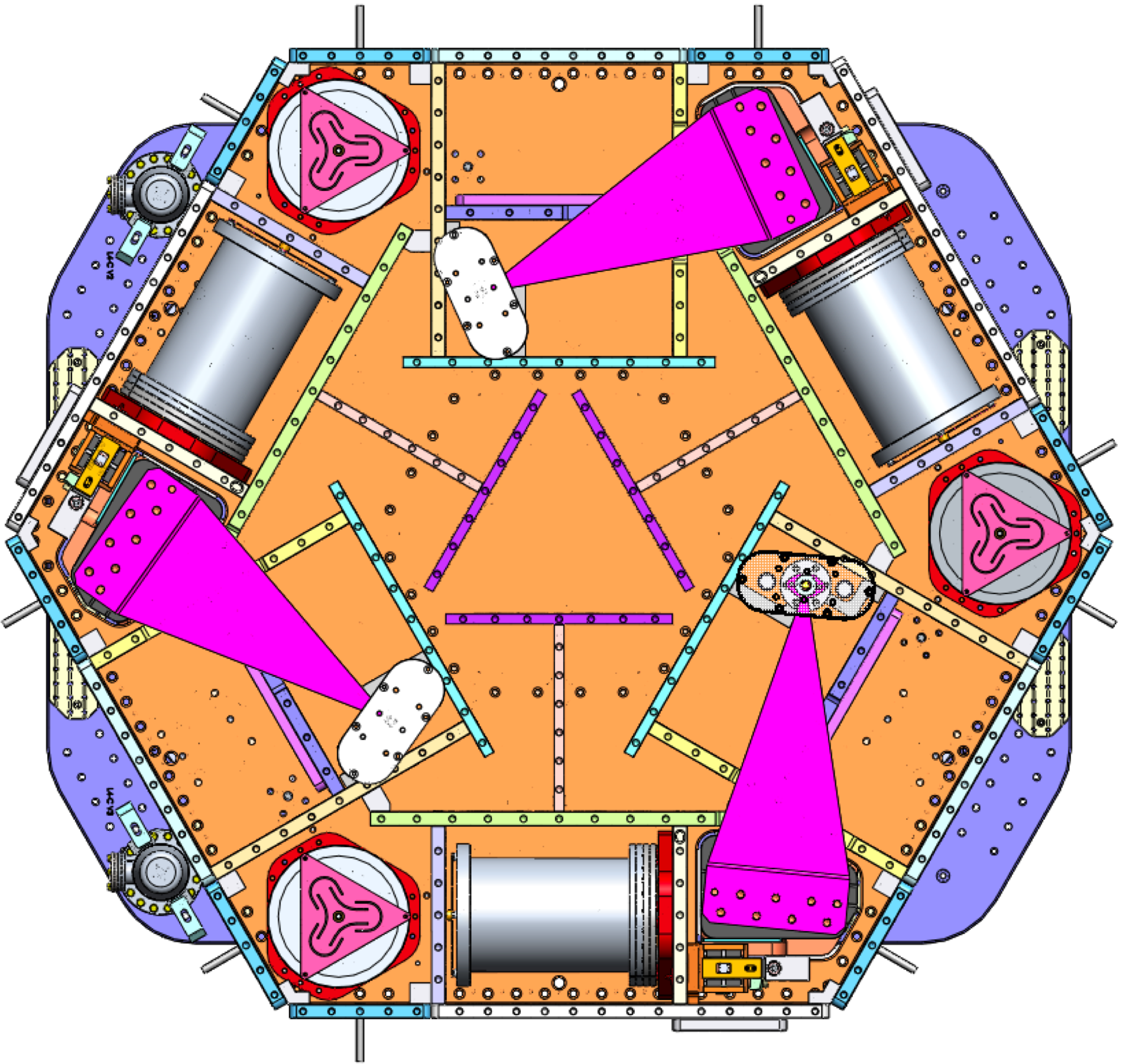 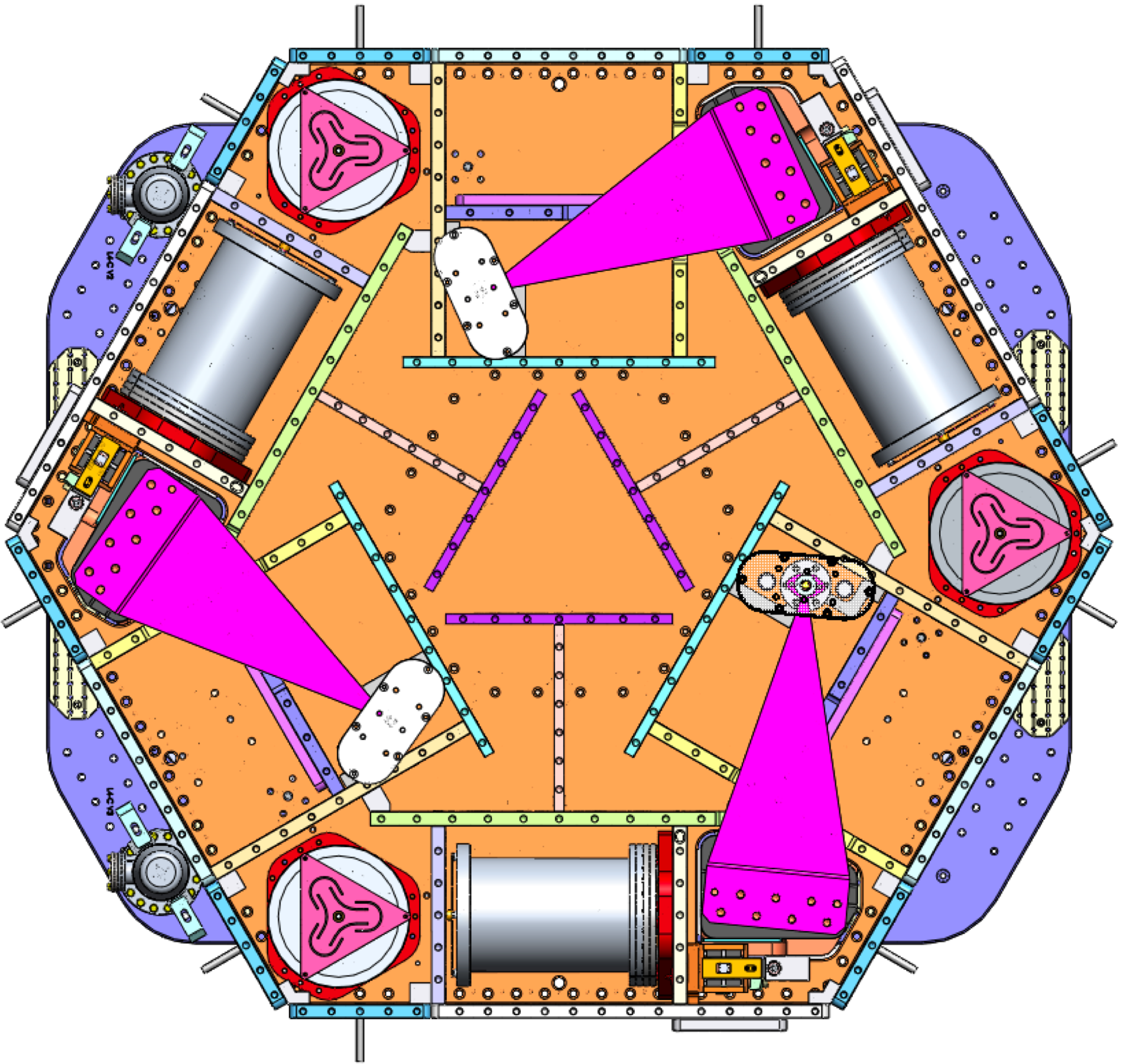 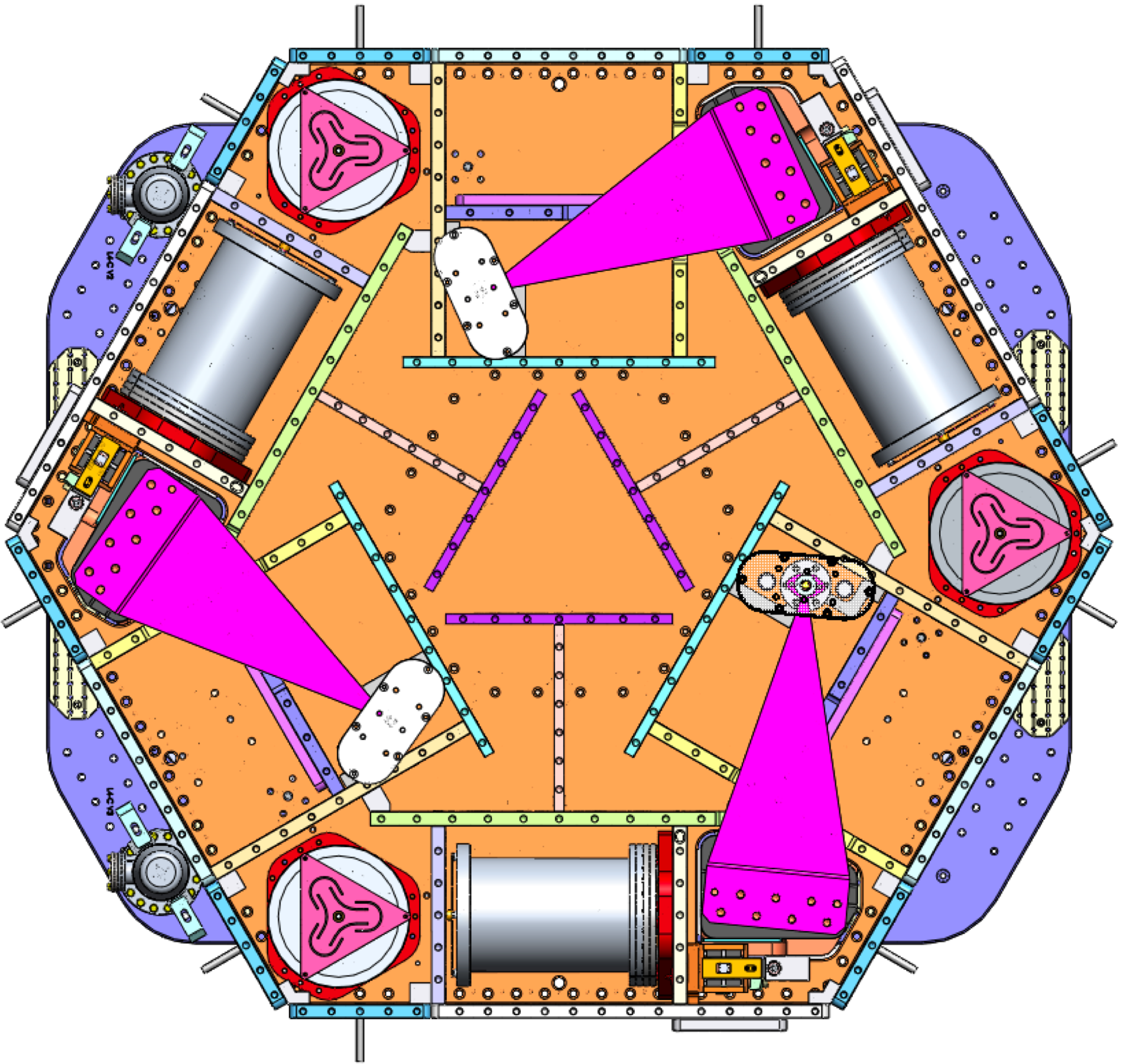 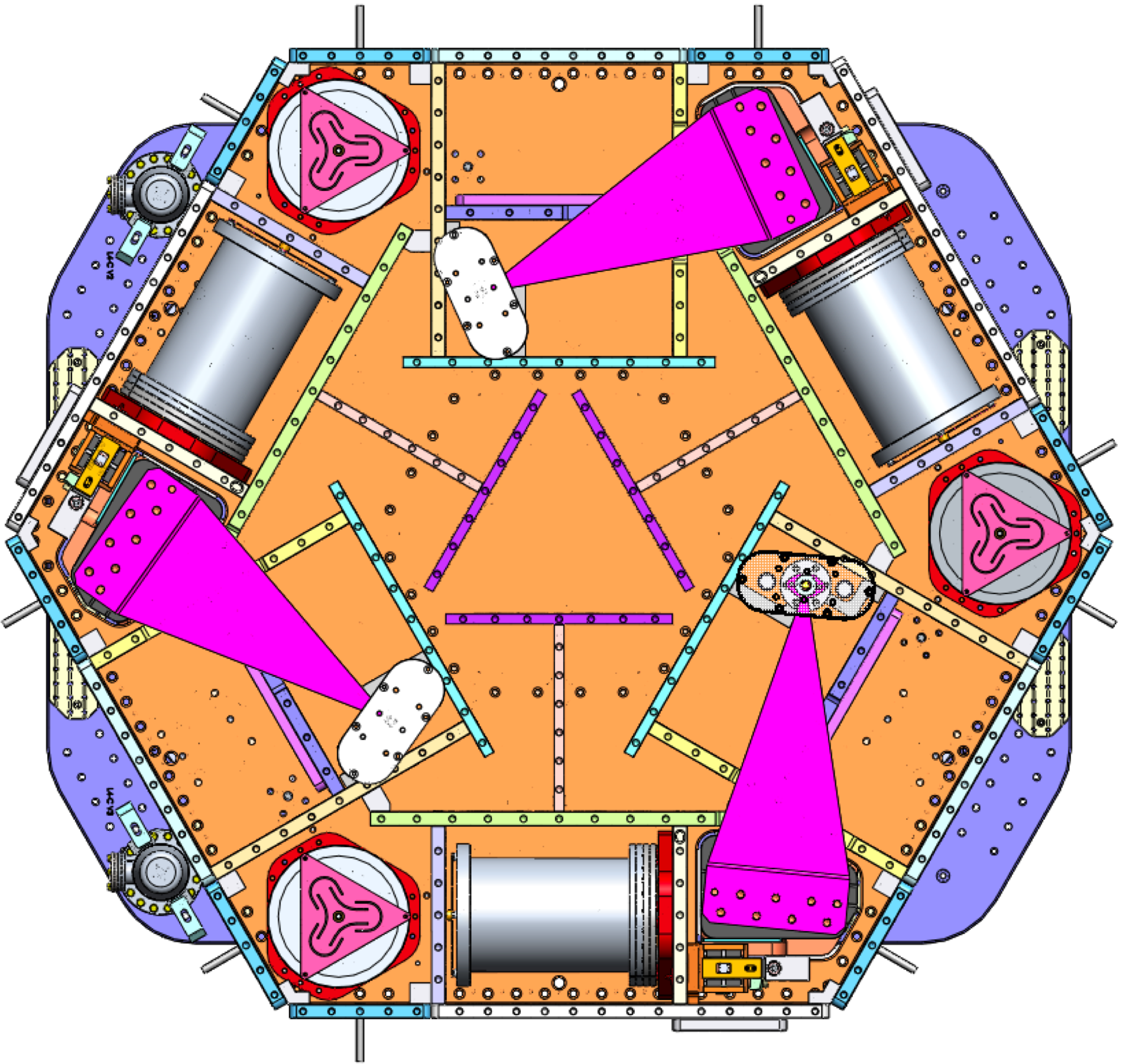 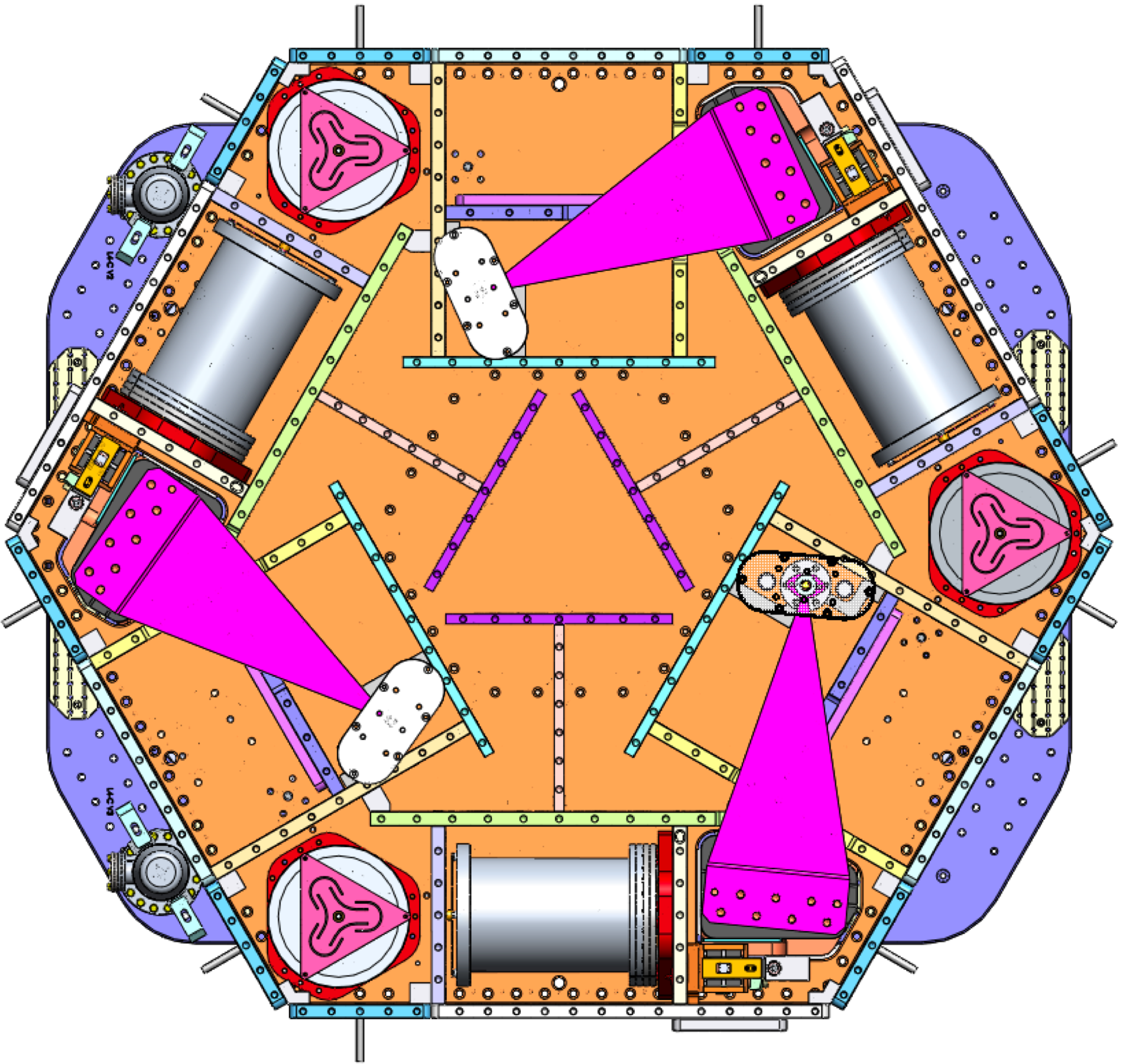 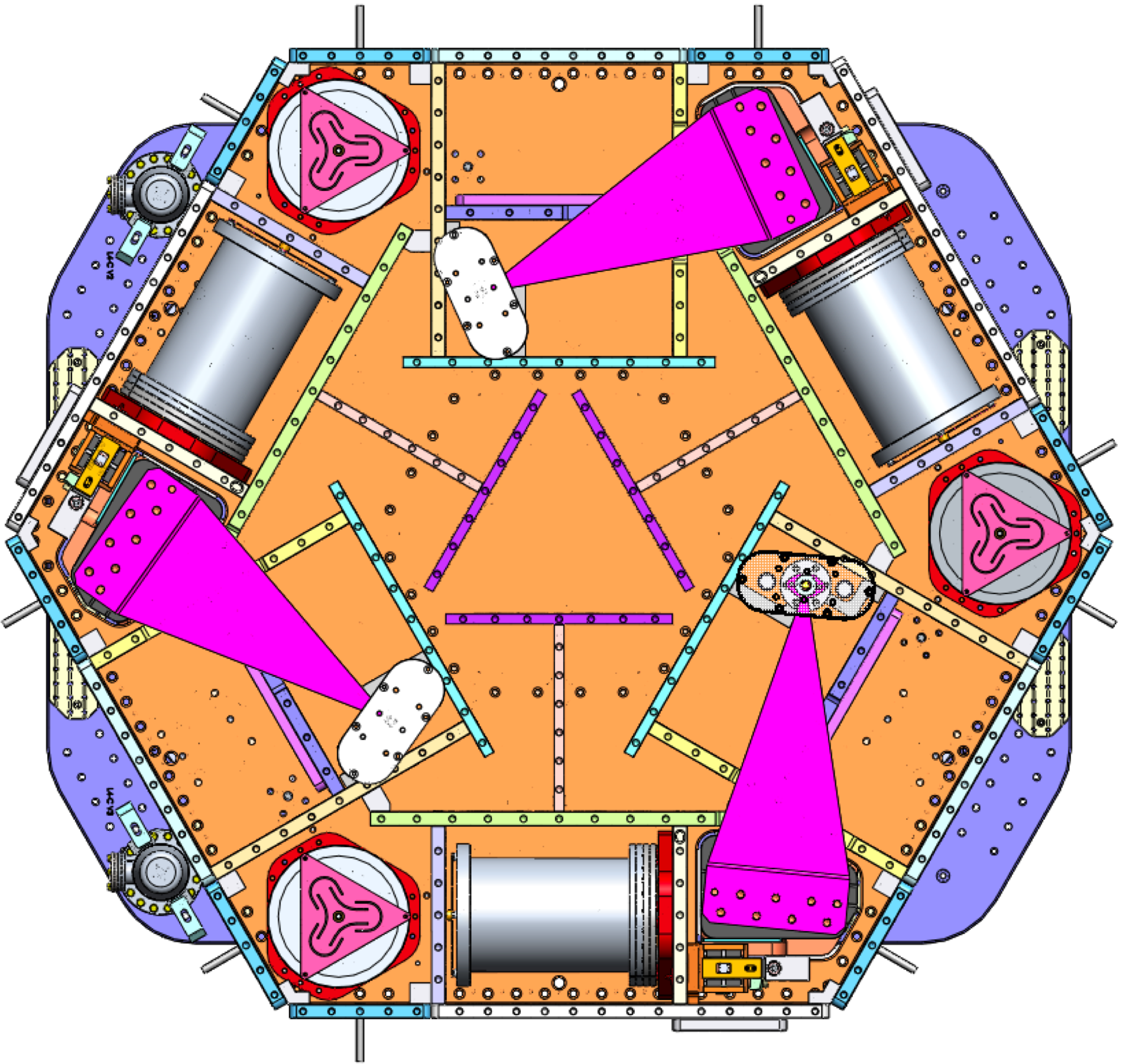 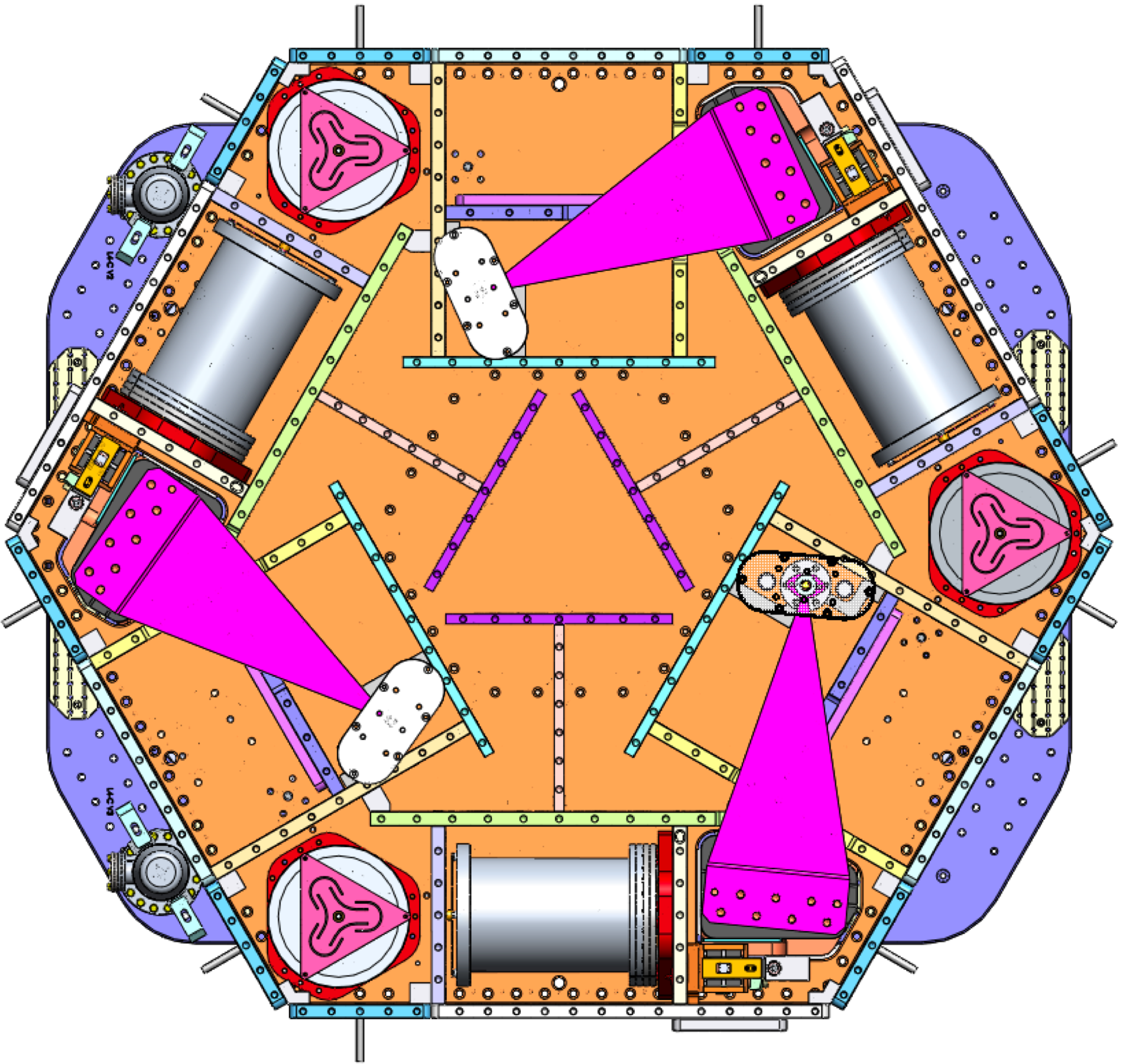 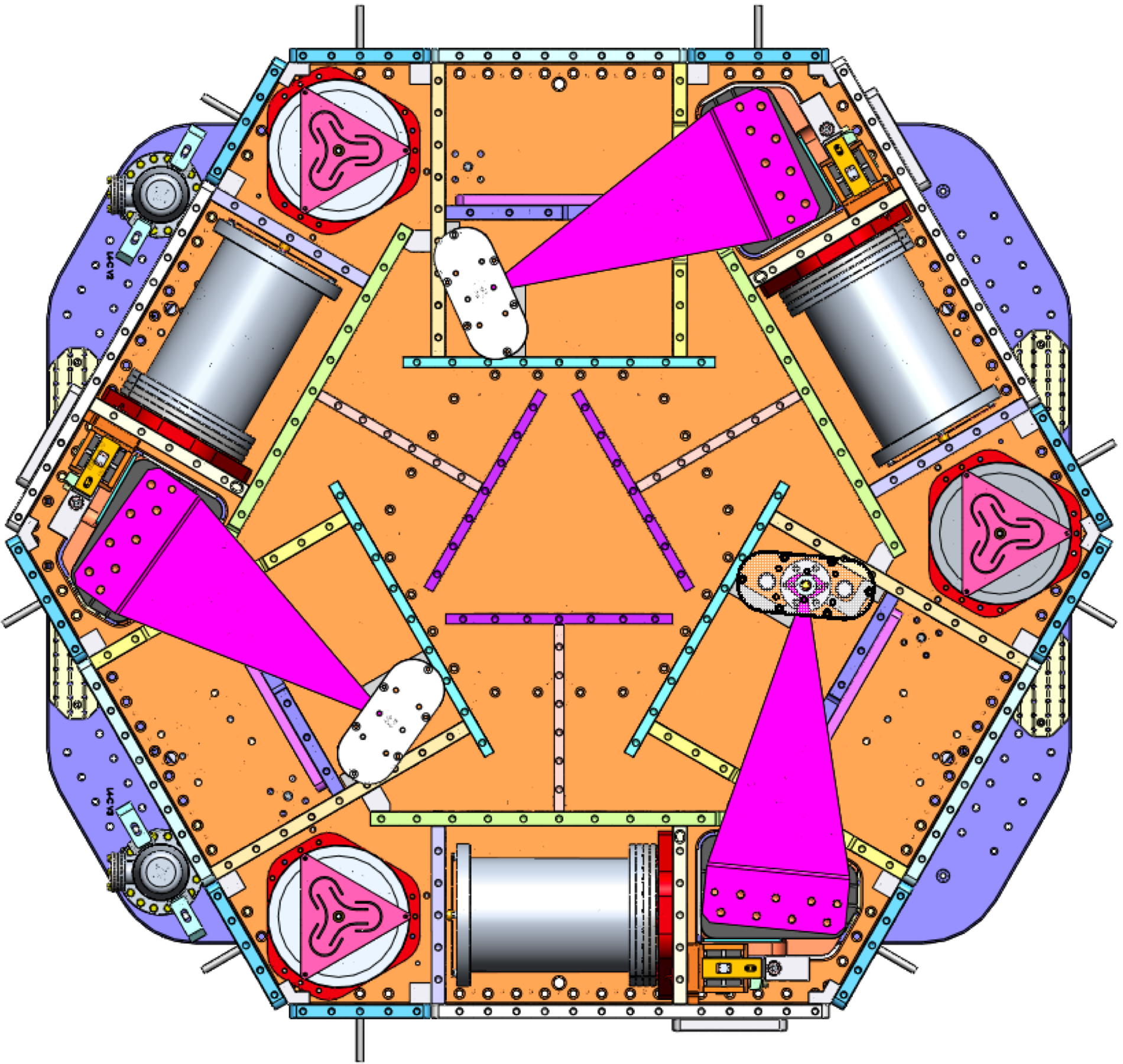 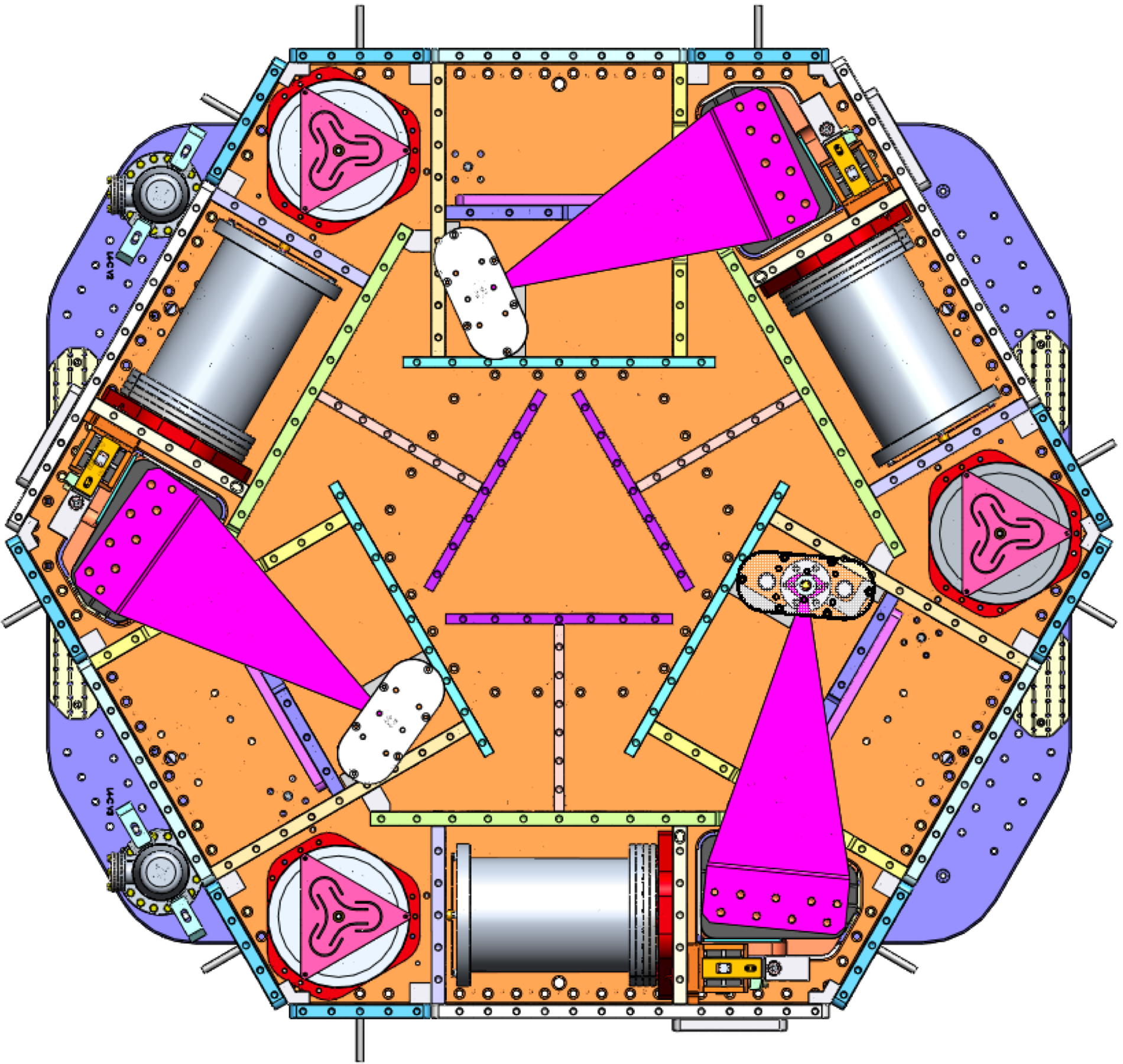 BSC10
H1:ISI-ETMY
h1isietmy.mdl
BSC-ISI/H1/ETMY/
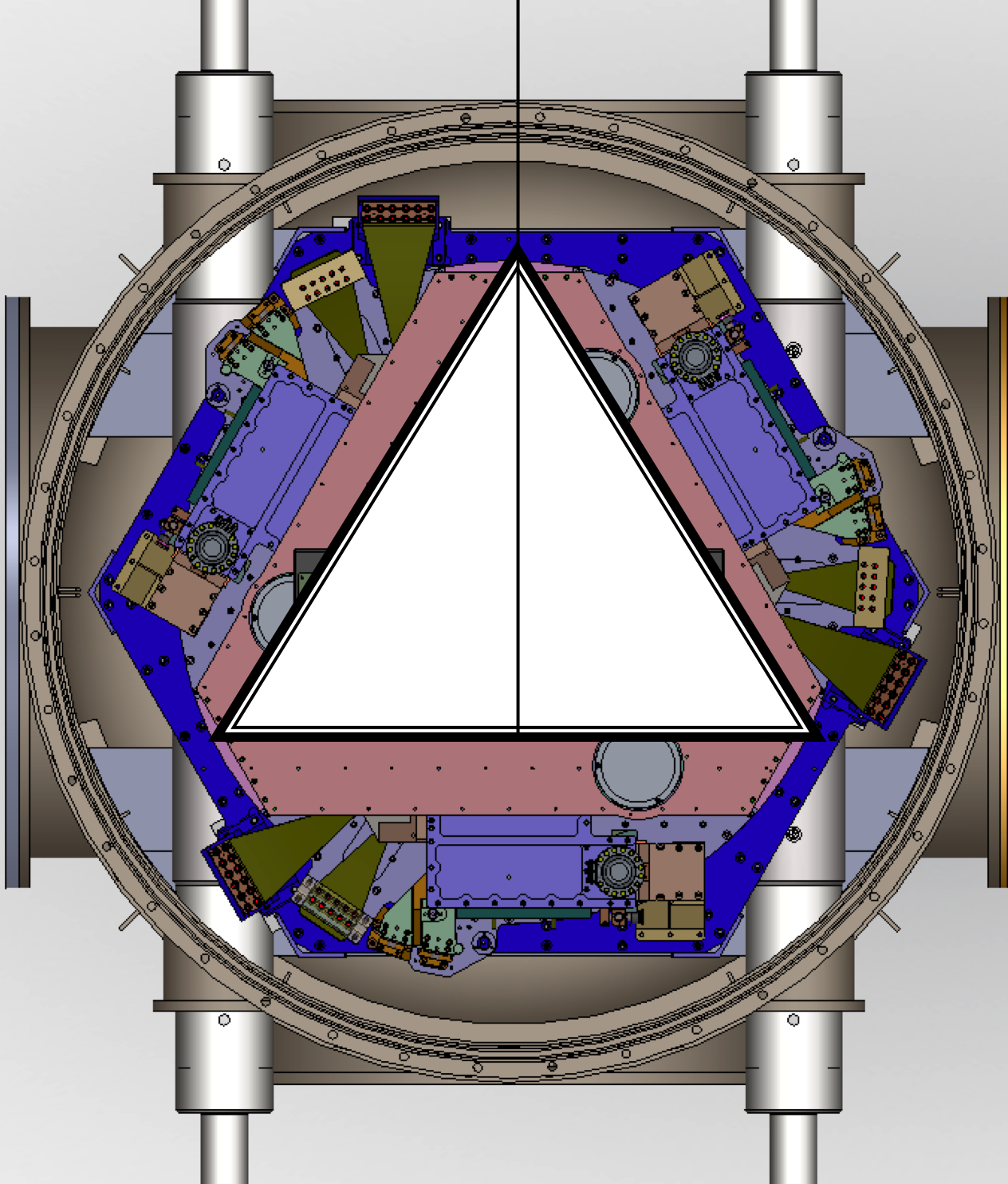 HAM10
H2:ISI-HAM10
h2isiham10.mdl
HAM-ISI/H2/HAM10/
Y
BSC8
H2:ISI-ITMY
h2isiitmy.mdl
BSC-ISI/H2/ITMY/
HAM8
H2:ISI-HAM8
h2isiham8.mdl
HAM-ISI/H2/HAM8/
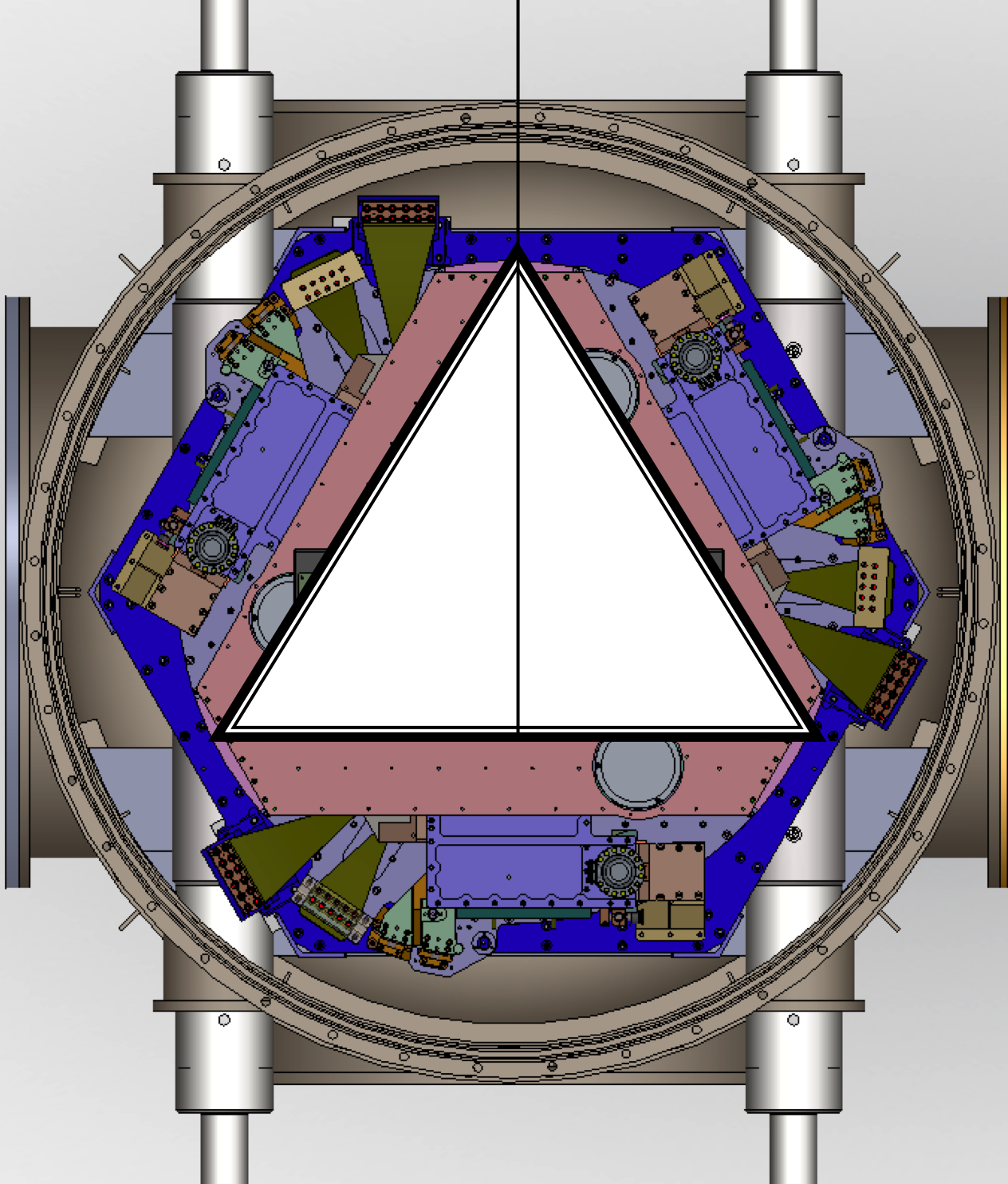 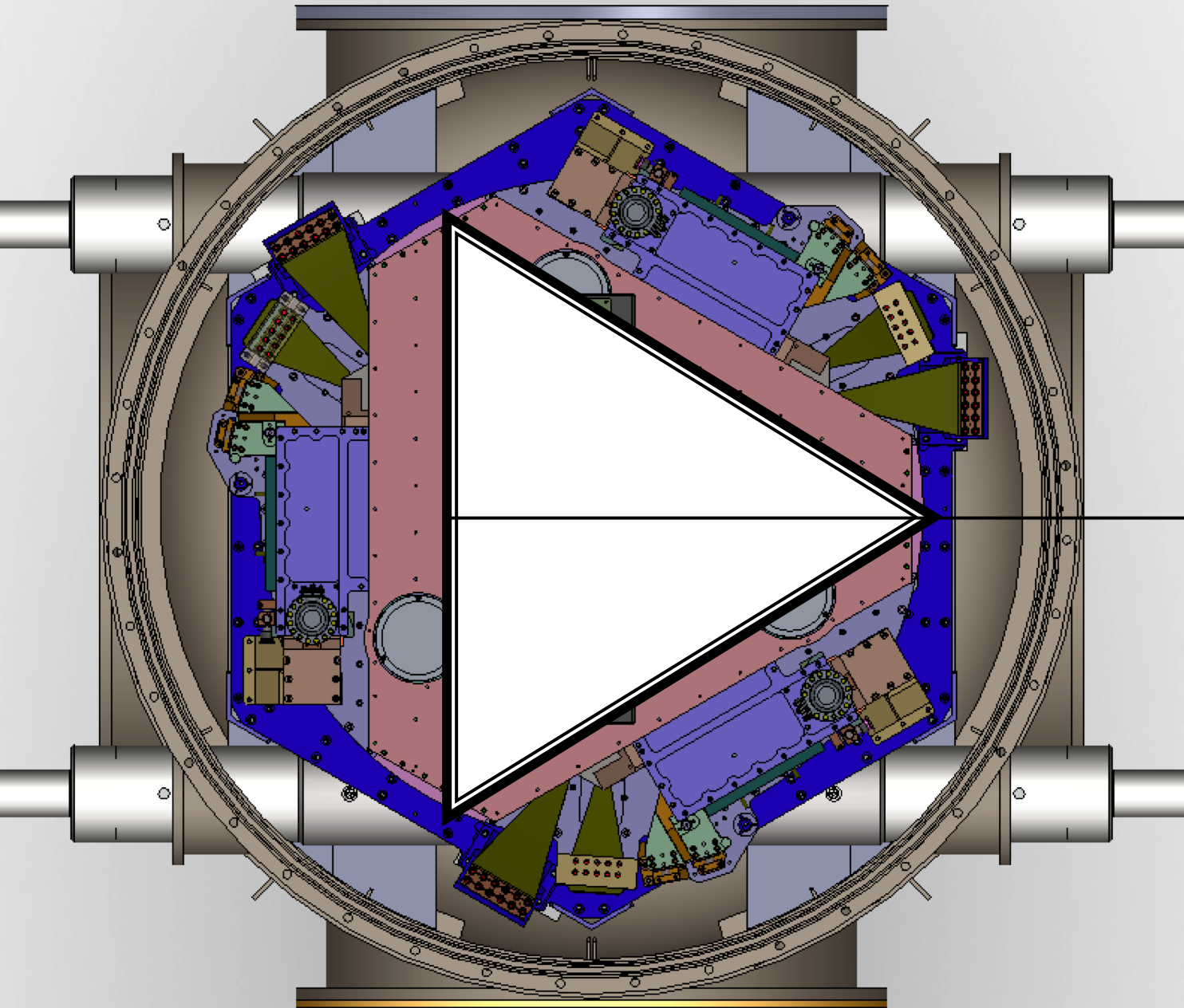 BSC4
H2:ISI-BS
h2isibs.mdl
BSC-ISI/H2/BS/
BSC1
H1:ISI-ITMY
h1isiitmy.mdl
BSC-ISI/H1/ITMY/
HAM9
H2:ISI-HAM9
h2isiham9.mdl
HAM-ISI/H2/HAM9/
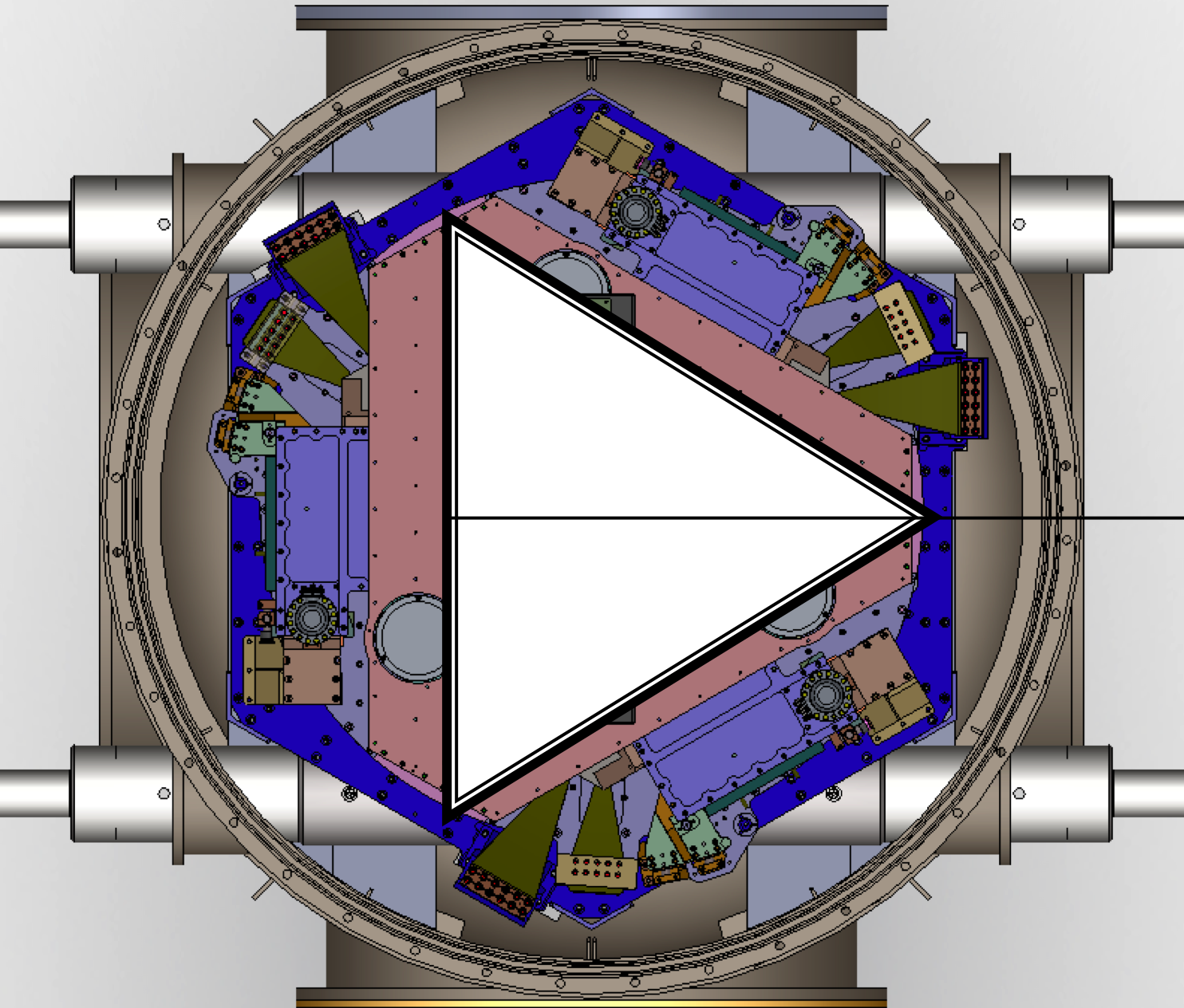 HAM2
H1:ISI-HAM2
h1isiham2.mdl
HAM-ISI/H1/HAM2/
X
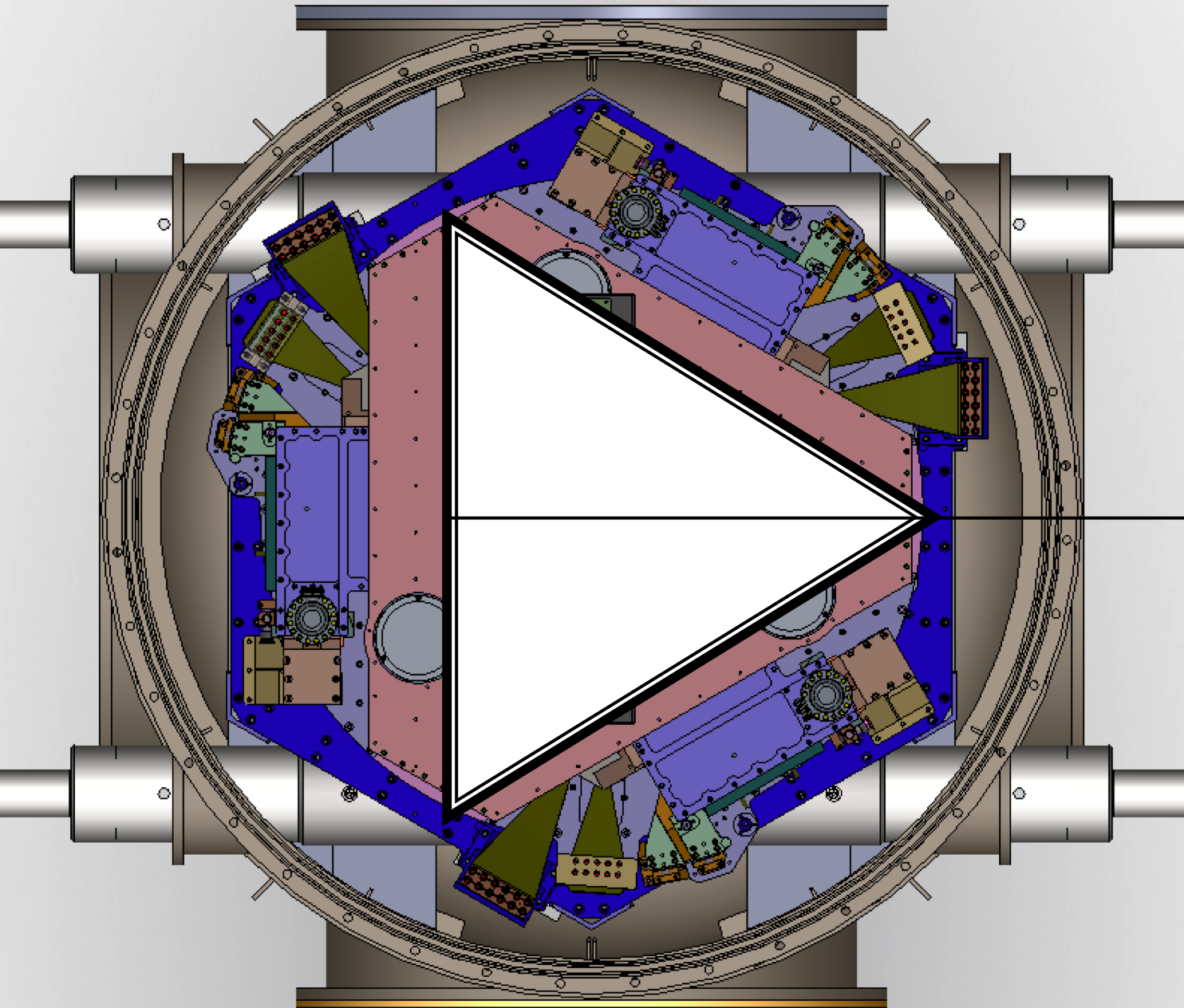 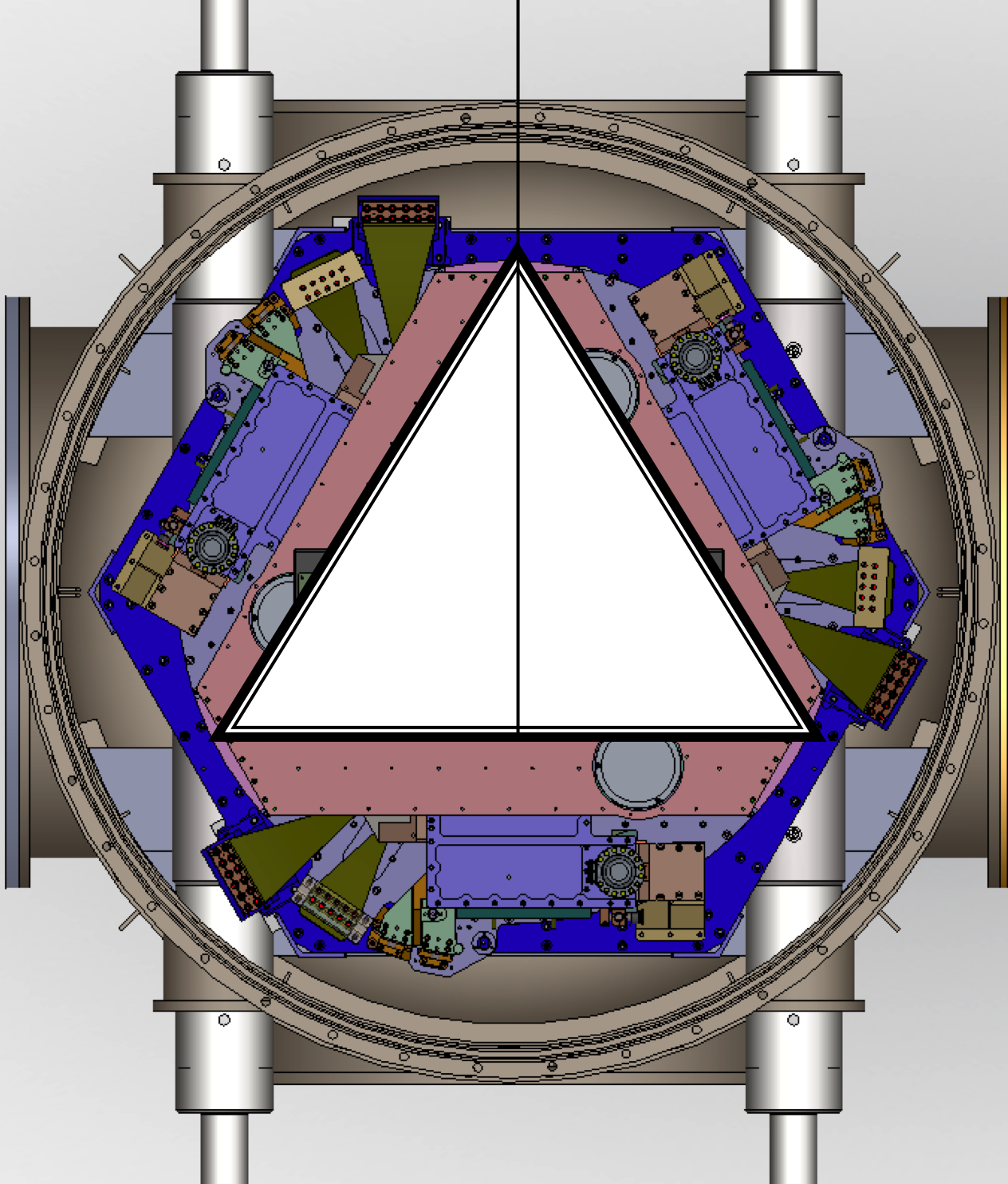 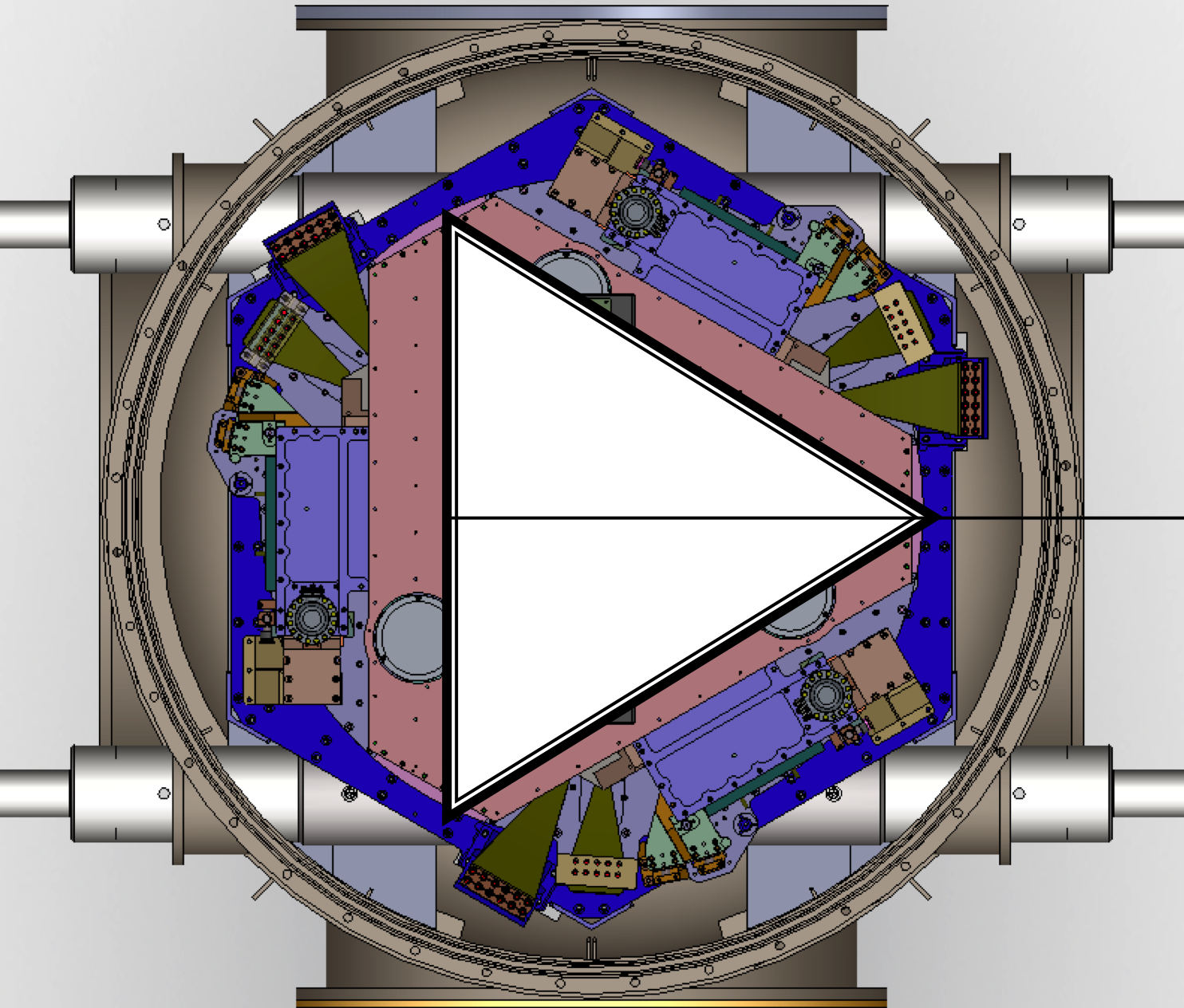 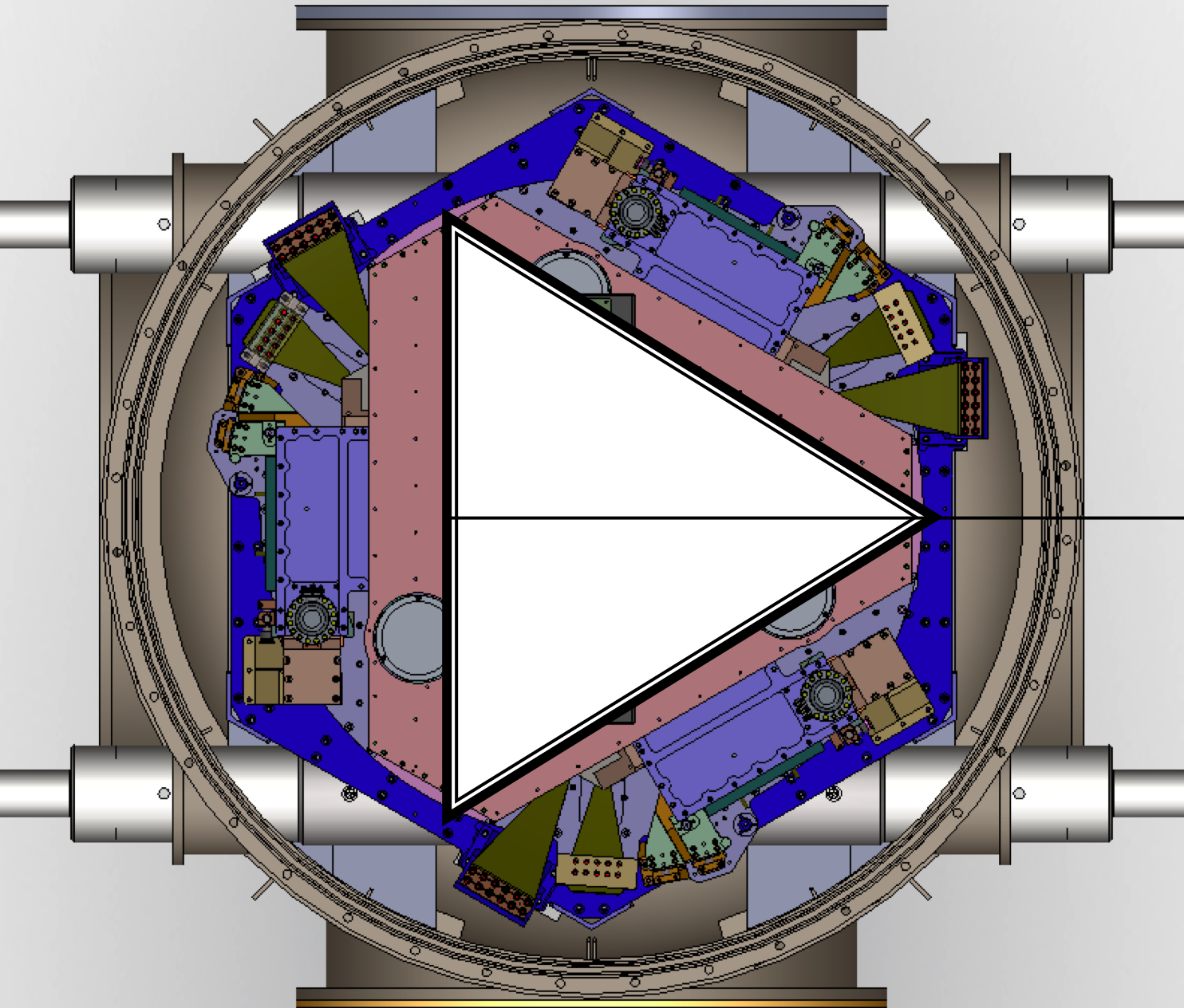 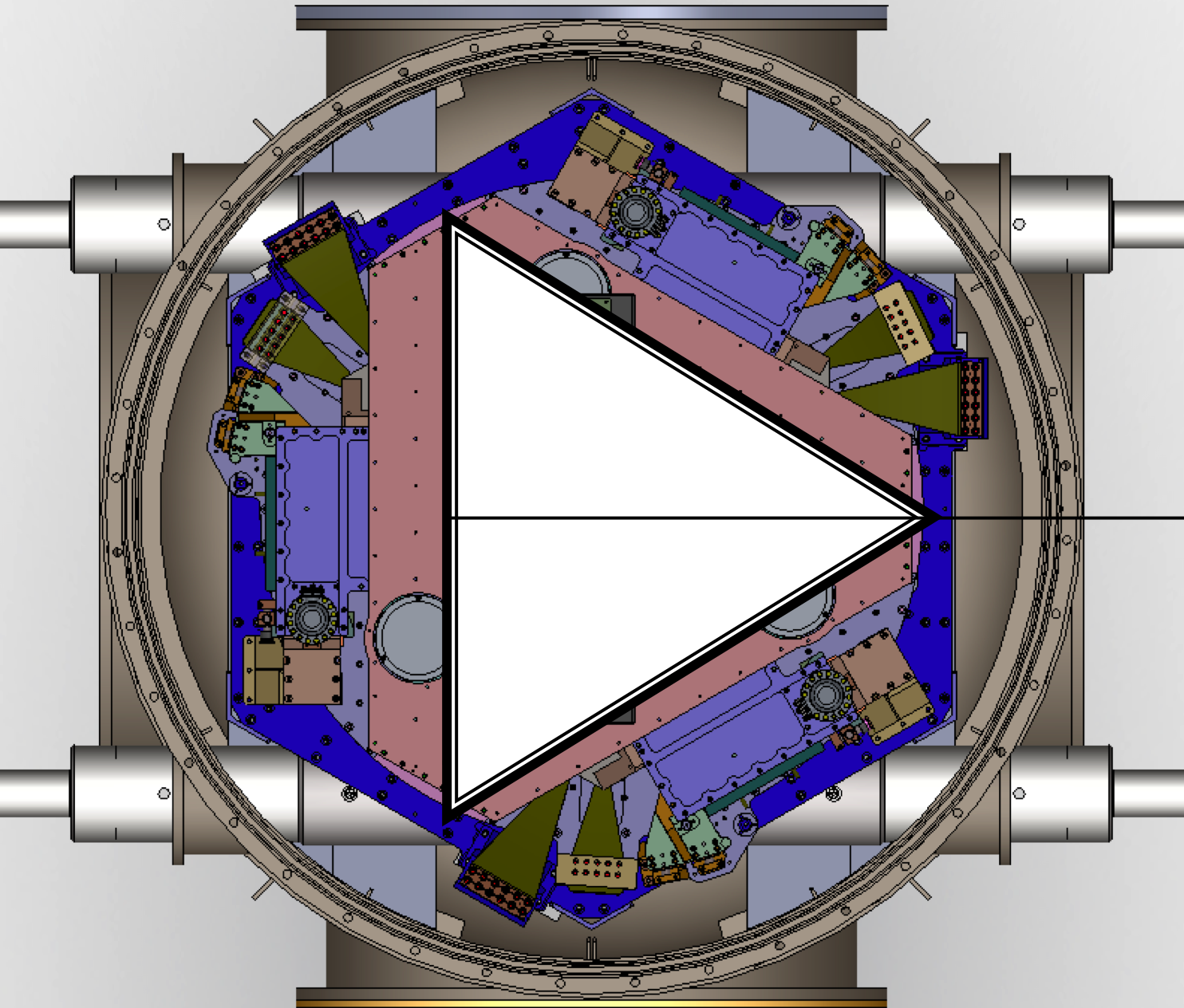 BSC7
H2:ISI-ITMX
h2isiitmx.mdl
BSC-ISI/H2/ITMX/
BSC2
H1:ISI-BS
h1isibs.mdl
BSC-ISI/H1/BS/
BSC3
H1:ISI-ITMX
h1isiitmx.mdl
BSC-ISI/H1/ITMX/
BSC5
H2:ISI-ETMX
h2isietmx.mdl
BSC-ISI/H2/ETMX/
BSC9
H1:ISI-ETMX
h1isietmx.mdl
BSC-ISI/H1/ETMX/
HAM3
H1:ISI-HAM3
h1isiham3.mdl
HAM-ISI/H1/HAM3/
HAM4
H1:ISI-HAM4
h1isiham4.mdl
HAM-ISI/H1/HAM4/
HAM6
H1:ISI-HAM6
h1isiham6.mdl
HAM-ISI/H1/HAM6/
HAM5
H1:ISI-HAM5
h1isiham5.mdl
HAM-ISI/H1/HAM5/
We define the naming with respect to the chambers as follows:
CHAMBER NAME
CHANNEL PREFIX
MODEL NAME
~/SeismicSVN/seismic/ Folder
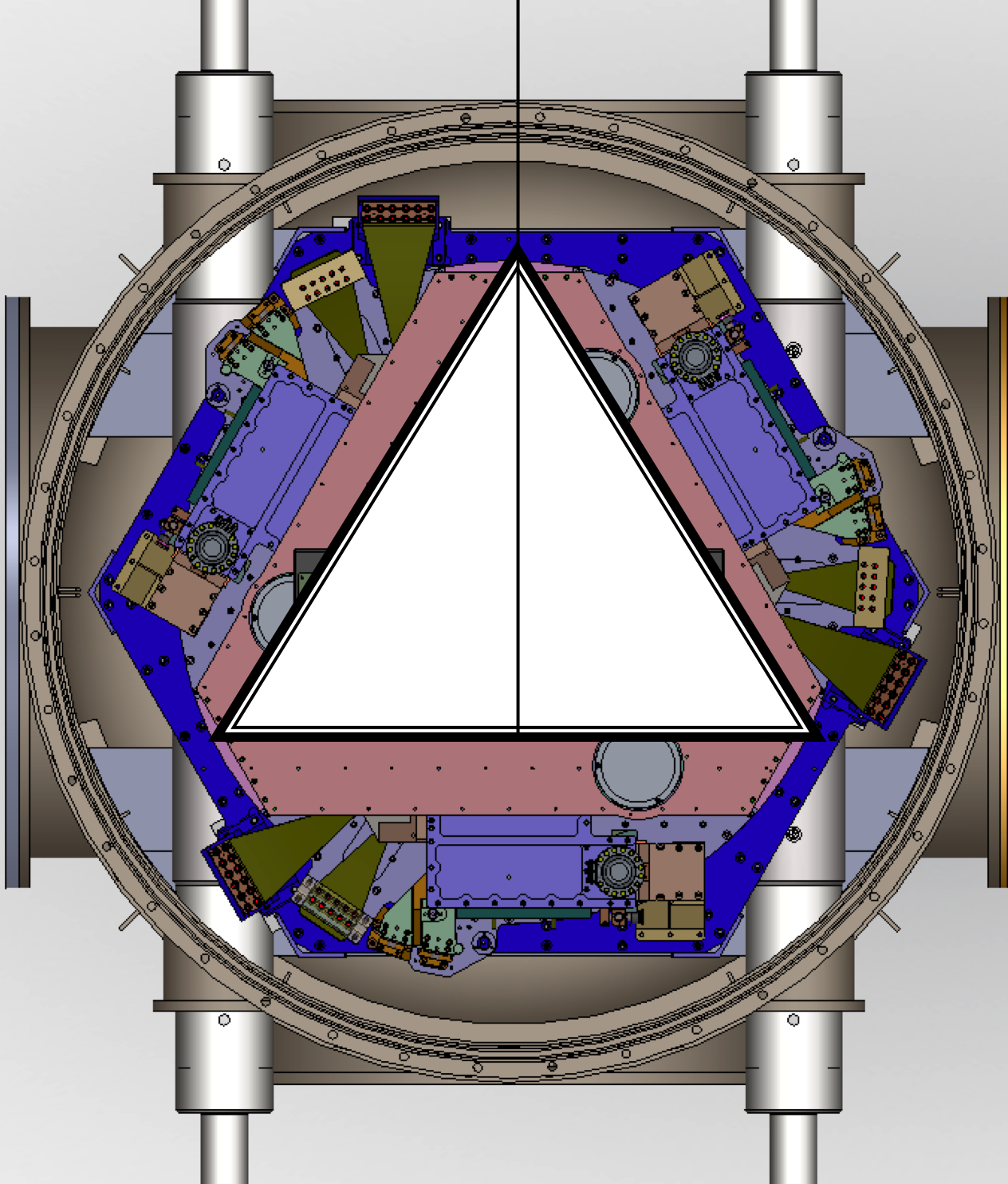 BSC5
L1:ISI-ETMY
l1isietmy.mdl
BSC-ISI/L1/ETMY/
Y
BSC1
L1:ISI-ITMY
l1isiitmy.mdl
BSC-ISI/L1/ITMY/
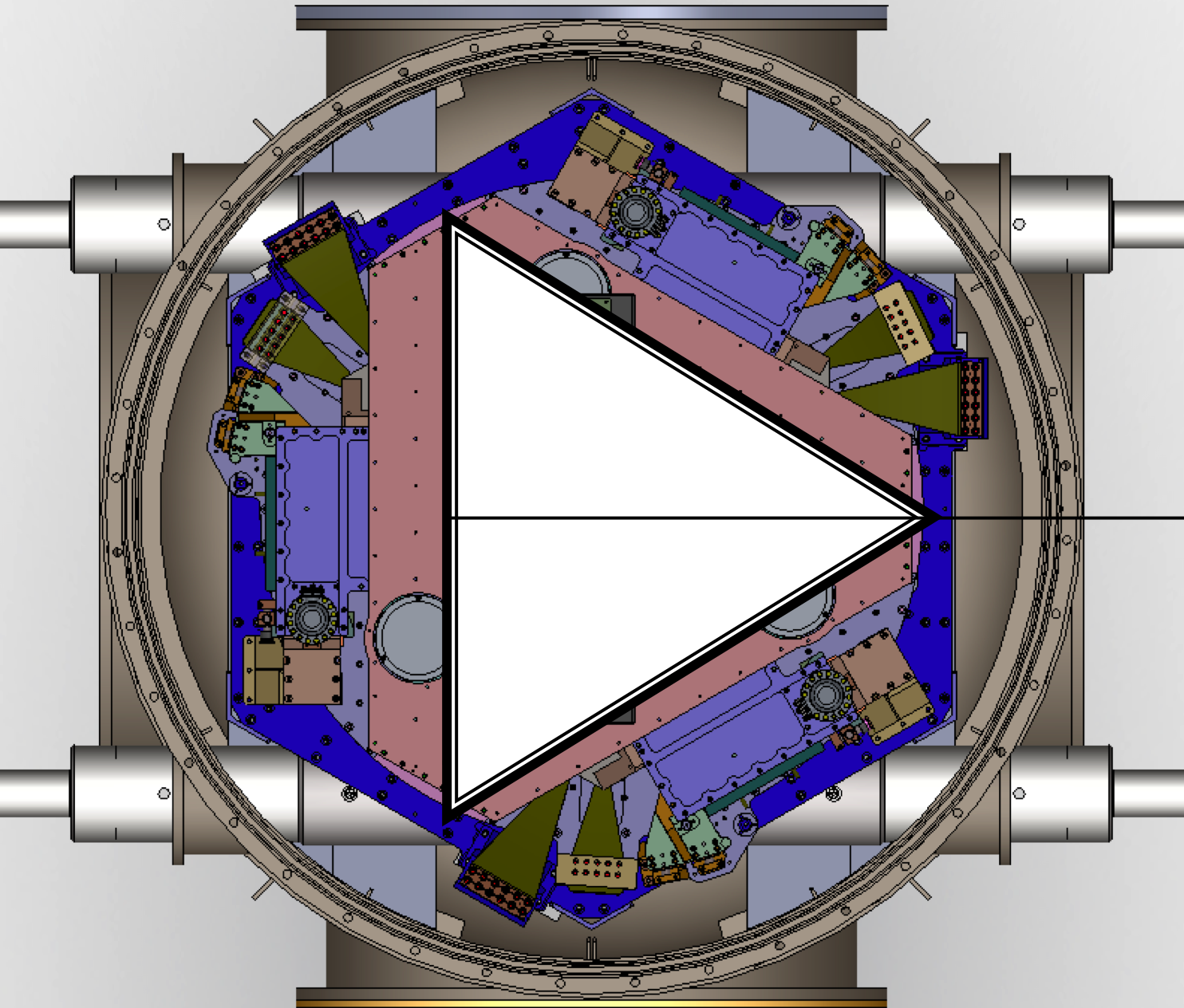 HAM2
L1:ISI-HAM2
l1isiham2.mdl
HAM-ISI/L1/HAM2/
X
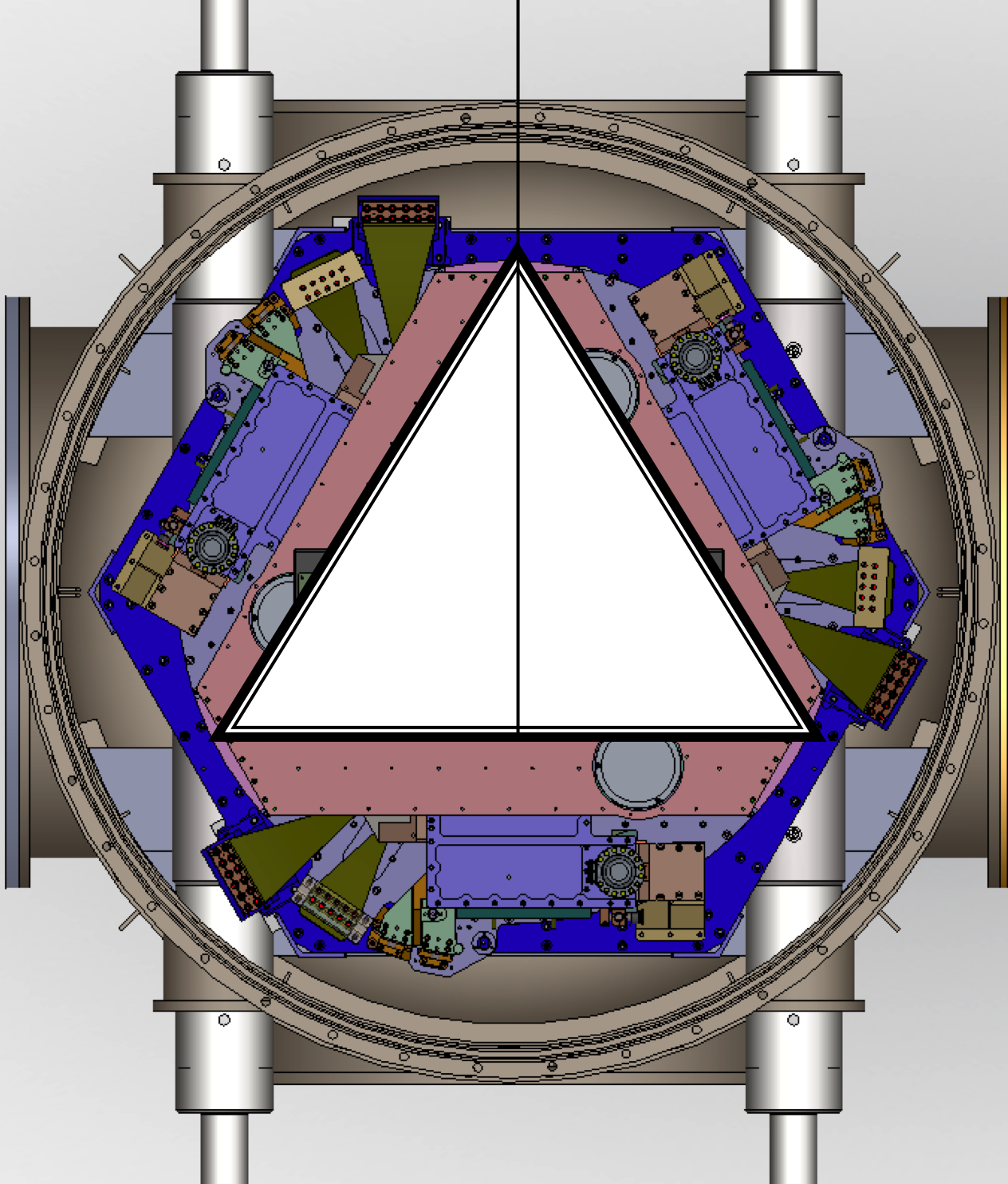 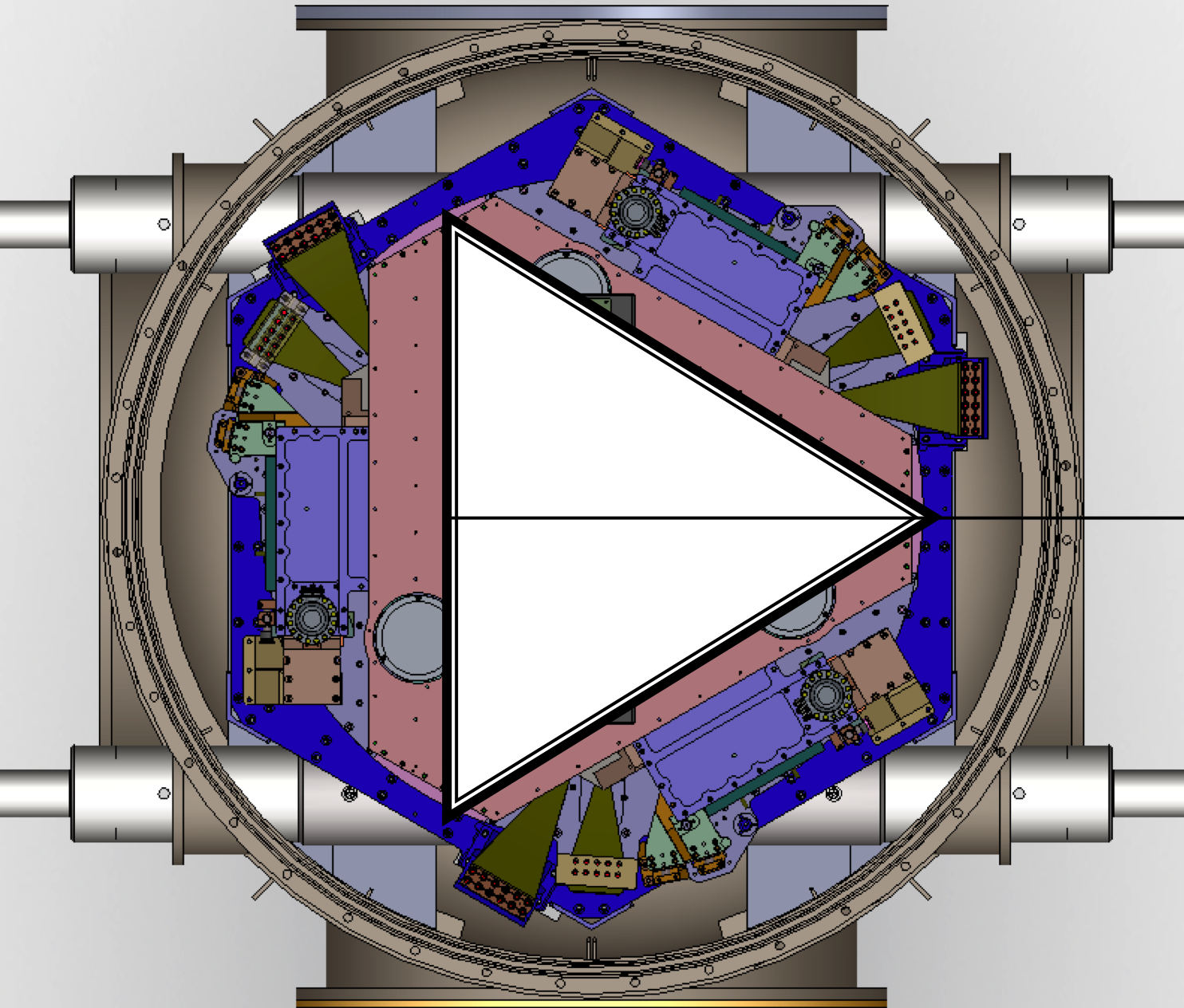 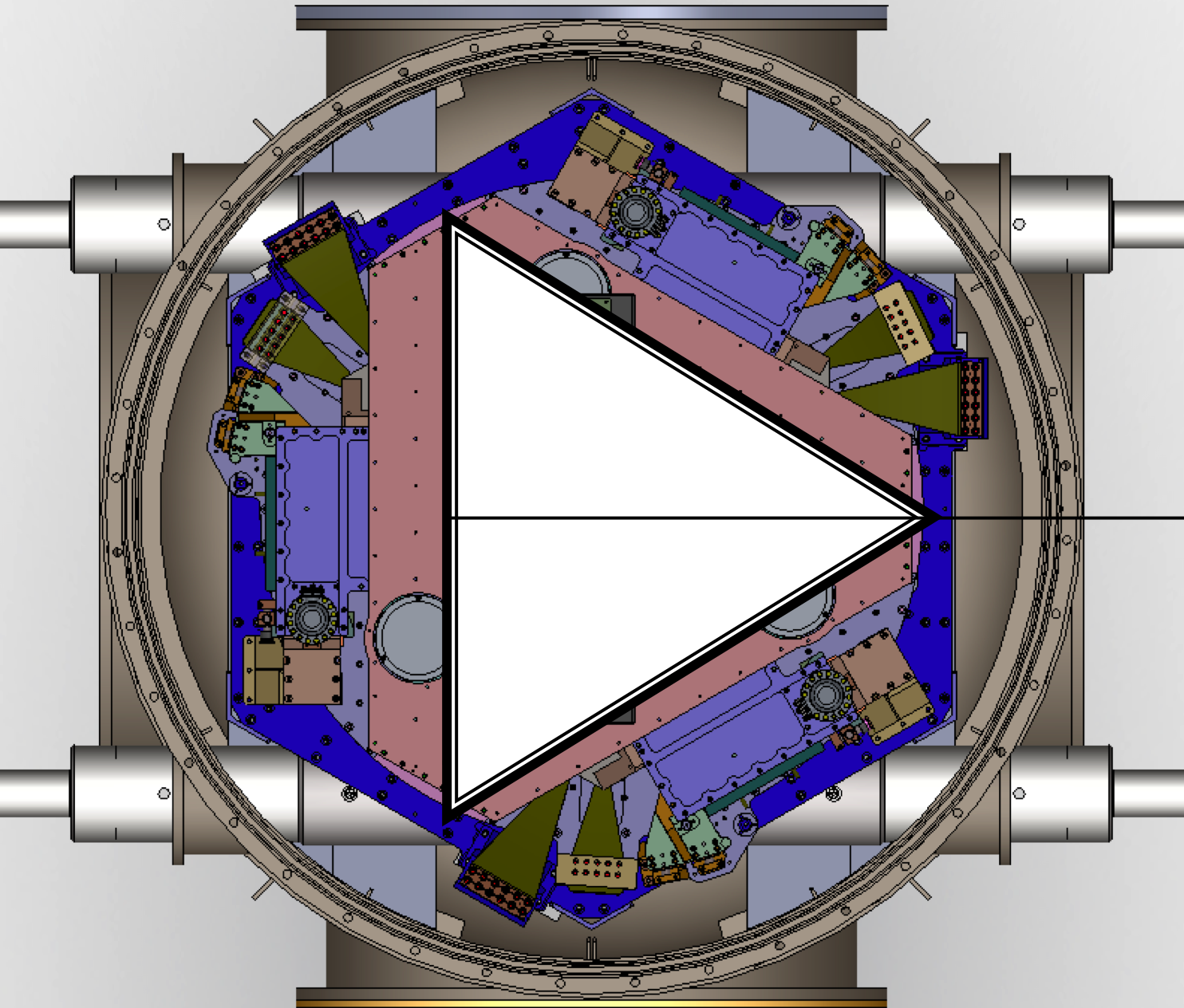 BSC3
L1:ISI-ITMX
l1isiitmx.mdl
BSC-ISI/L1/ITMX/
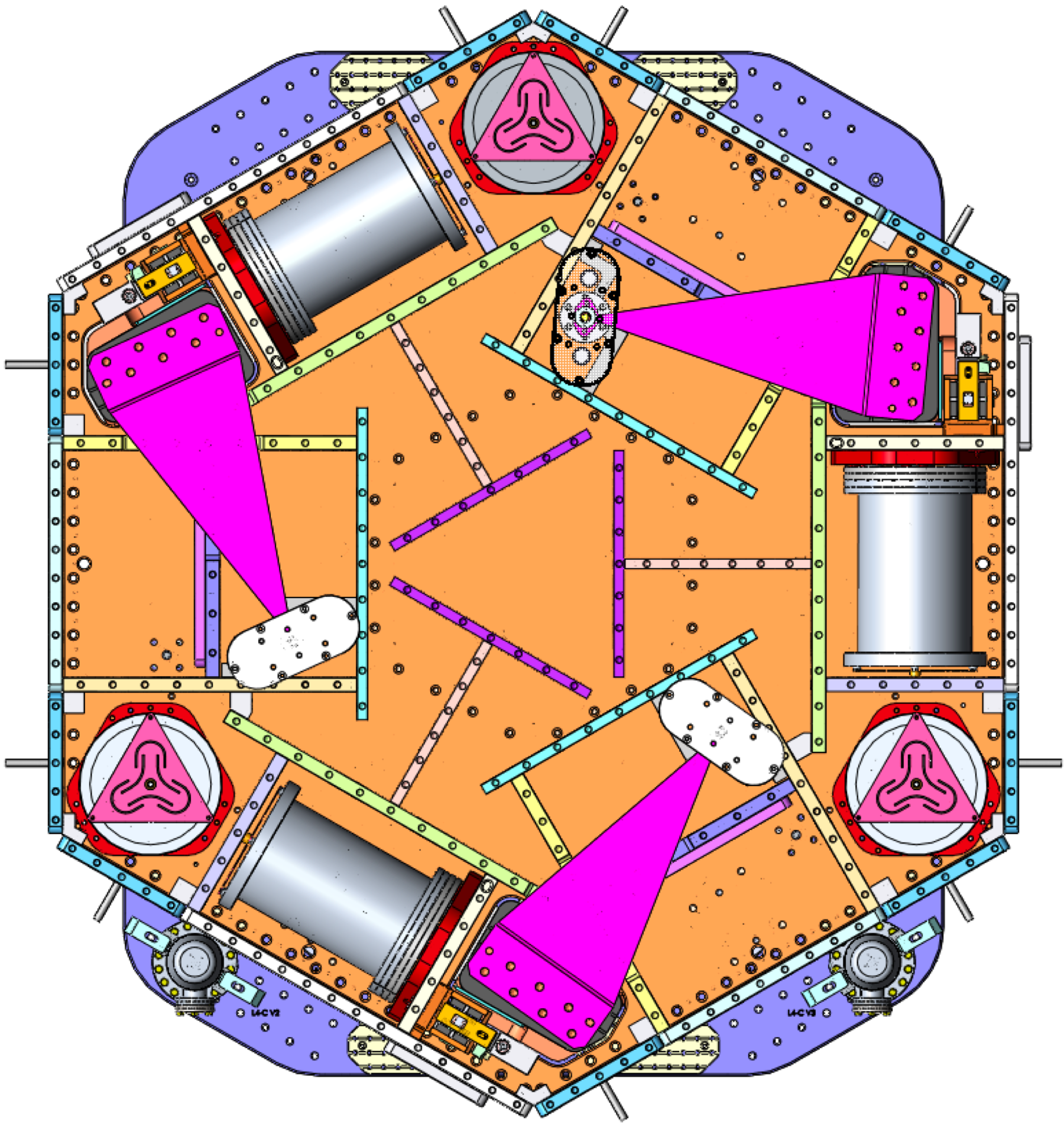 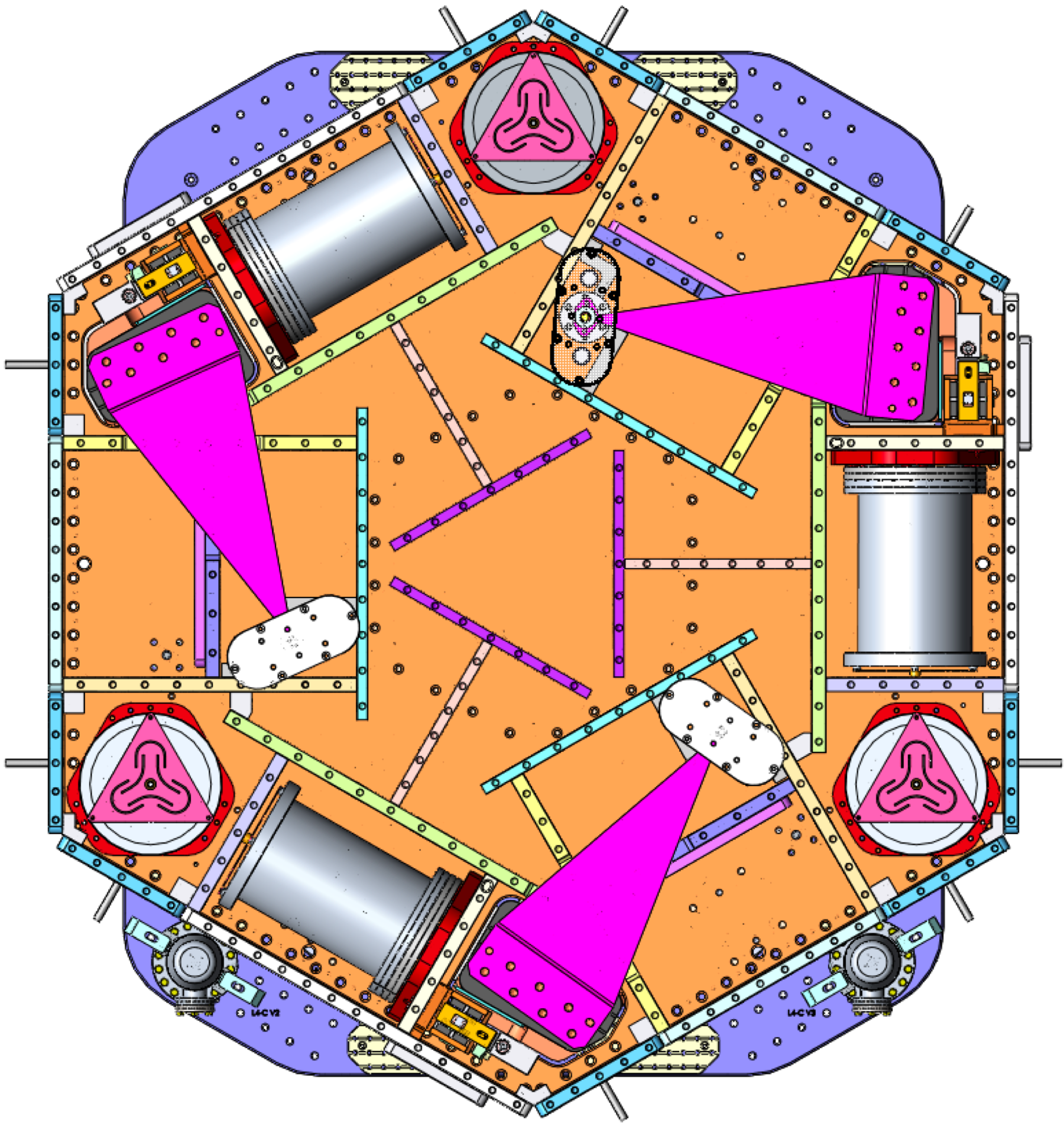 BSC2
L1:ISI-BS
l1isibs.mdl
BSC-ISI/L1/BS/
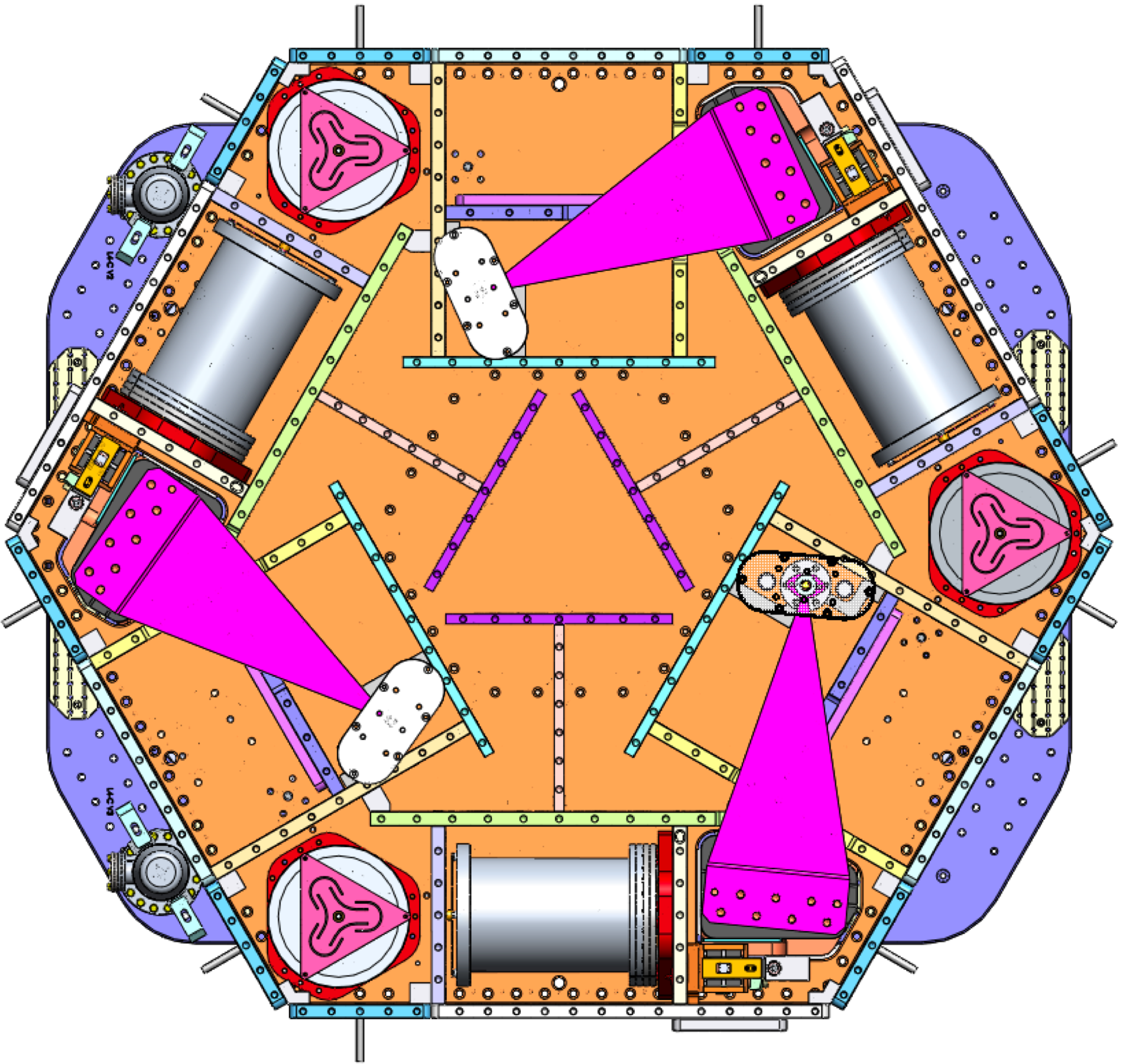 BSC4
L1:ISI-ETMX
l1isietmx.mdl
BSC-ISI/L1/ETMX/
HAM3
L1:ISI-HAM3
l1isiham3.mdl
HAM-ISI/L1/HAM3/
HAM4
L1:ISI-HAM4
l1isiham4.mdl
HAM-ISI/L1/HAM4/
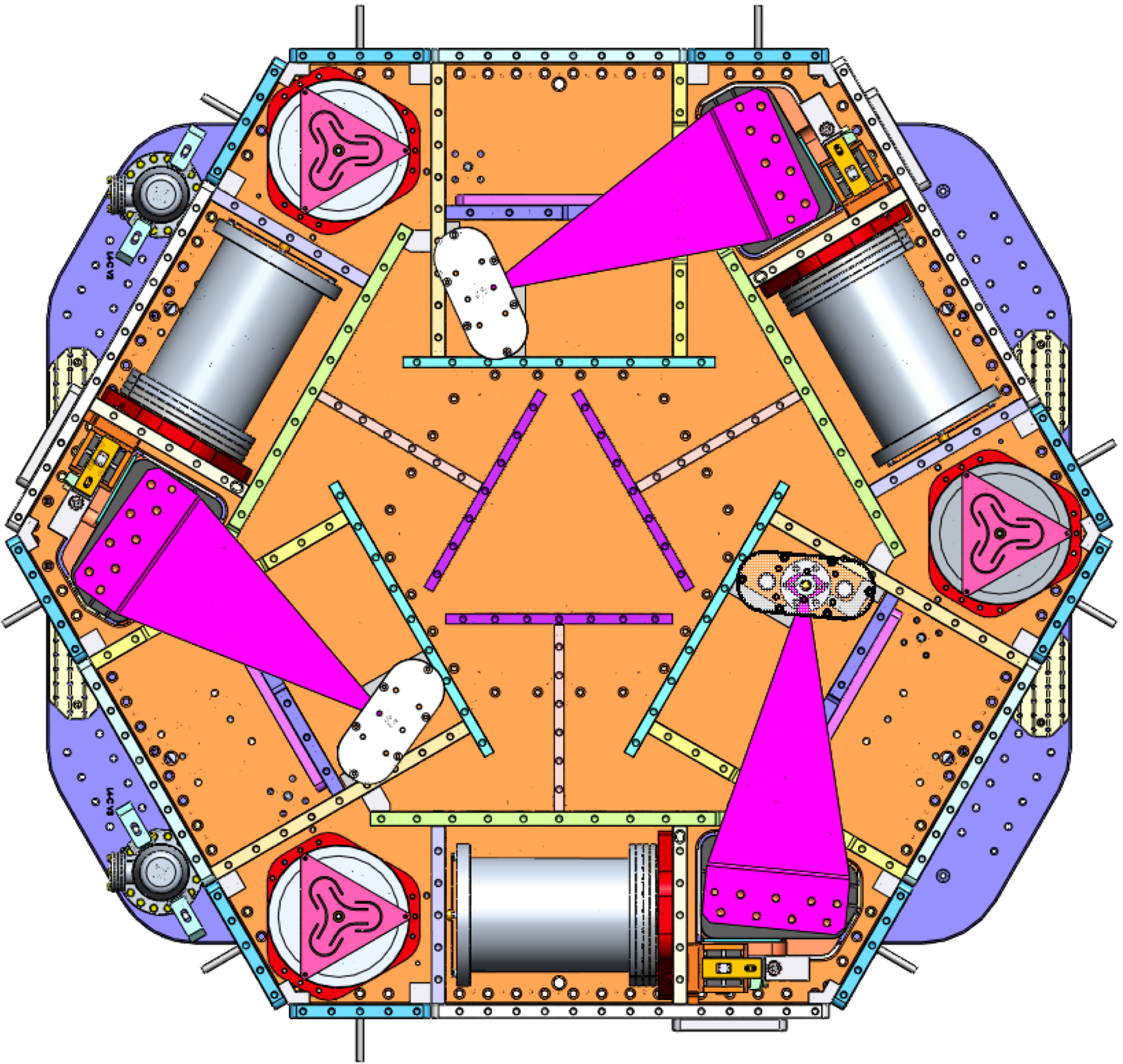 HAM5
L1:ISI-HAM5
l1isiham5.mdl
HAM-ISI/L1/HAM5/
HAM6
L1:ISI-HAM6
l1isiham6.mdl
HAM-ISI/L1/HAM6/
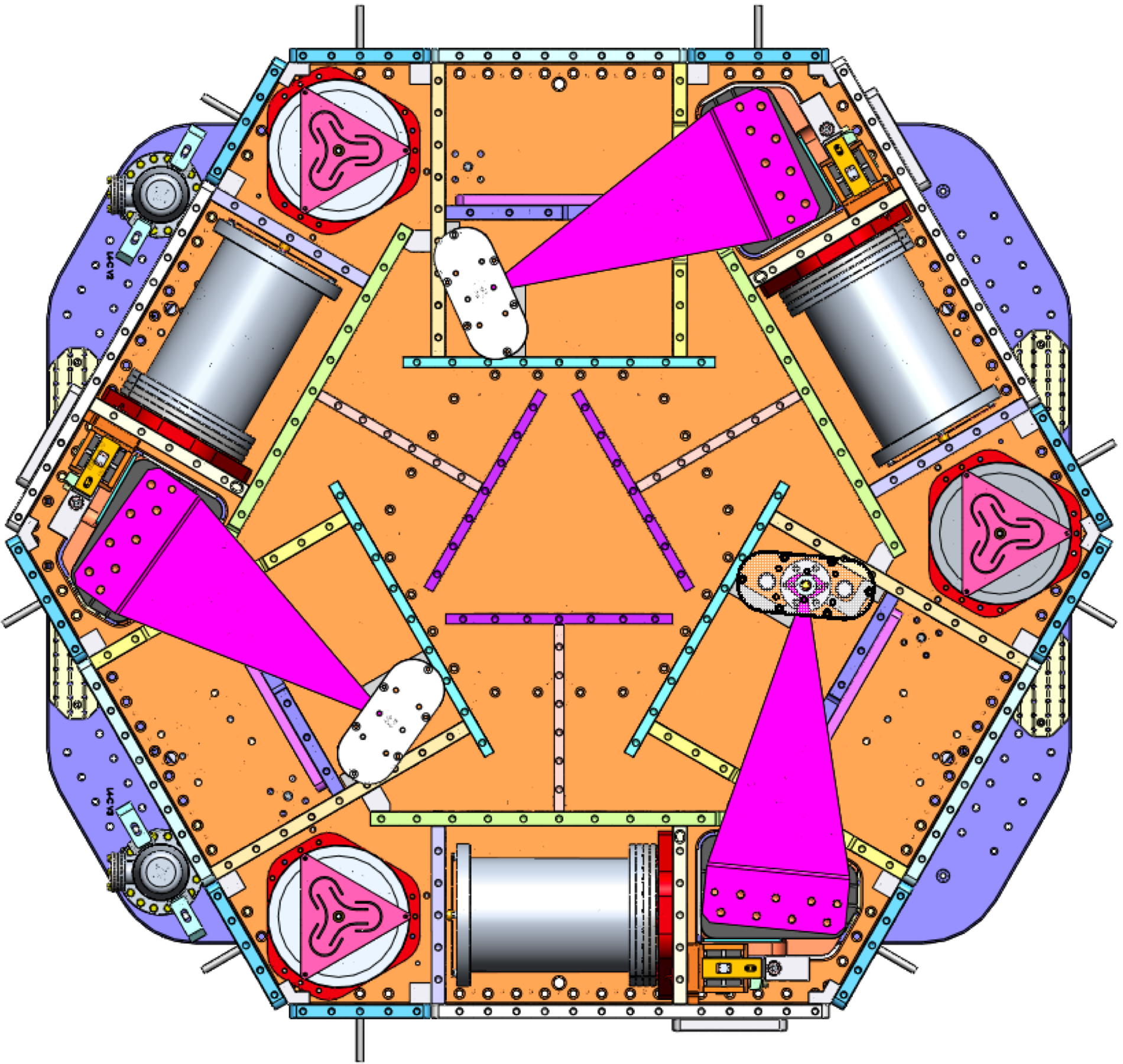